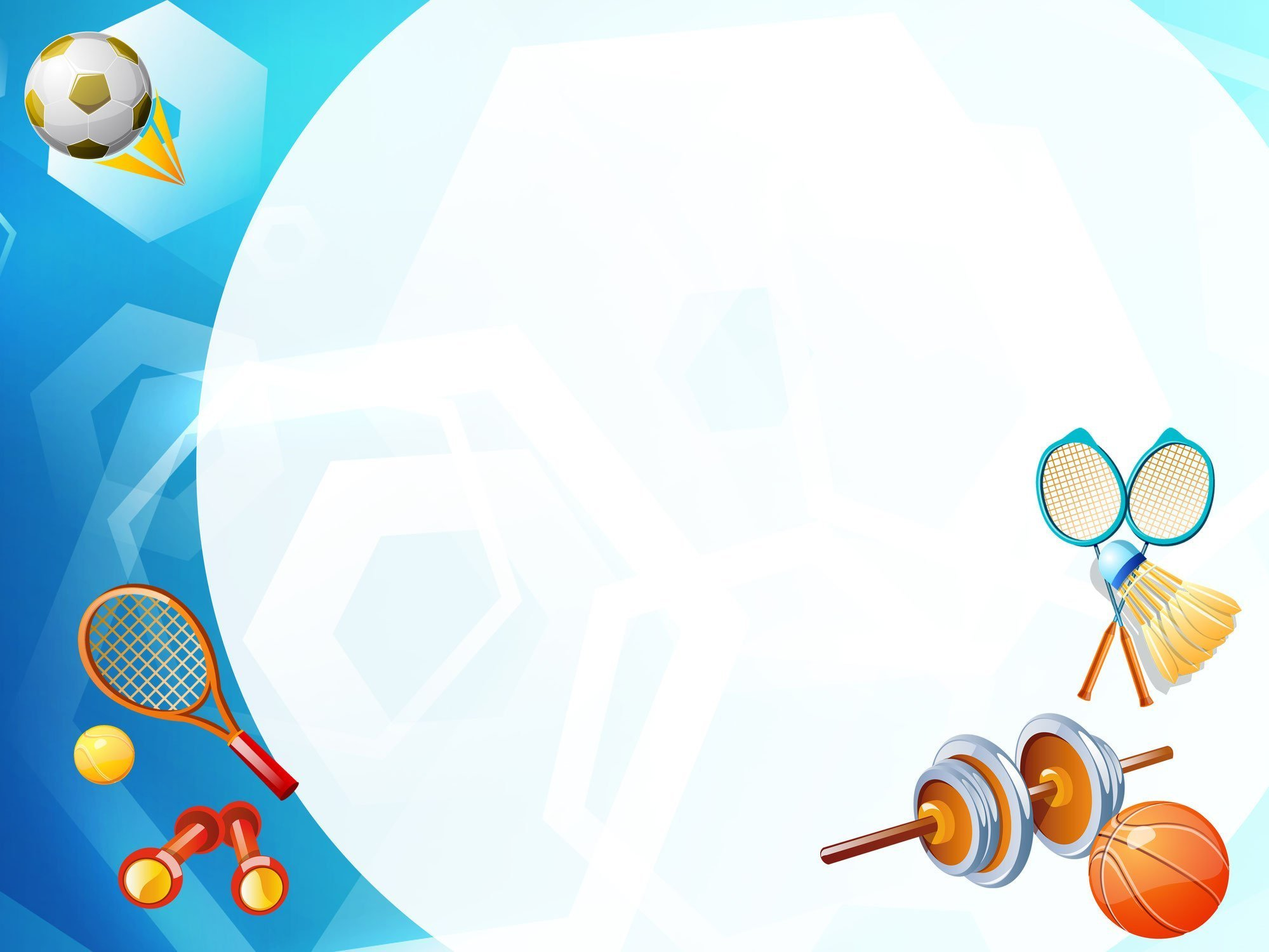 Министерство образования Республики Мордовия
ПОРТФОЛИО
Масликовой Натальи Игоревны
МАДОУ «Центр развития ребёнка – детский сад №17» 
г. о. Саранск
Дата рождения: 15.07.1994
1.Профессиональное образование:
2012 - 2017 гг., Бакалавр. ФГБОУВО "Мордовский государственный педагогический институт имени М.Е. Евсевьева". Специальность «Педагогическое образование», квалификация «Физическая культура. Безопасность жизнедеятельности»
Диплом:101305 0084788, рег.номер2843Дата выдачи: 07.07.2017

2.Профессиональное образование:
2017 - 2020 гг., ФГБОУВО  "Мордовский государственный педагогический институт имени М.Е. Евсевьева ".  Магистр. Специальность «Педагогическое образование», квалификация «Физическая культура. Безопасность жизнедеятельности»
 Диплом:1013245064039, рег.номер 3308Дата выдачи: 8.02.2020

Общий стаж работы (лет): 10
Стаж работы по специальности (лет): 6
Наличие квалификационной категории: первая квалификационная категория.
Звание: Мастер спорта России по спортивной гимнастике. 
Приказ №9НГ от 21.02.2013г.
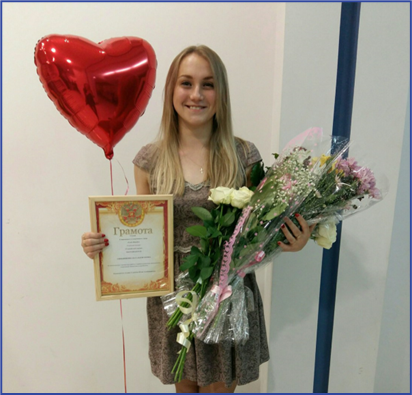 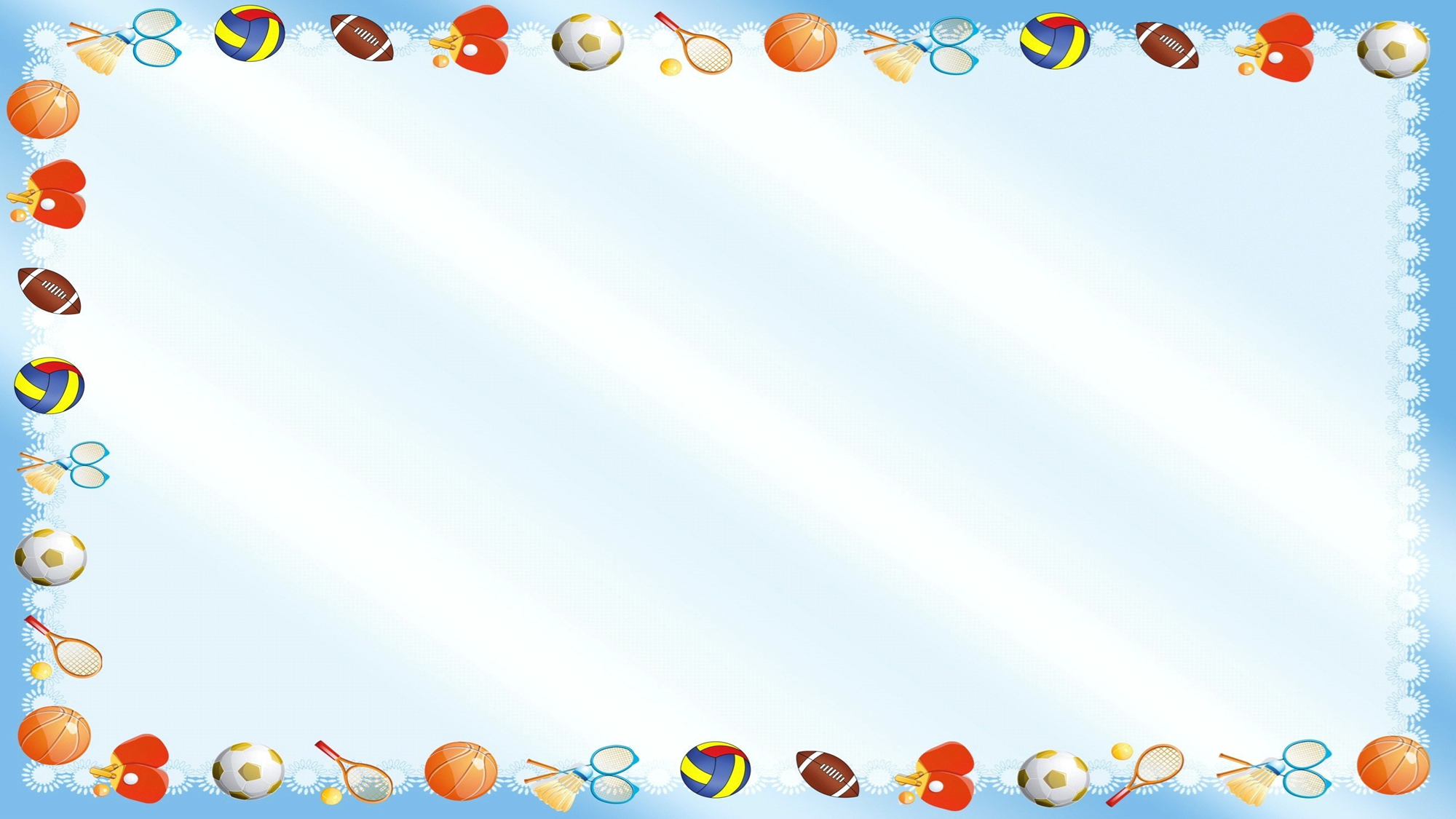 Представление педагогического опыта
 Масликовой Натальи Игоревны,
инструктора по физической культуре

 МАДОУ «Центр развития ребенка – детский сад №17»
педагогический опыт 
размещен на официальном сайте 
МАДОУ 
«Центр развития ребенка – детский сад №17»
https://upload2.schoolrm.ru/iblock/1bf/1bf6eeb7ae6f1983769bc077a0cb7205/Maslikova-pedogogicheskiy-opyt.docx
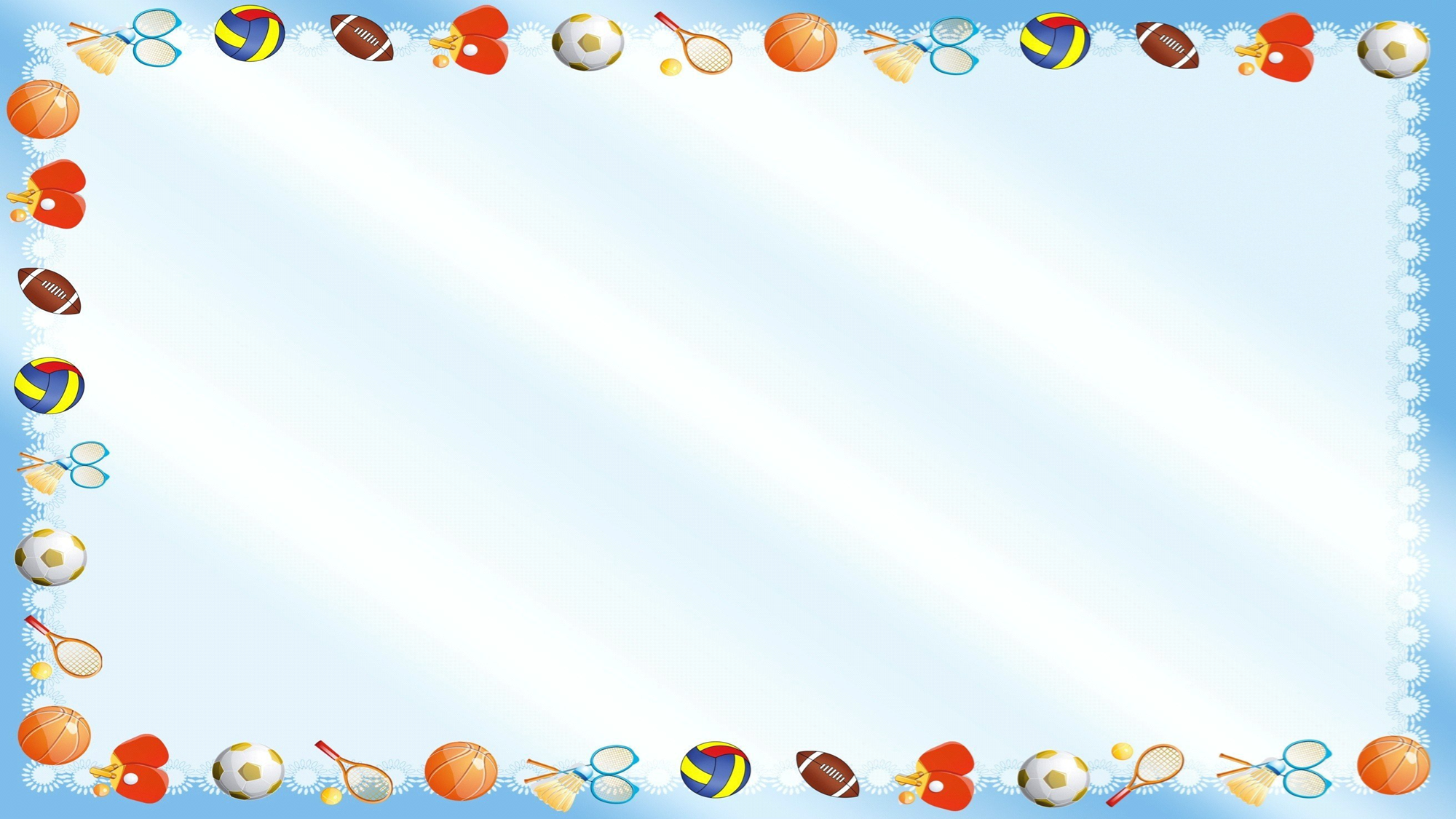 Формы организации физкультурных занятий
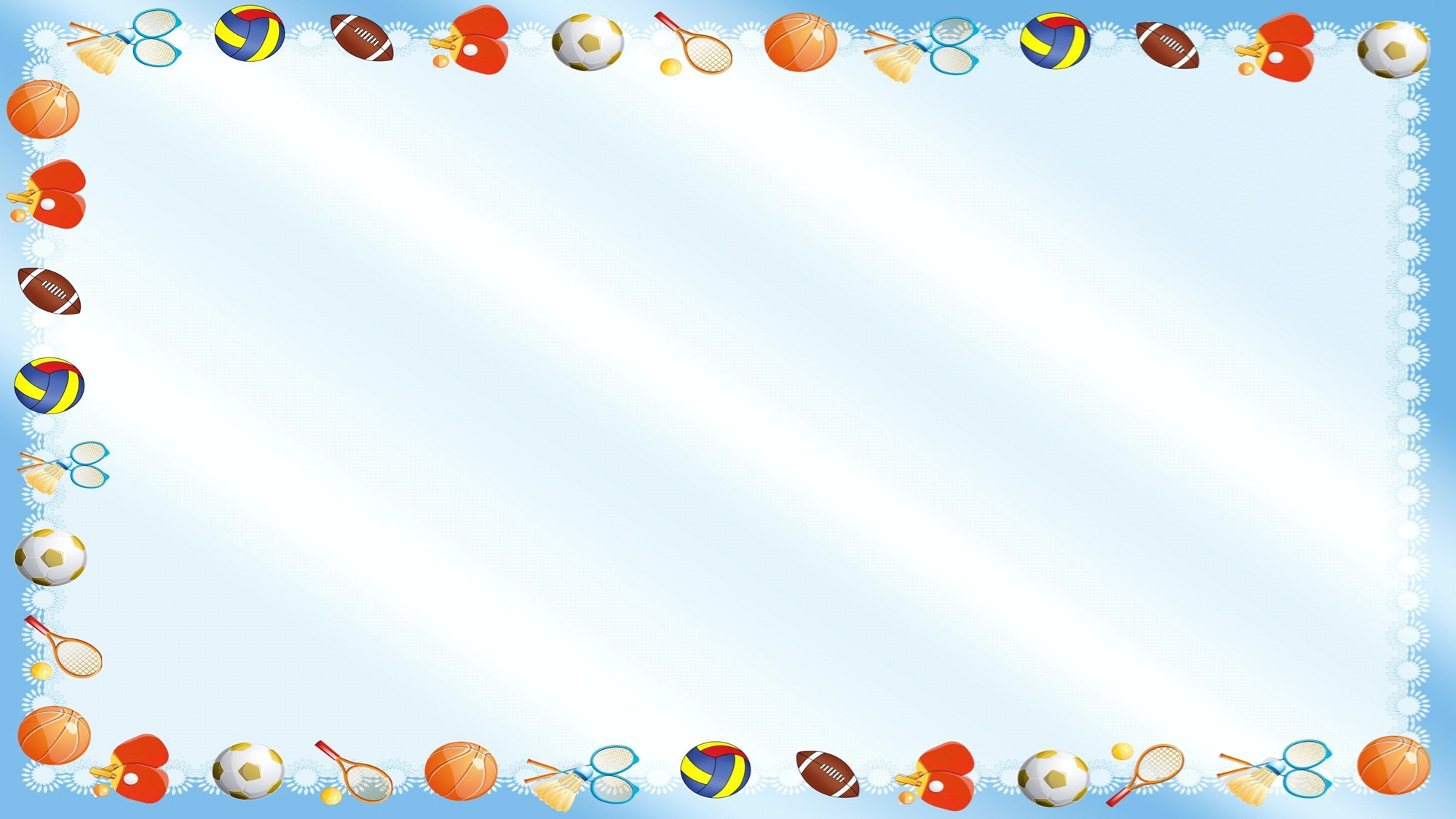 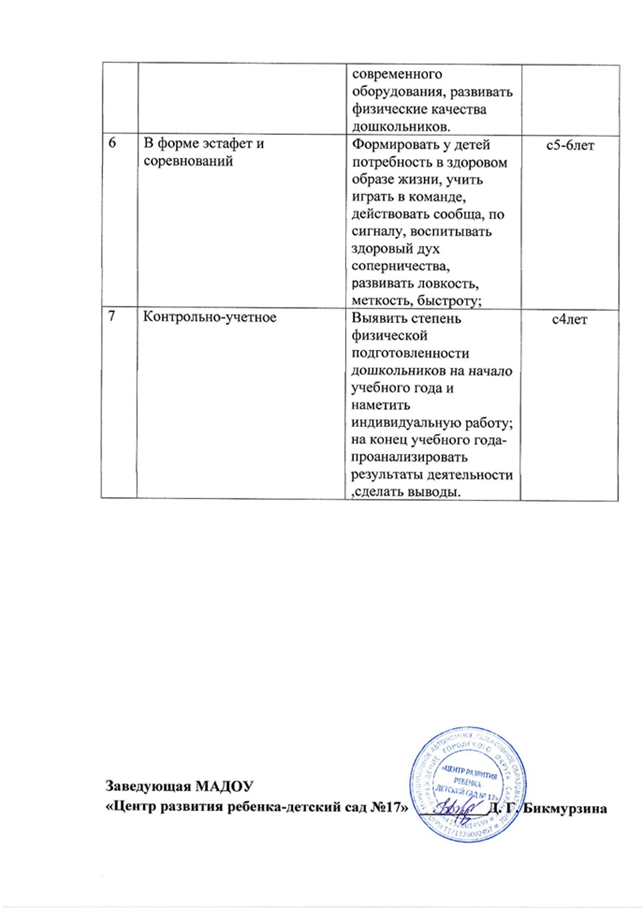 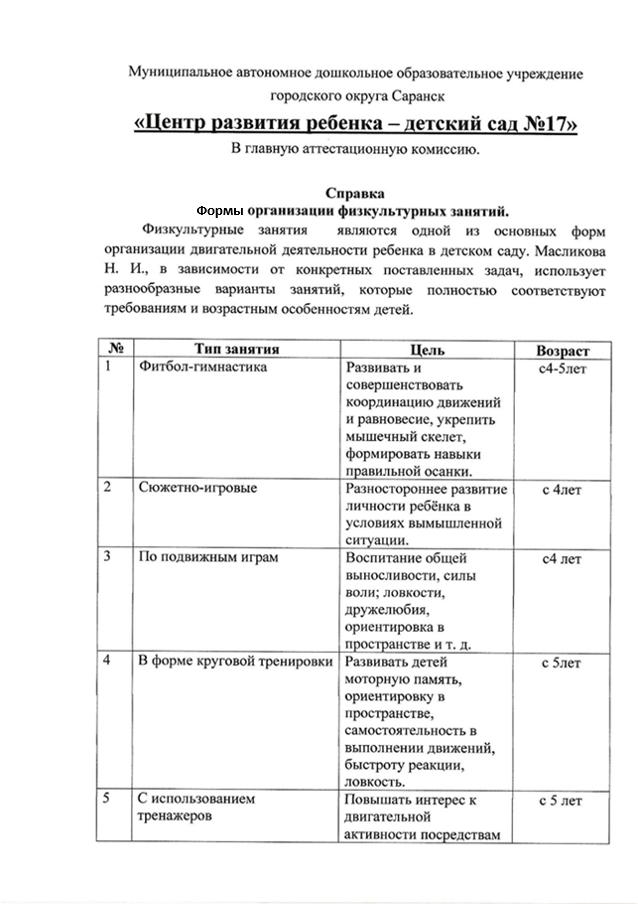 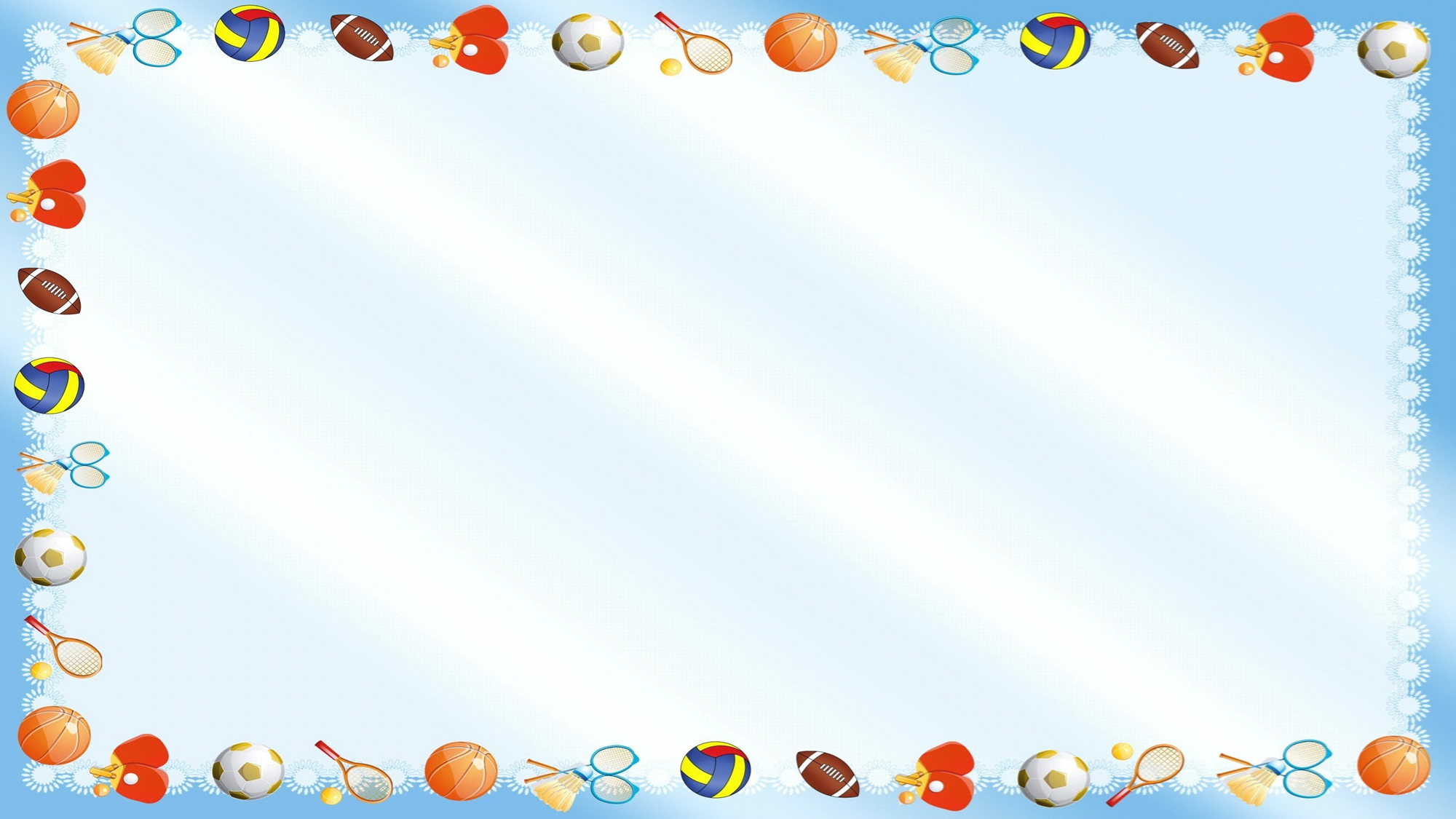 Результаты анализа текущей документации
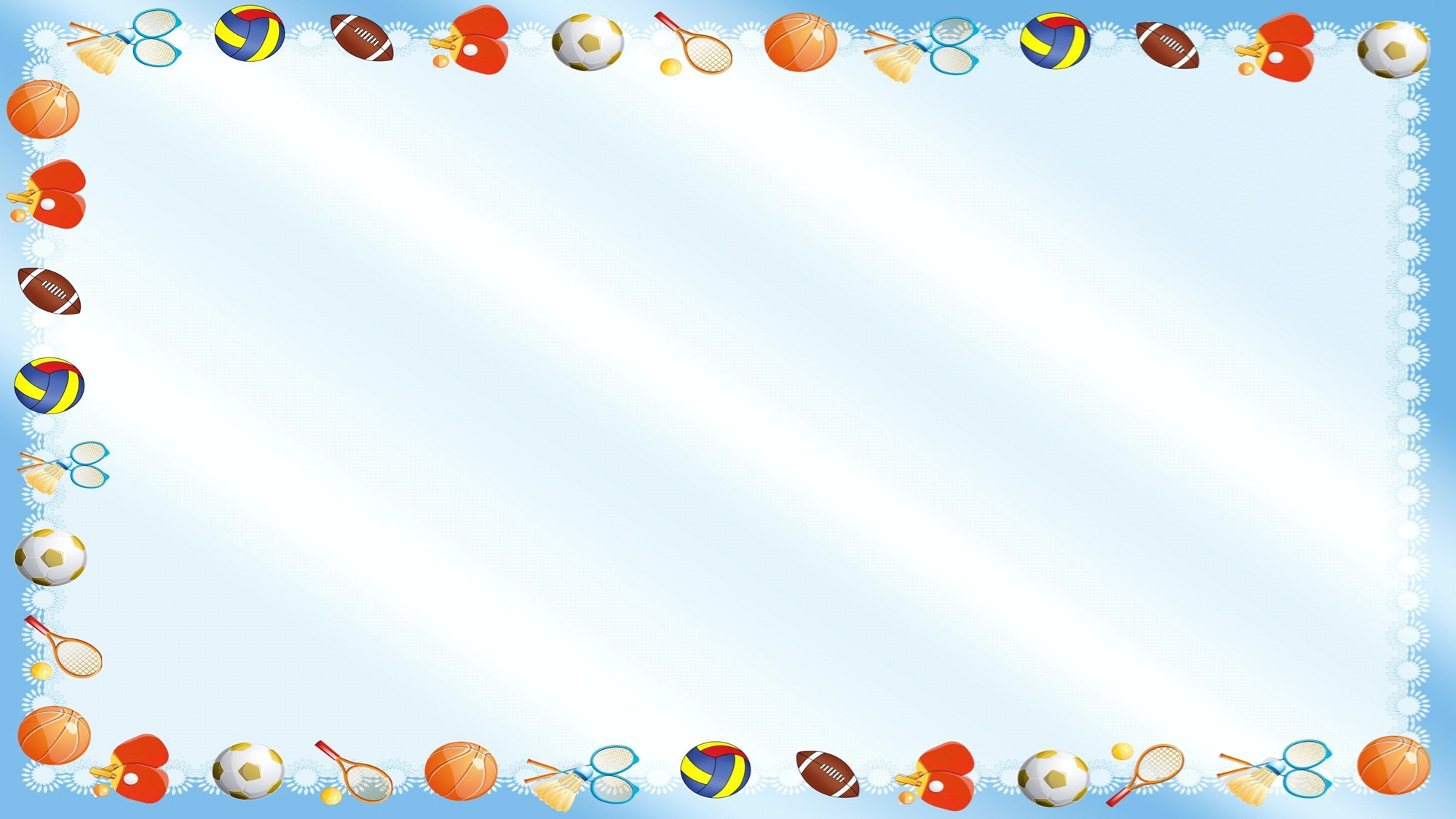 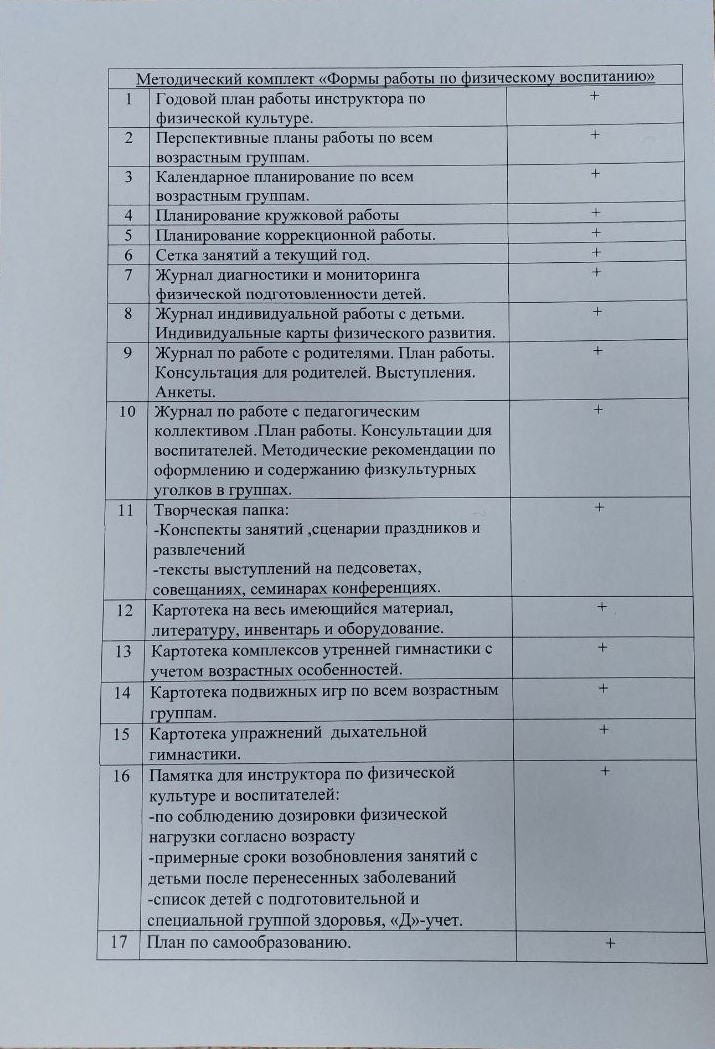 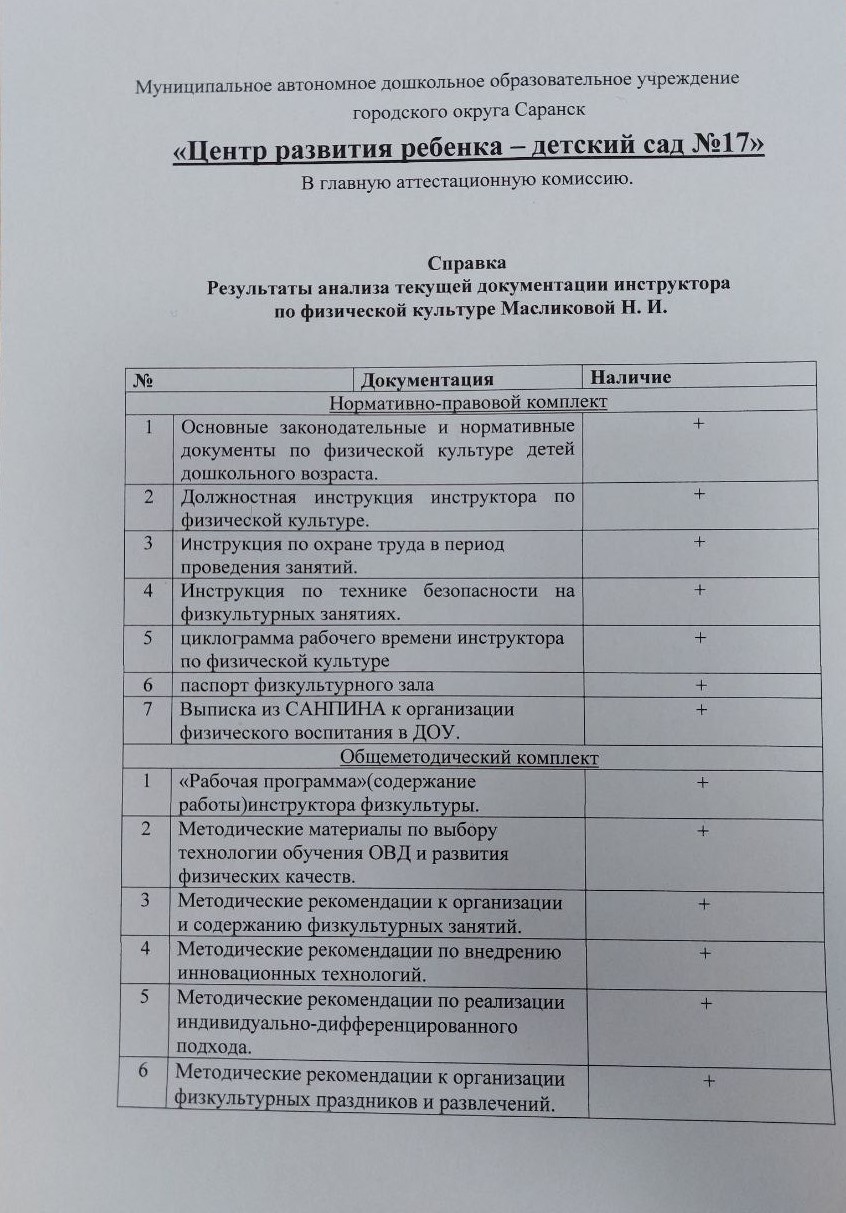 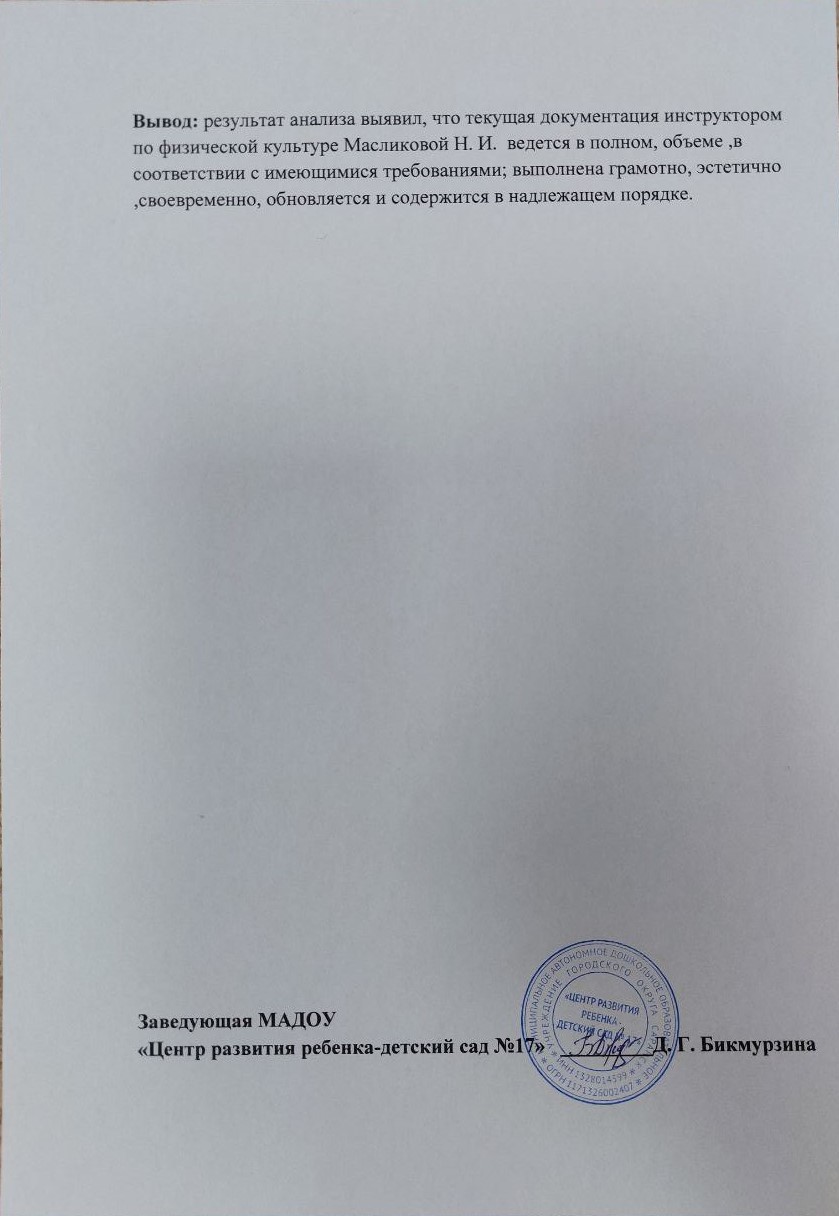 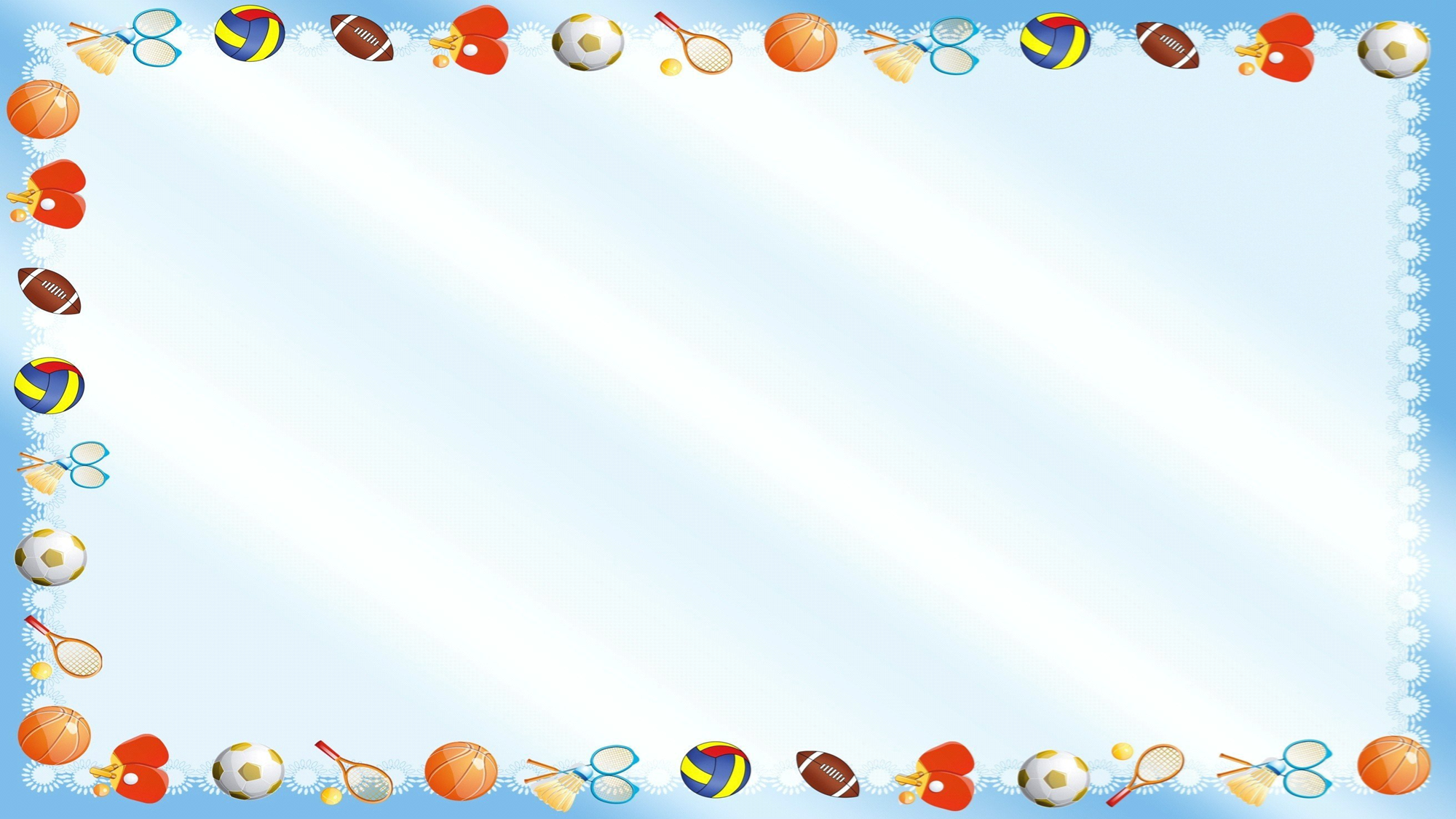 Эффективность организации и проведения мероприятий оздоровительного характера
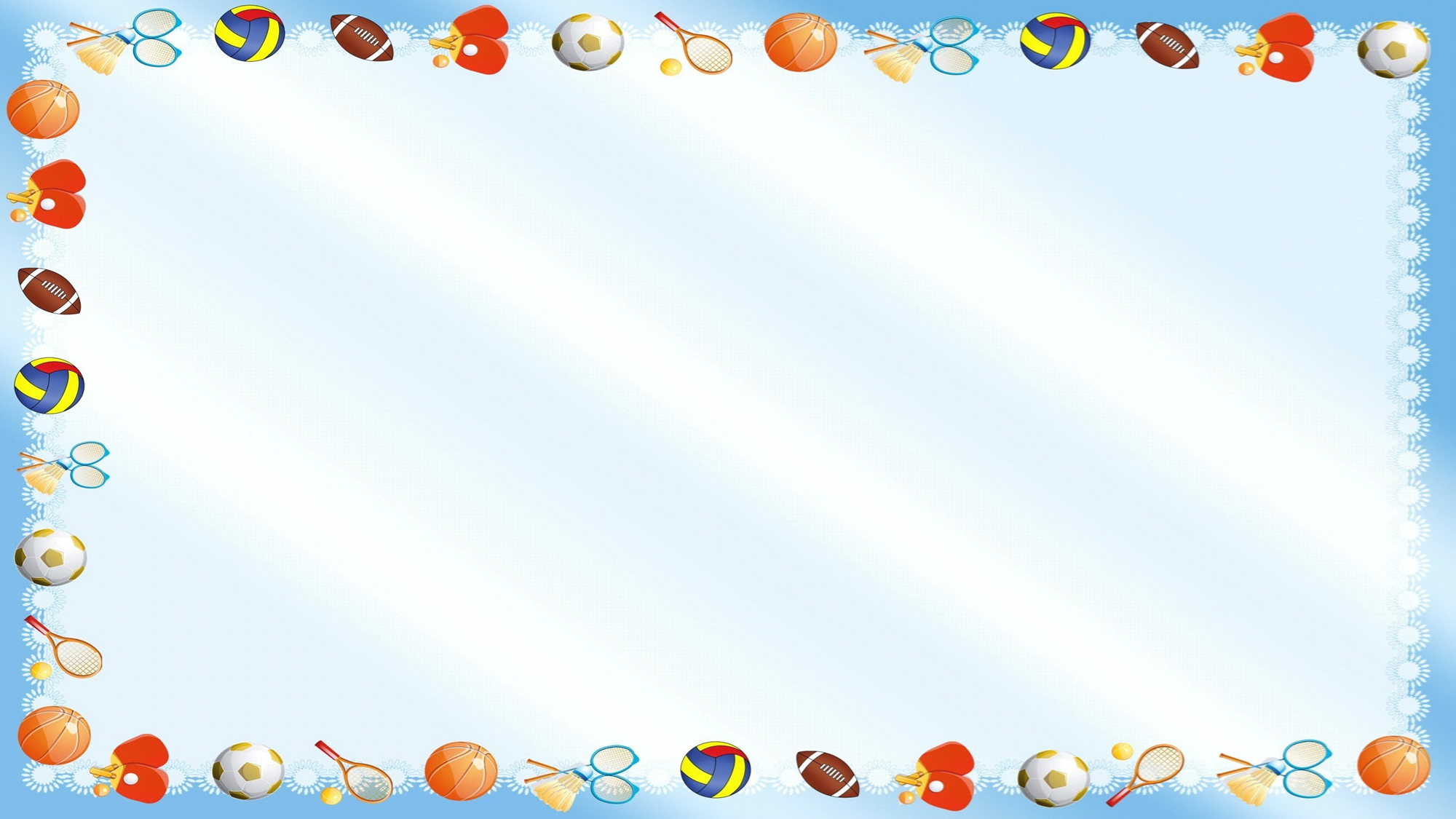 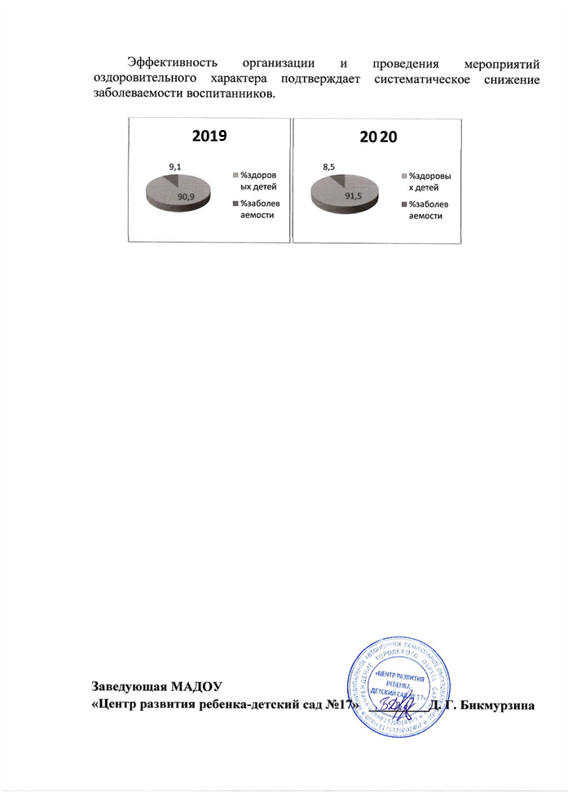 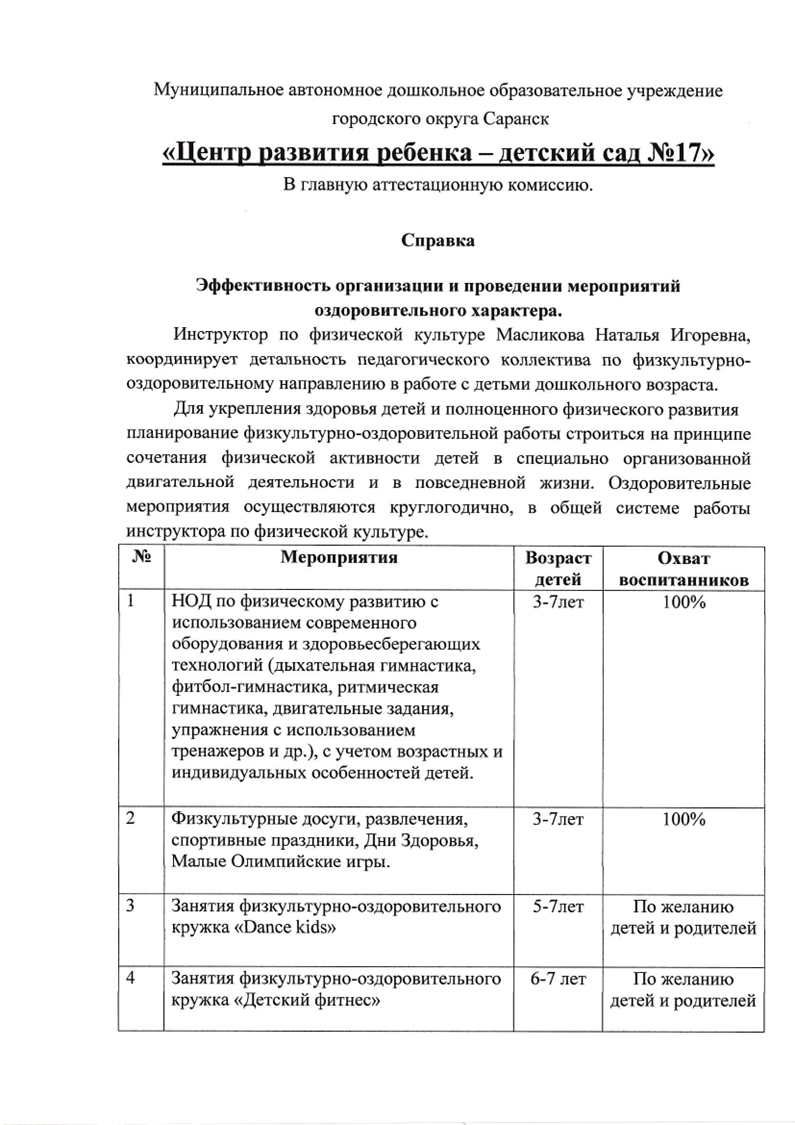 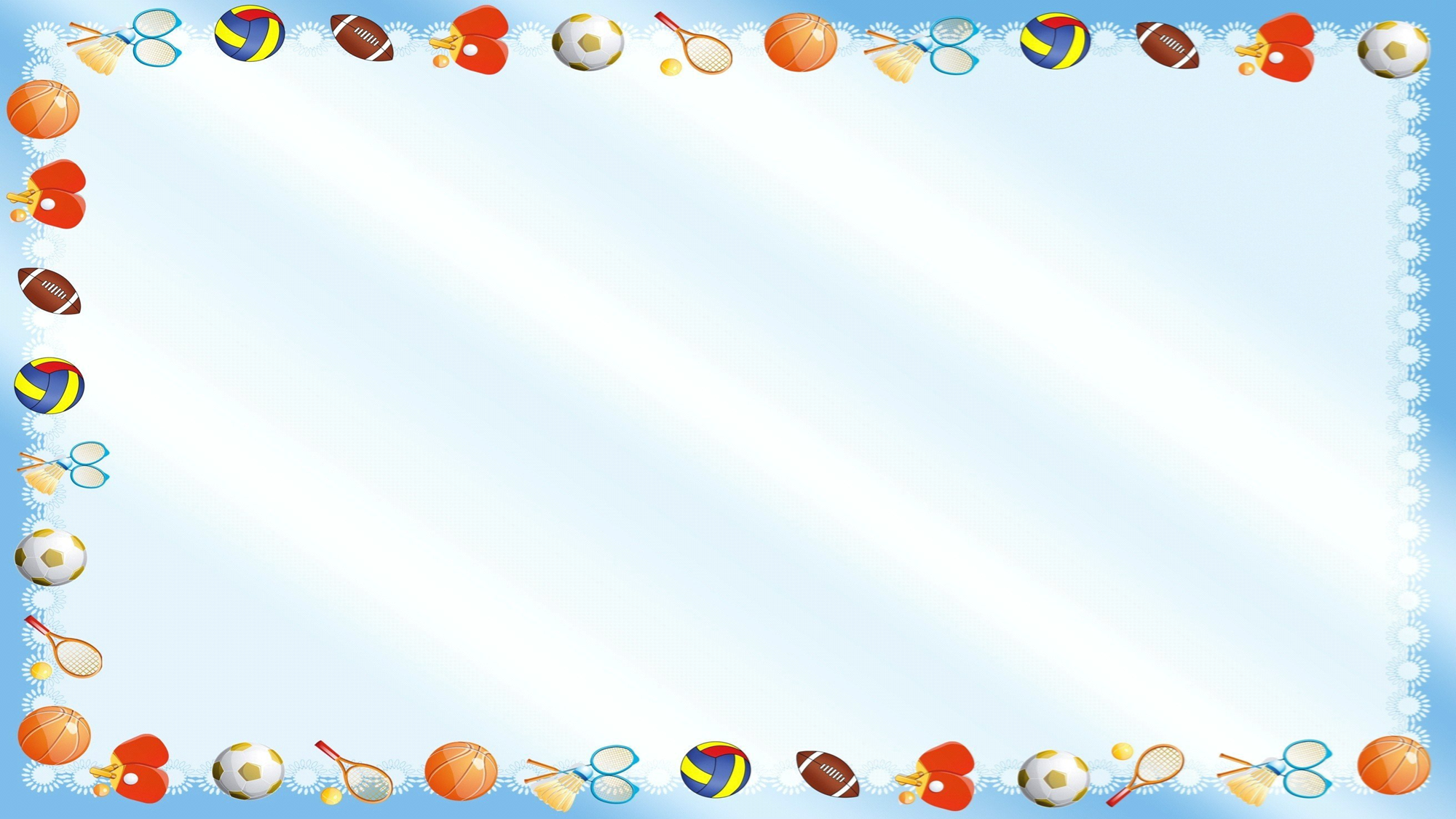 Результаты участия воспитанников
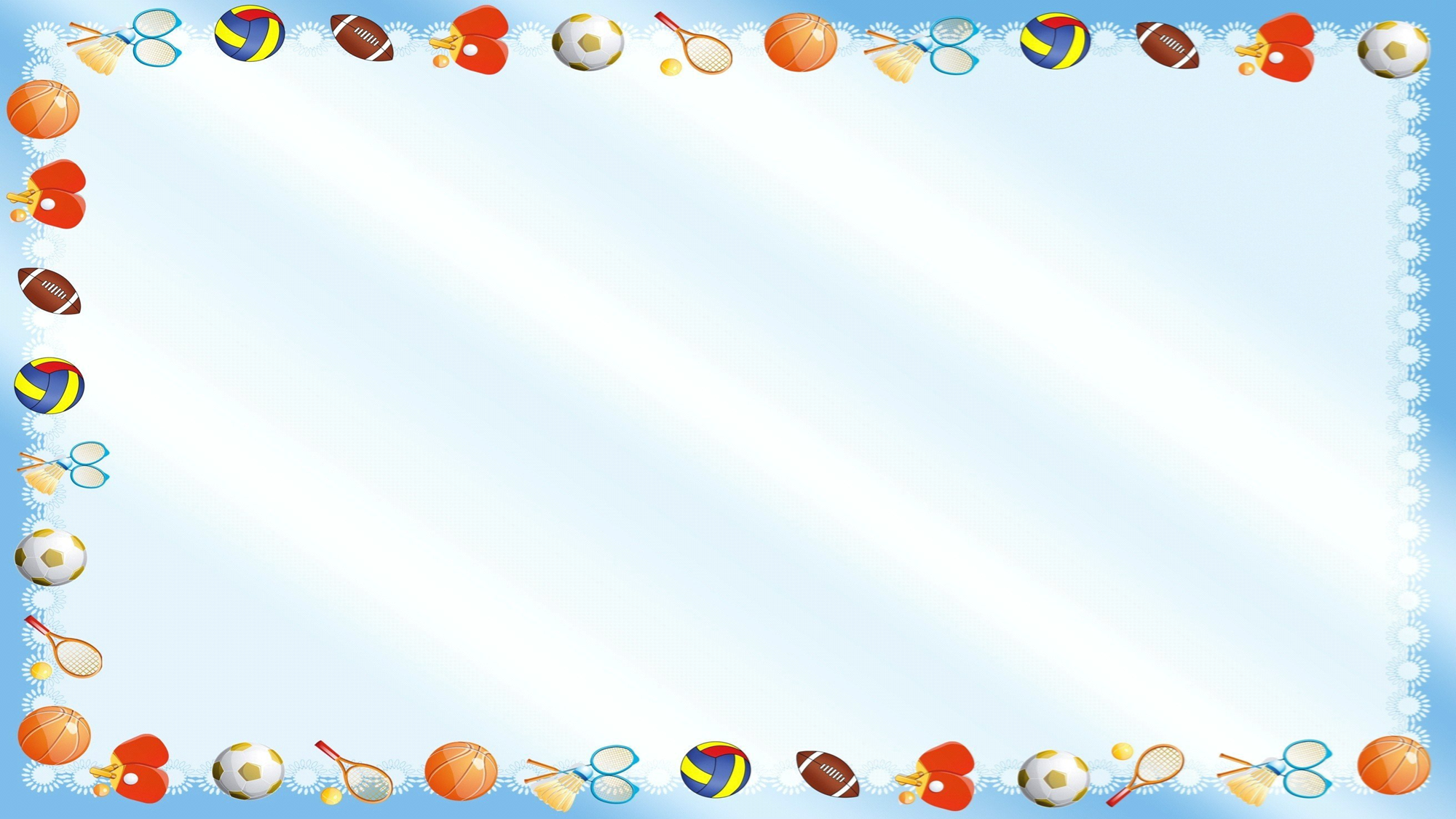 Призовое место в сети «Интернет»
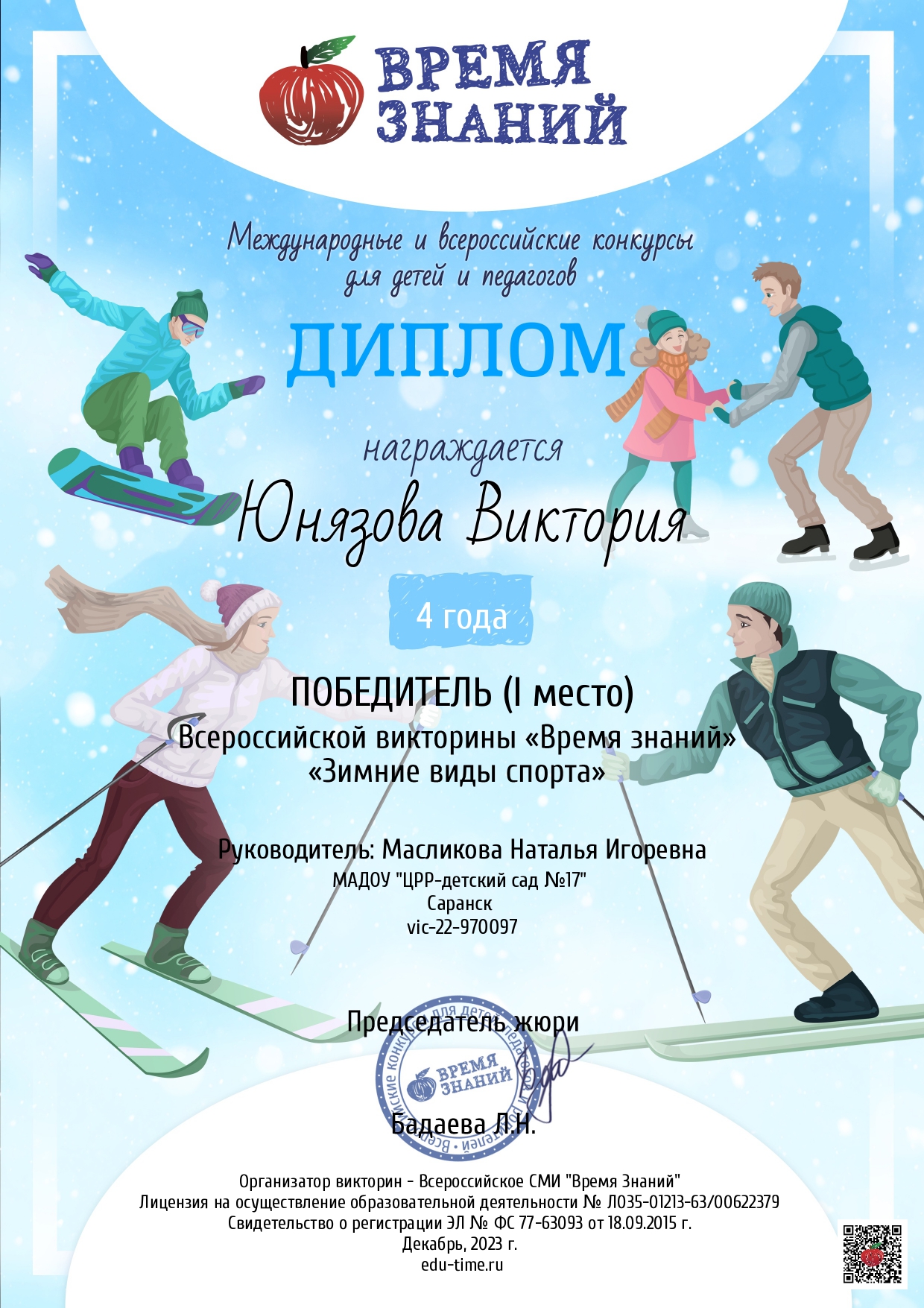 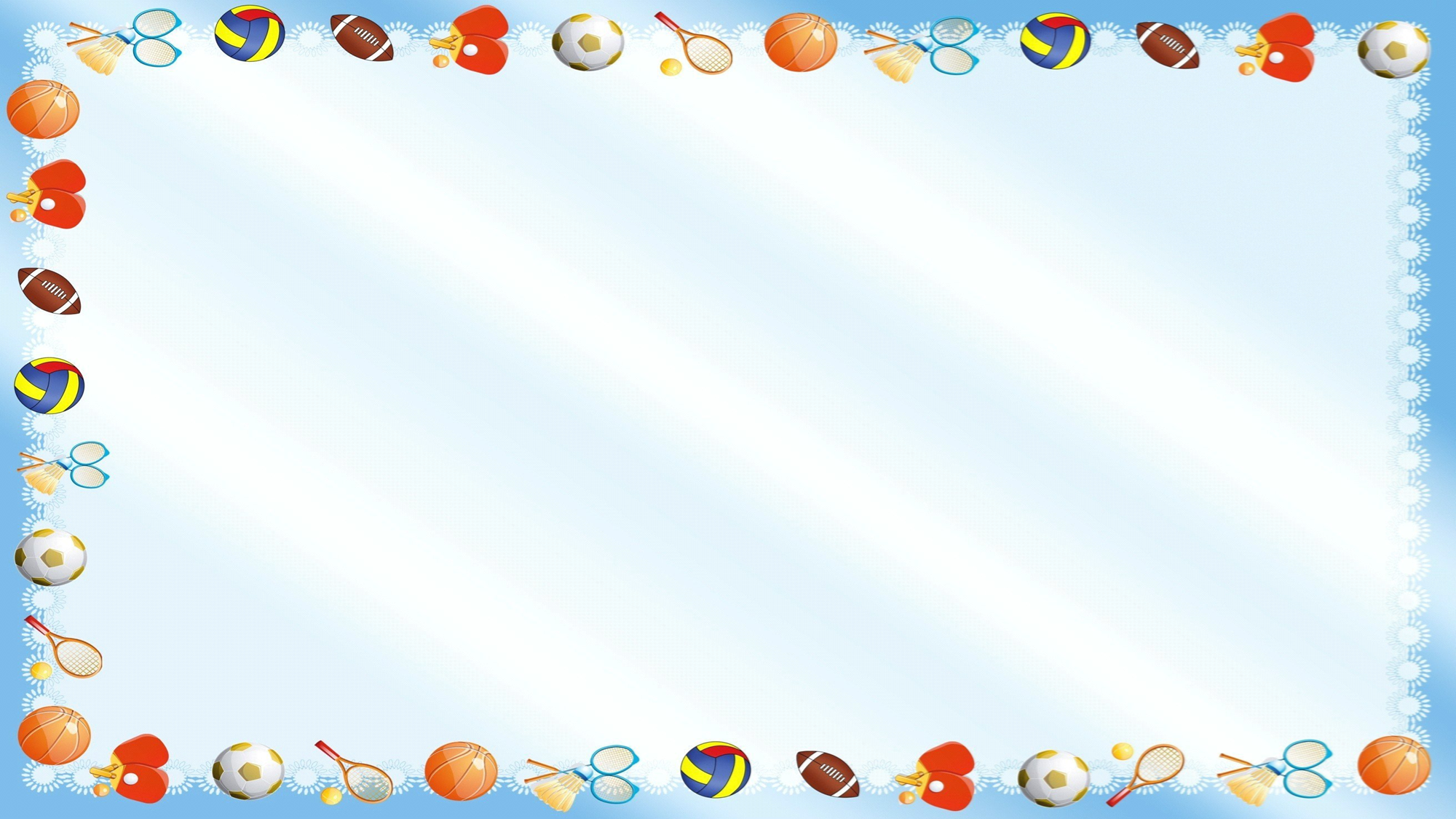 Наличие публикаций
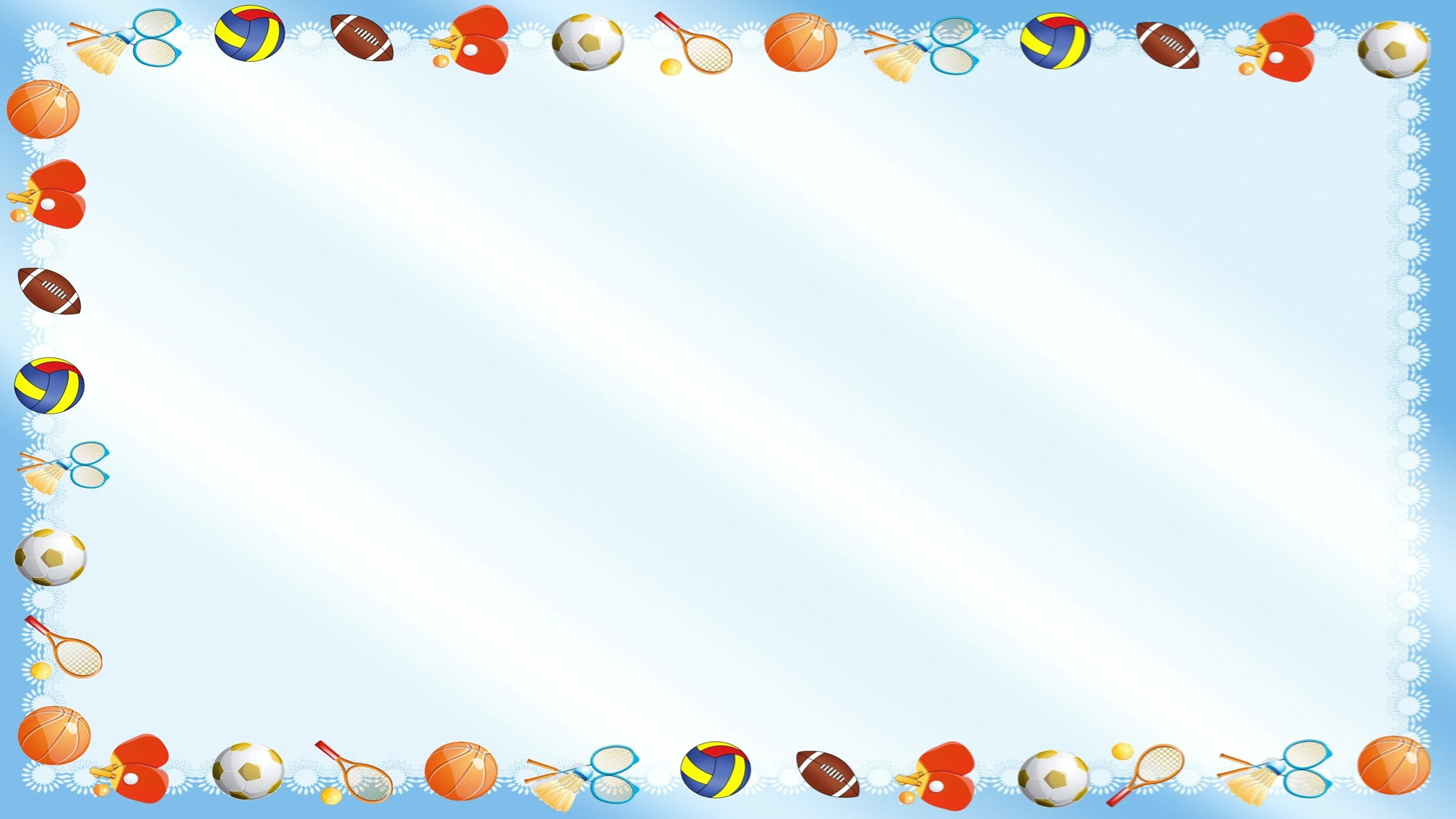 Публикация в сети «Интернет»
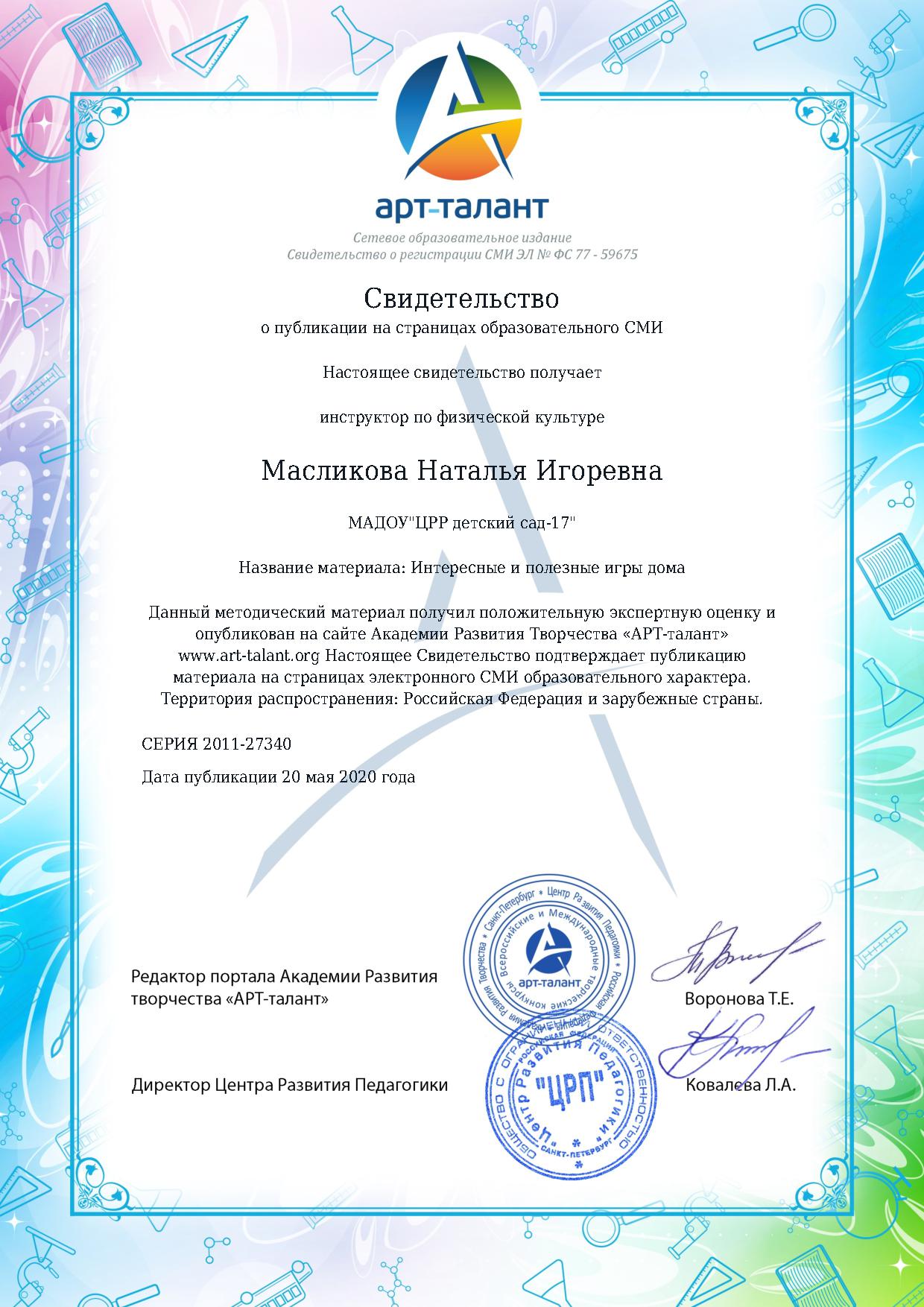 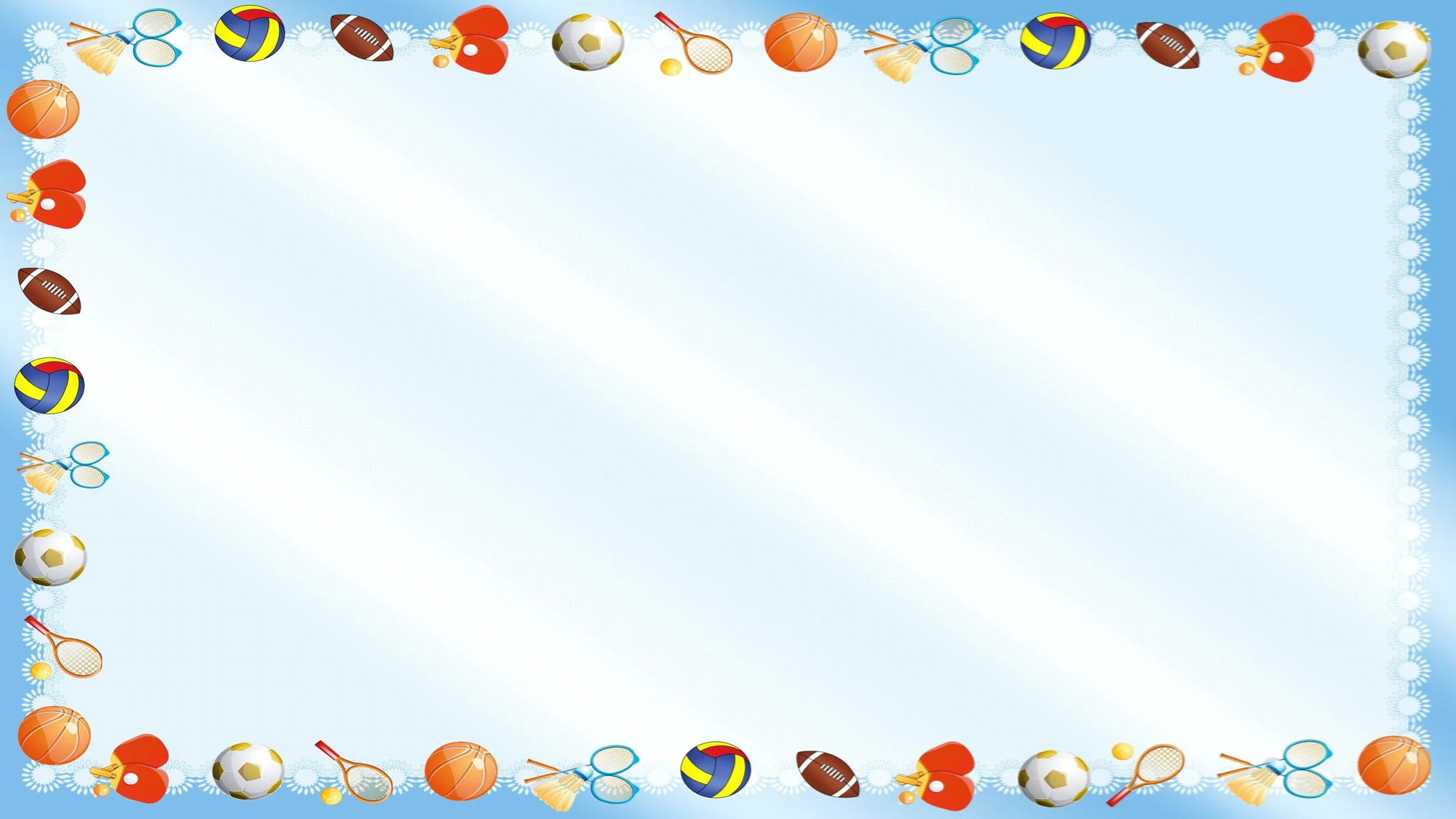 Наличие авторских программ, методических пособий, методических рекомендаций
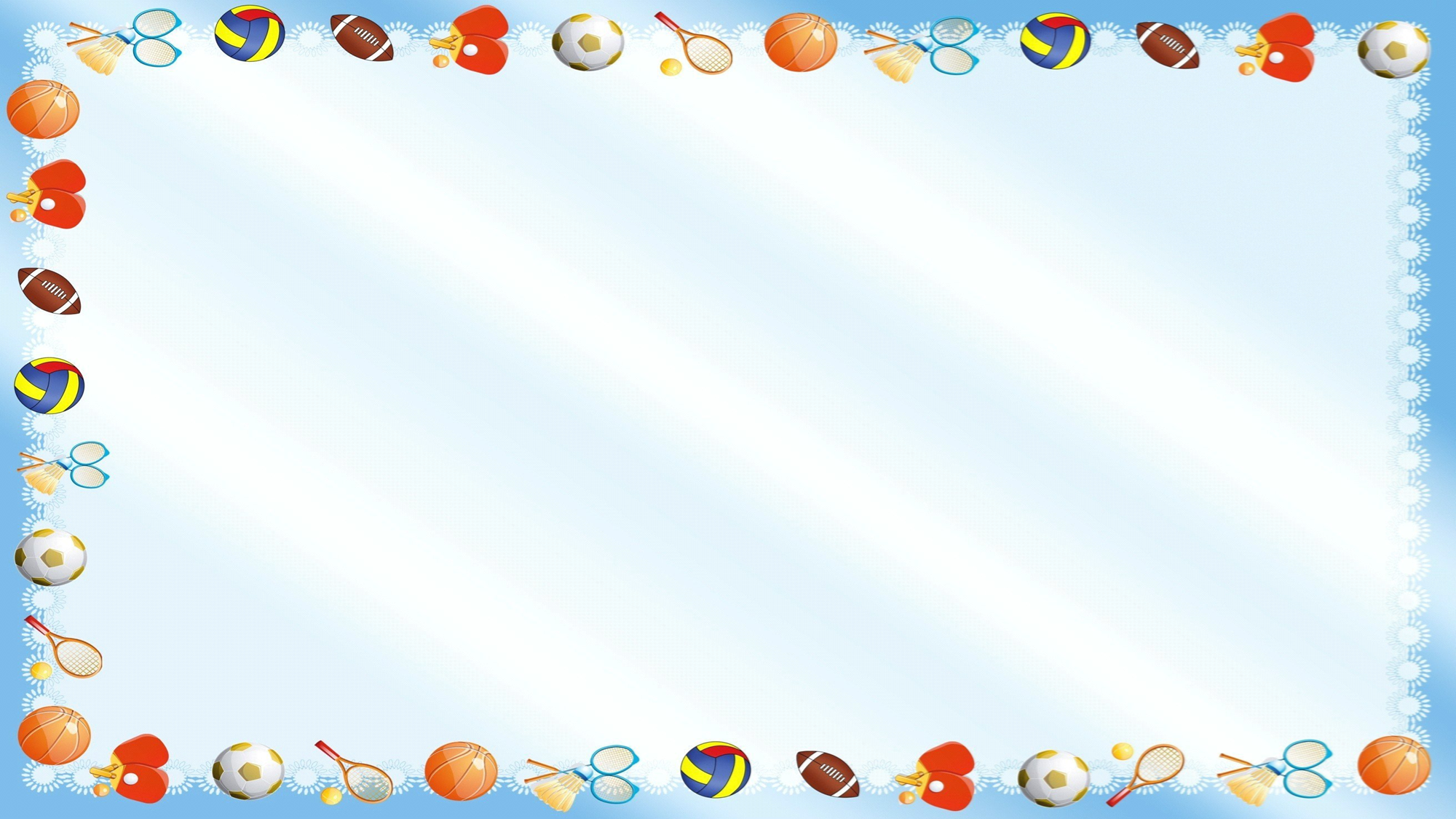 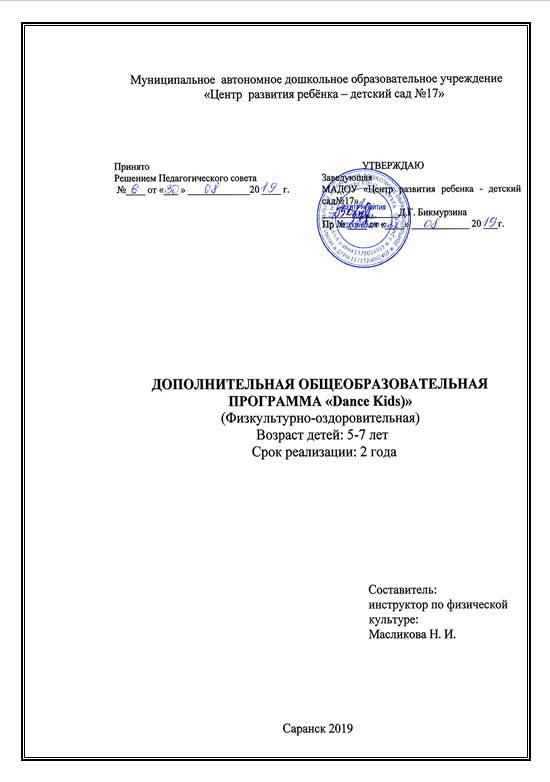 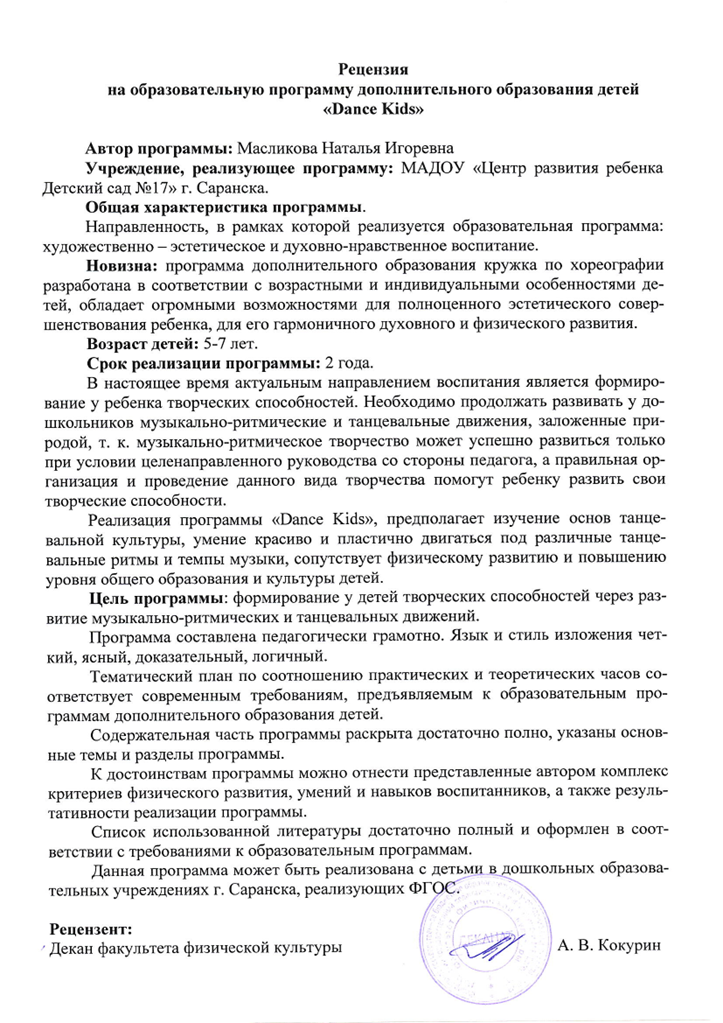 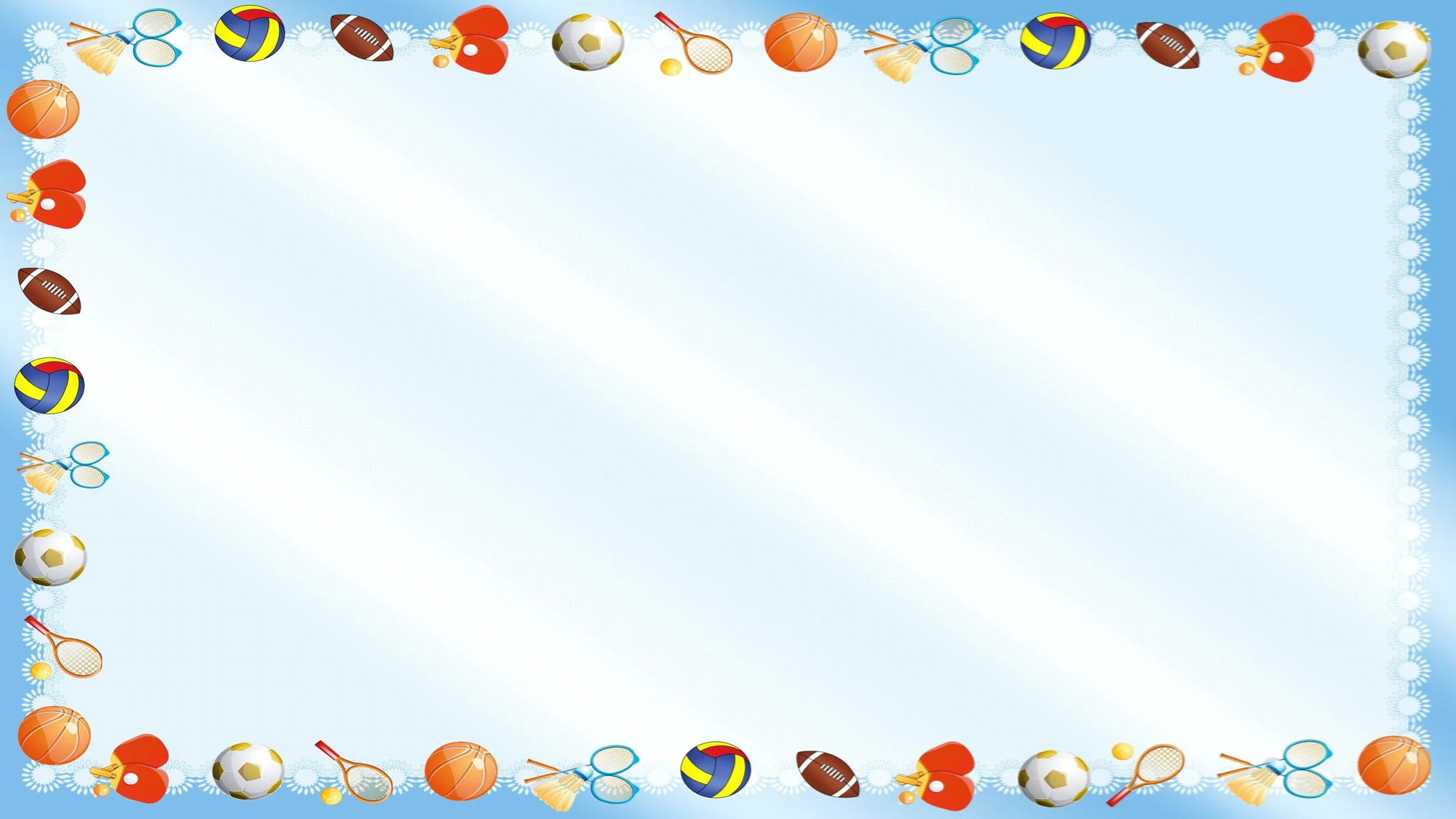 Выступления на заседаниях методических советов, научно-практических конференциях, педагогических чтениях, семинарах, секциях, форумах, радиопередачах (очно)
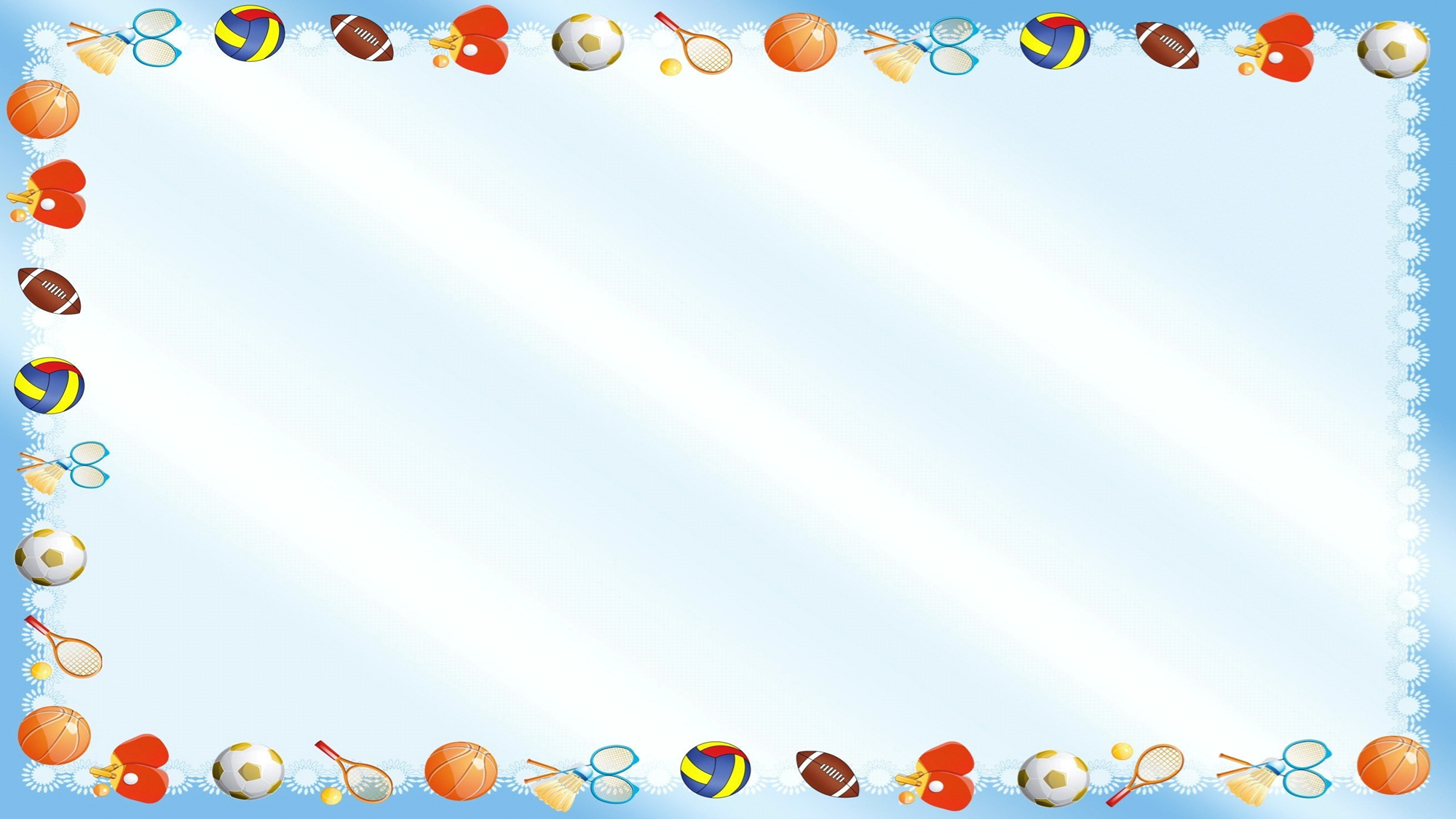 Уровень образовательной организации
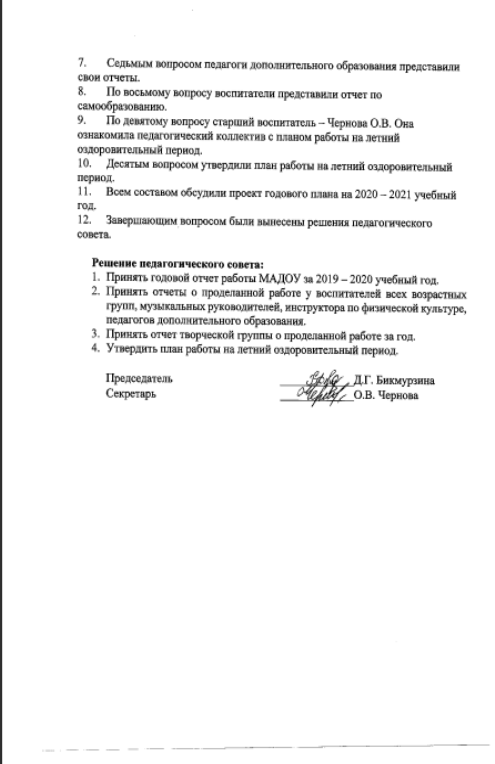 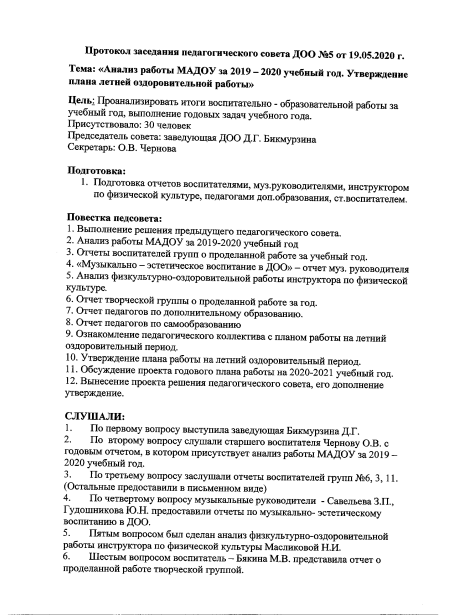 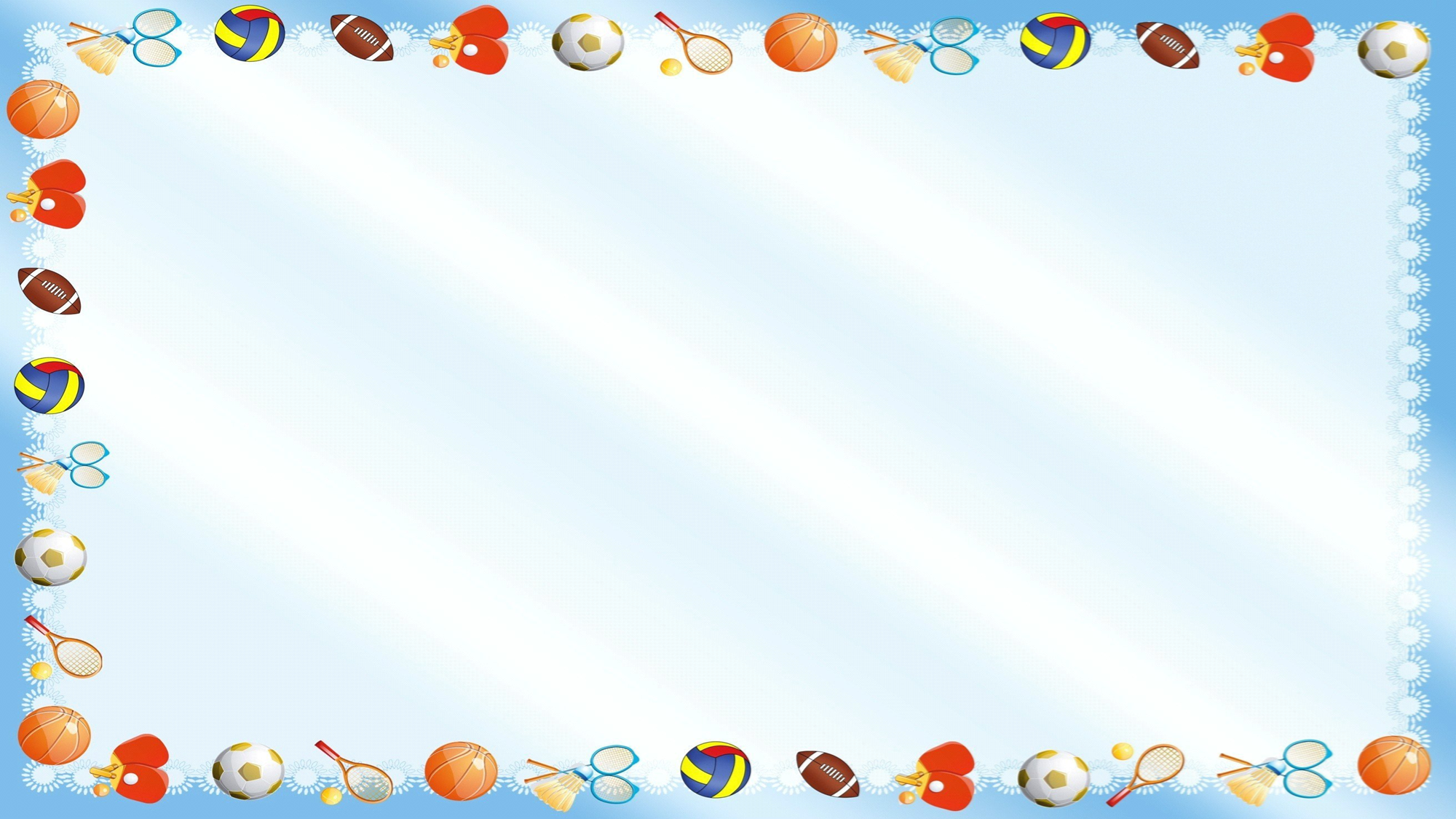 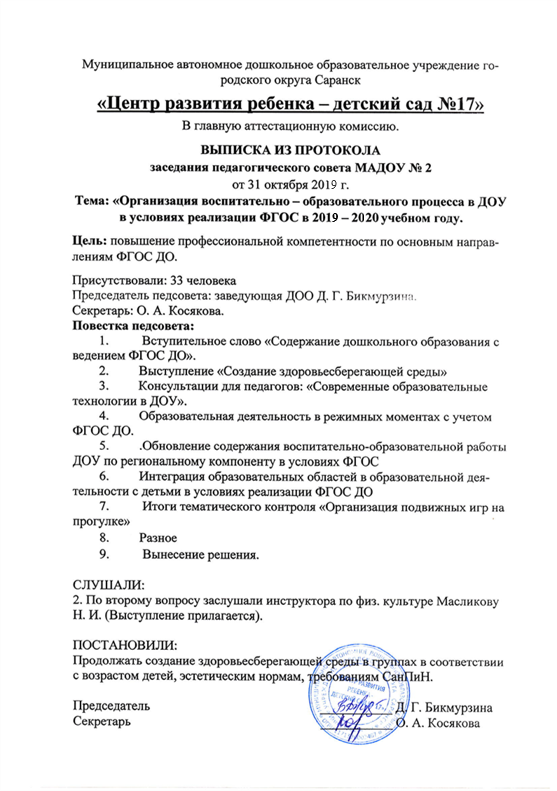 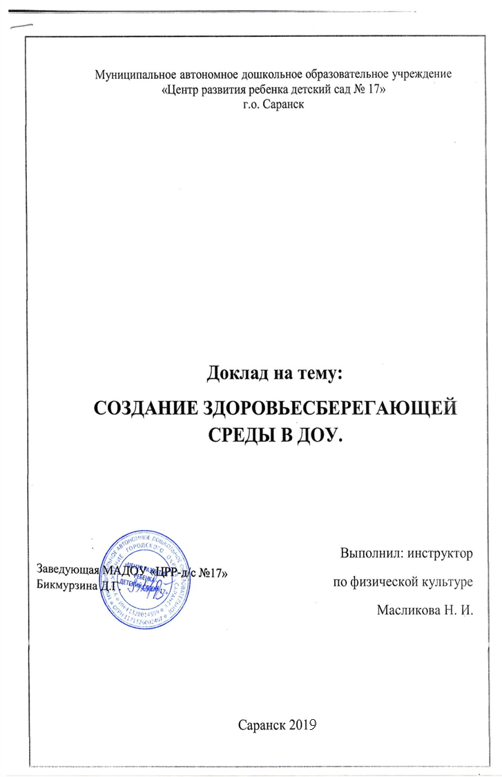 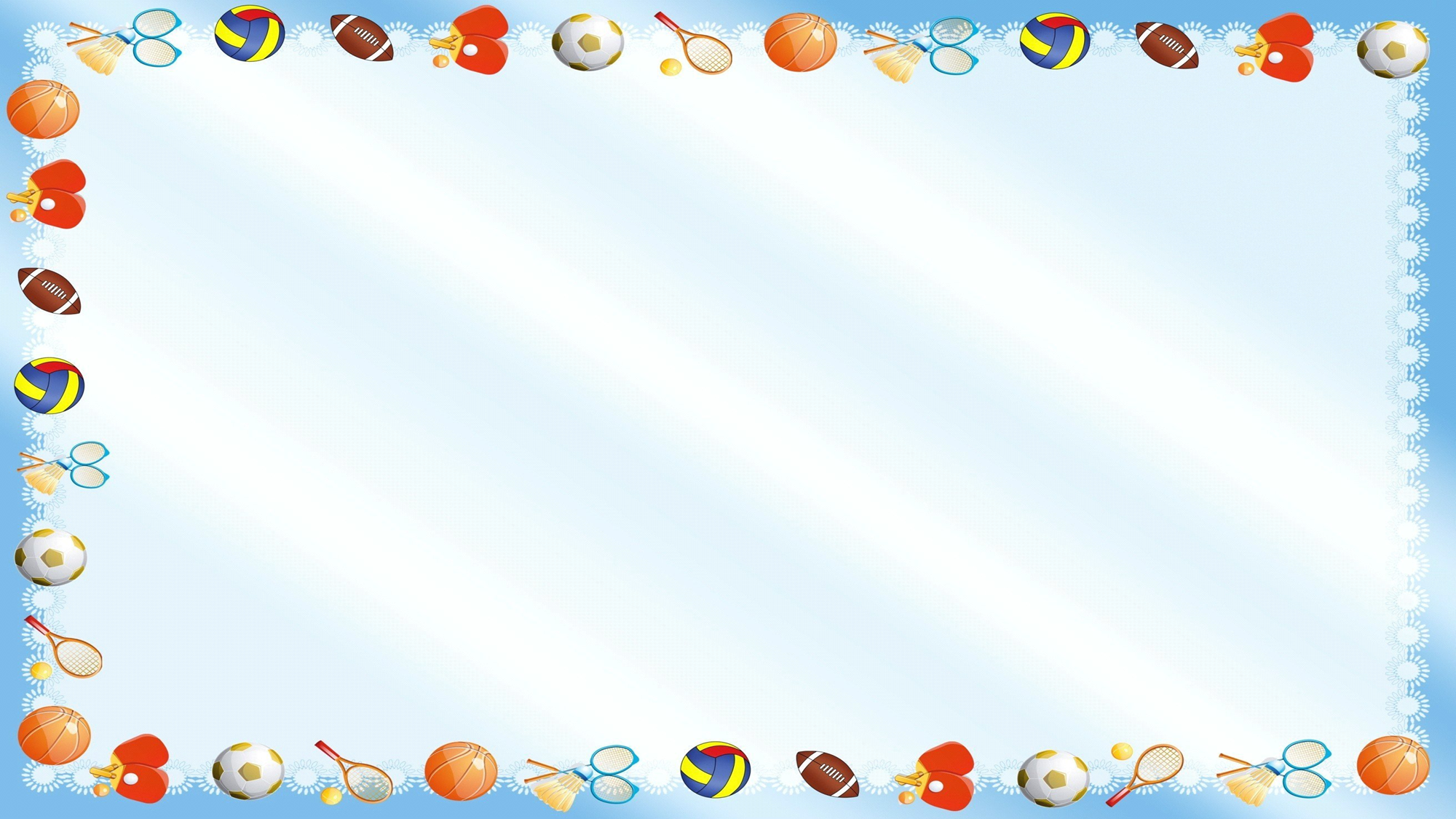 Муниципальный уровень
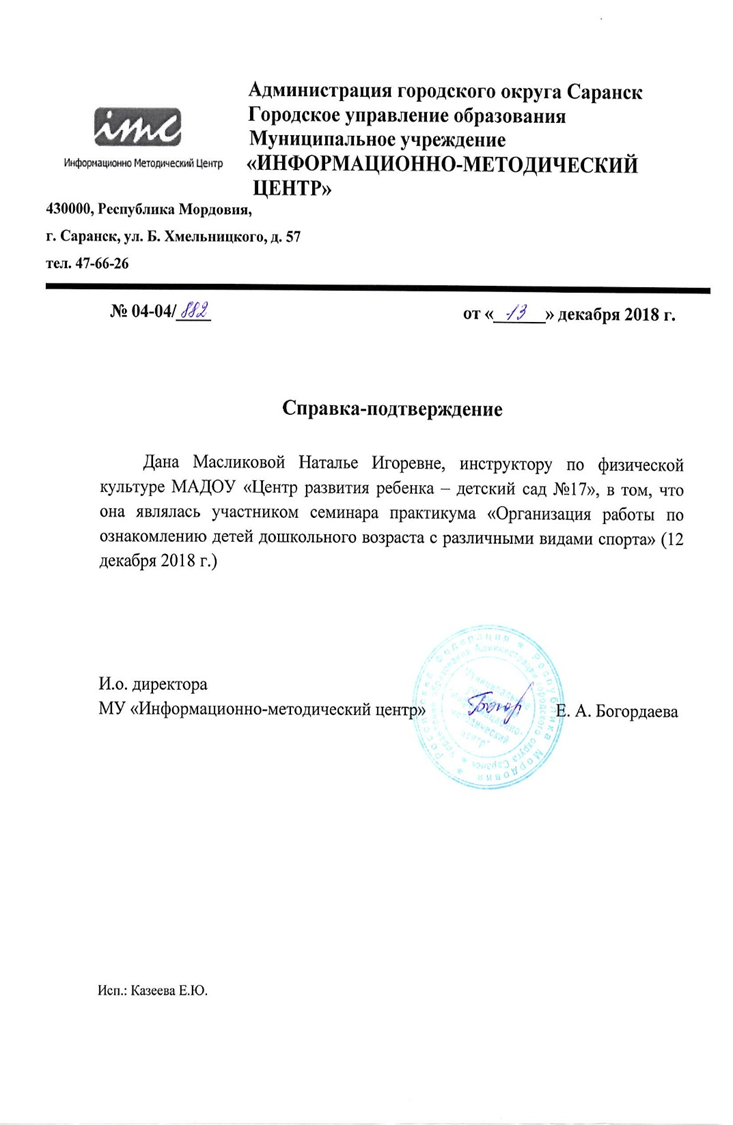 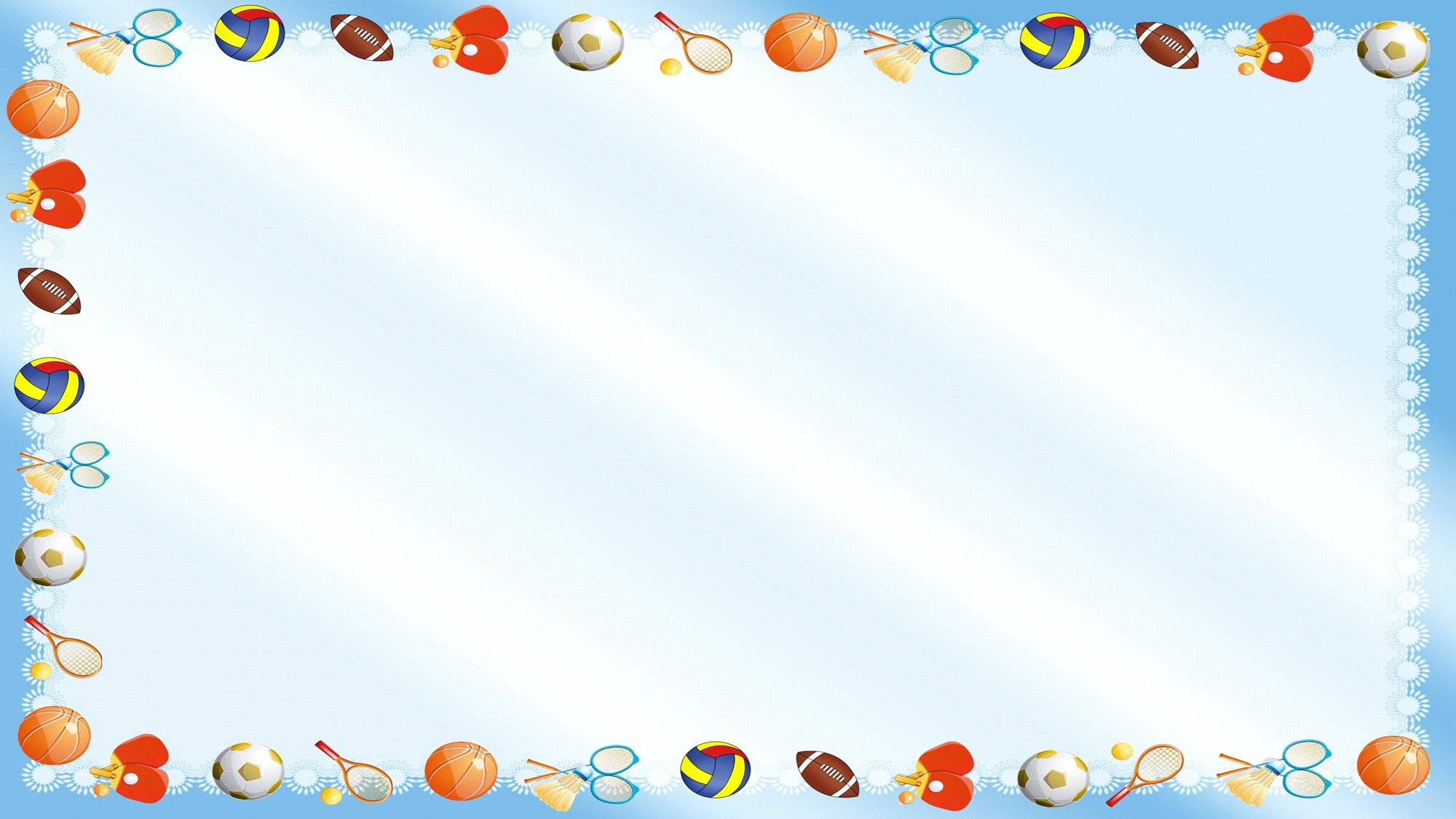 Республиканский уровень
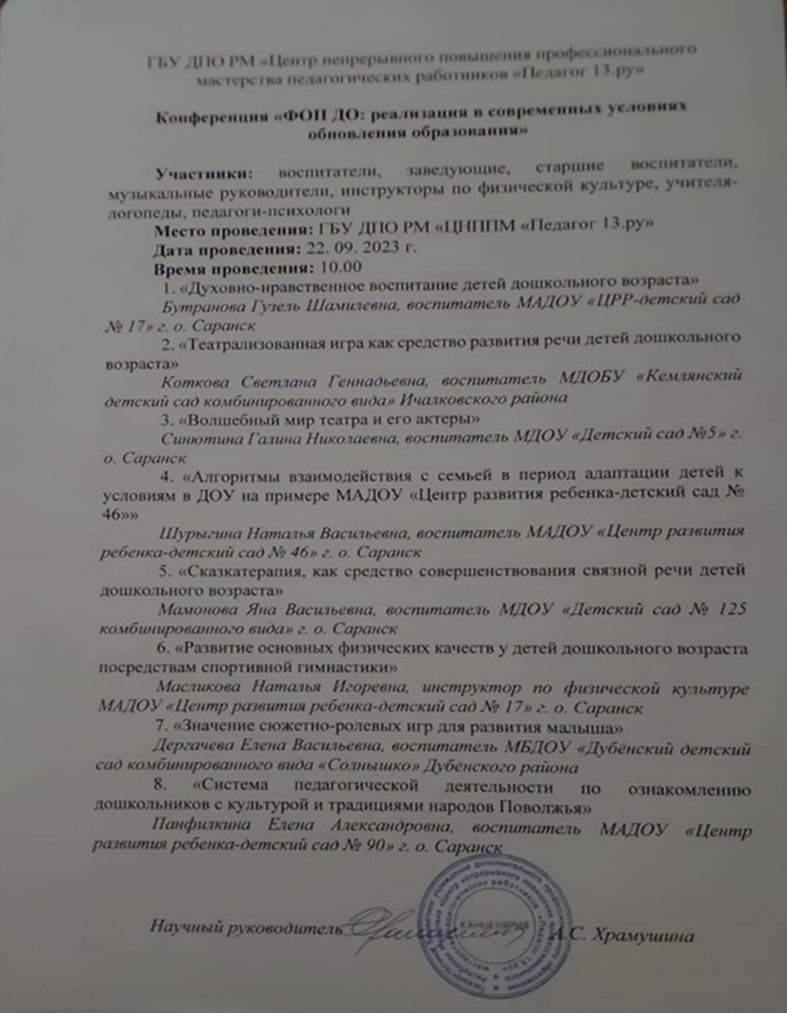 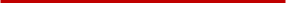 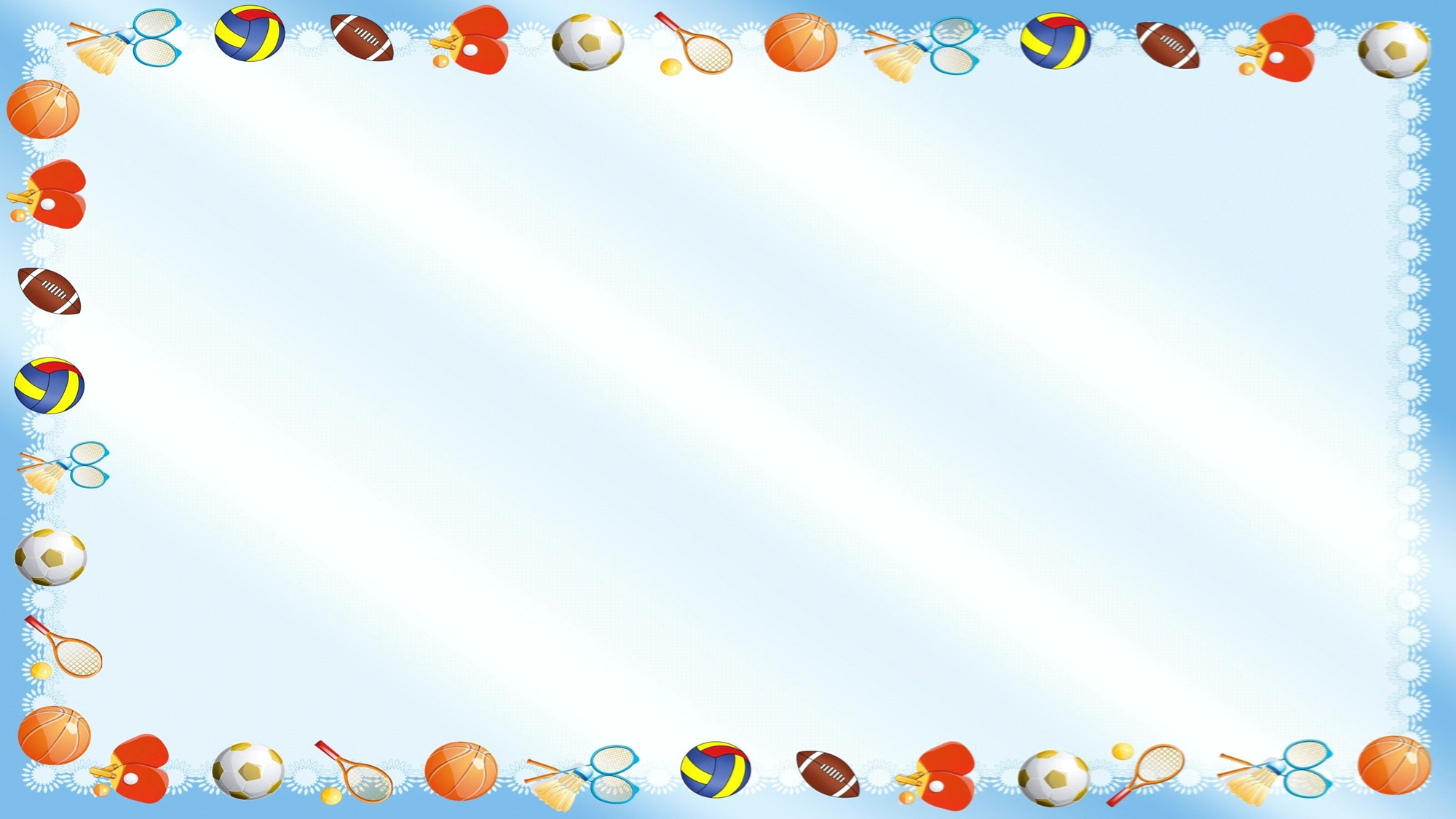 Международный уровень
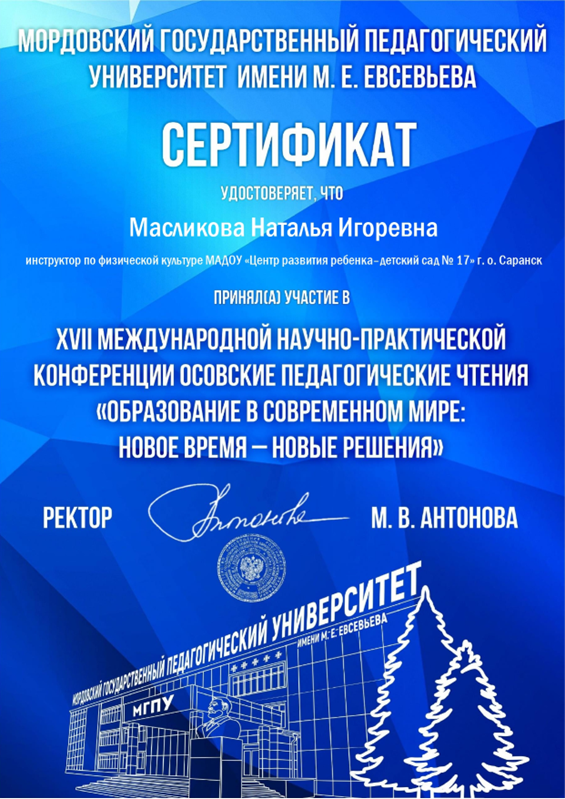 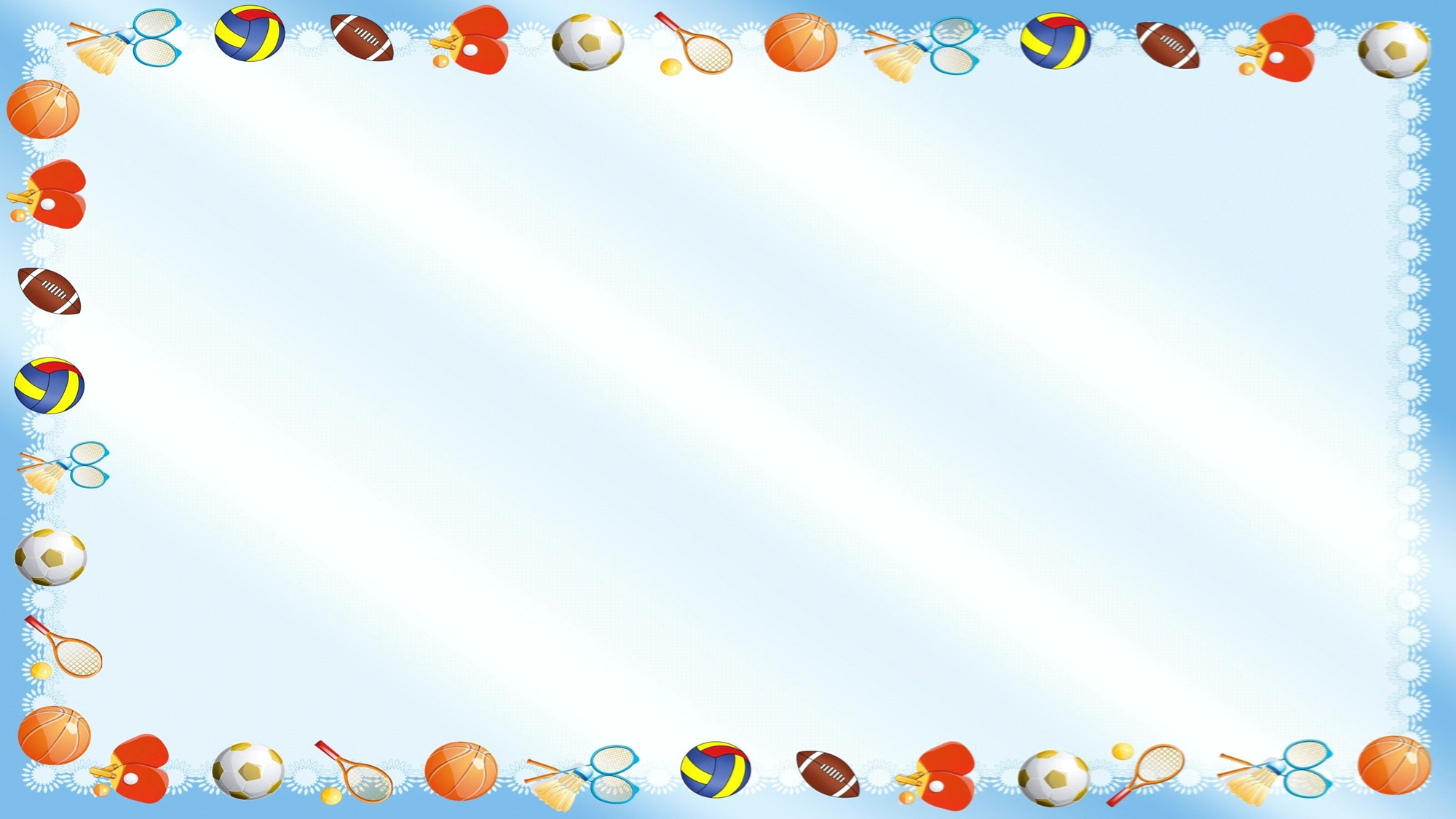 Проведение, мастер-классов, открытых занятий, мероприятий (очно)
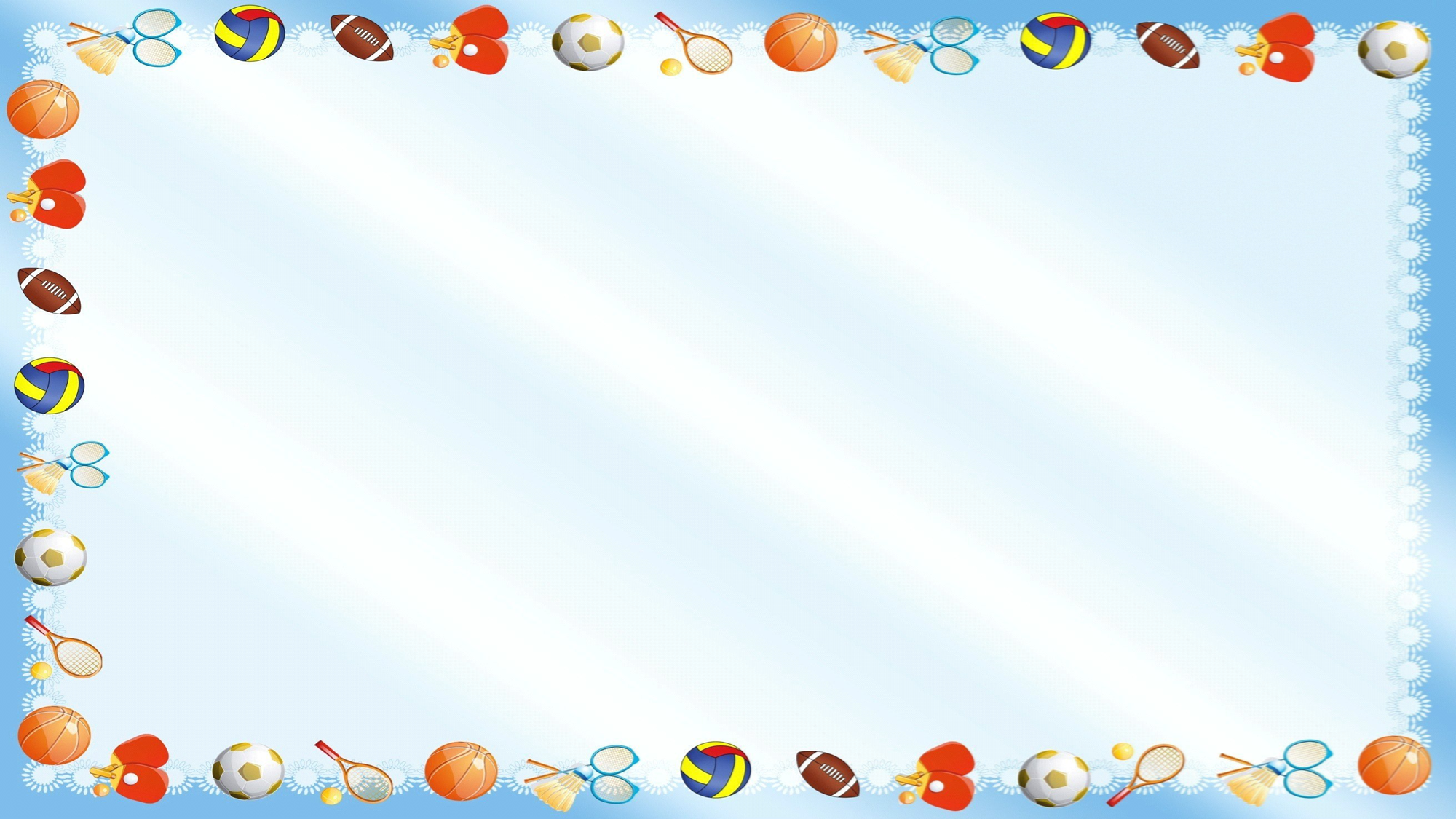 Уровень образовательной организации
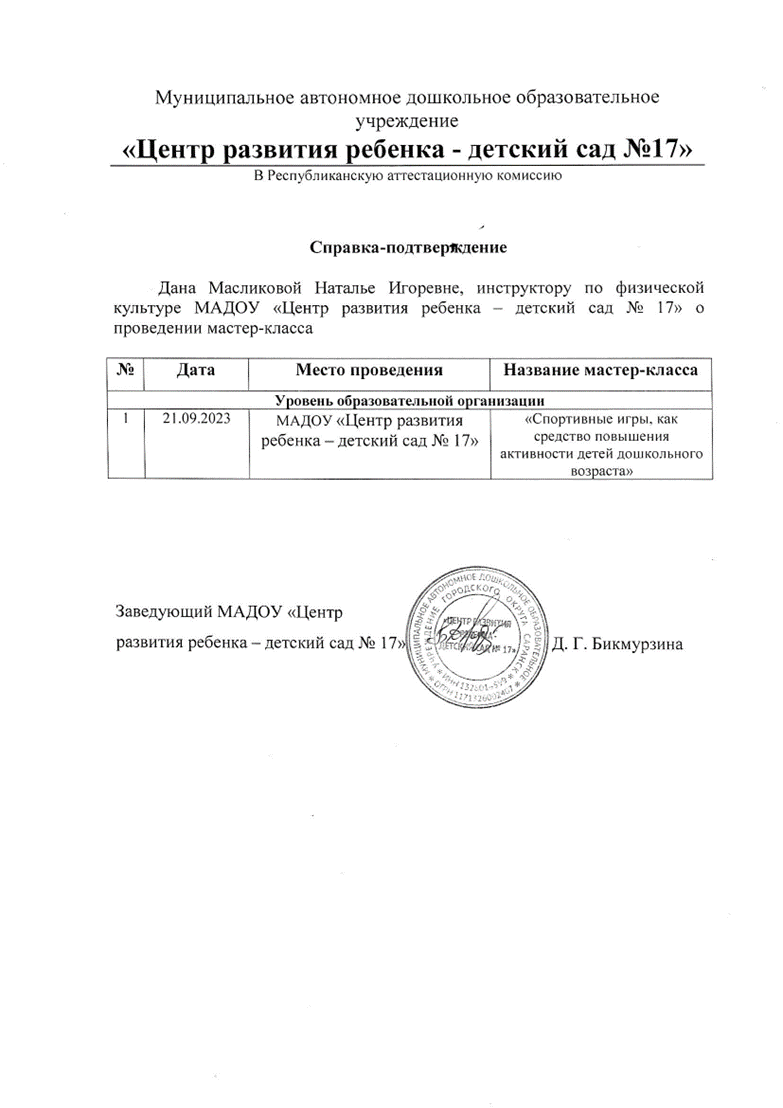 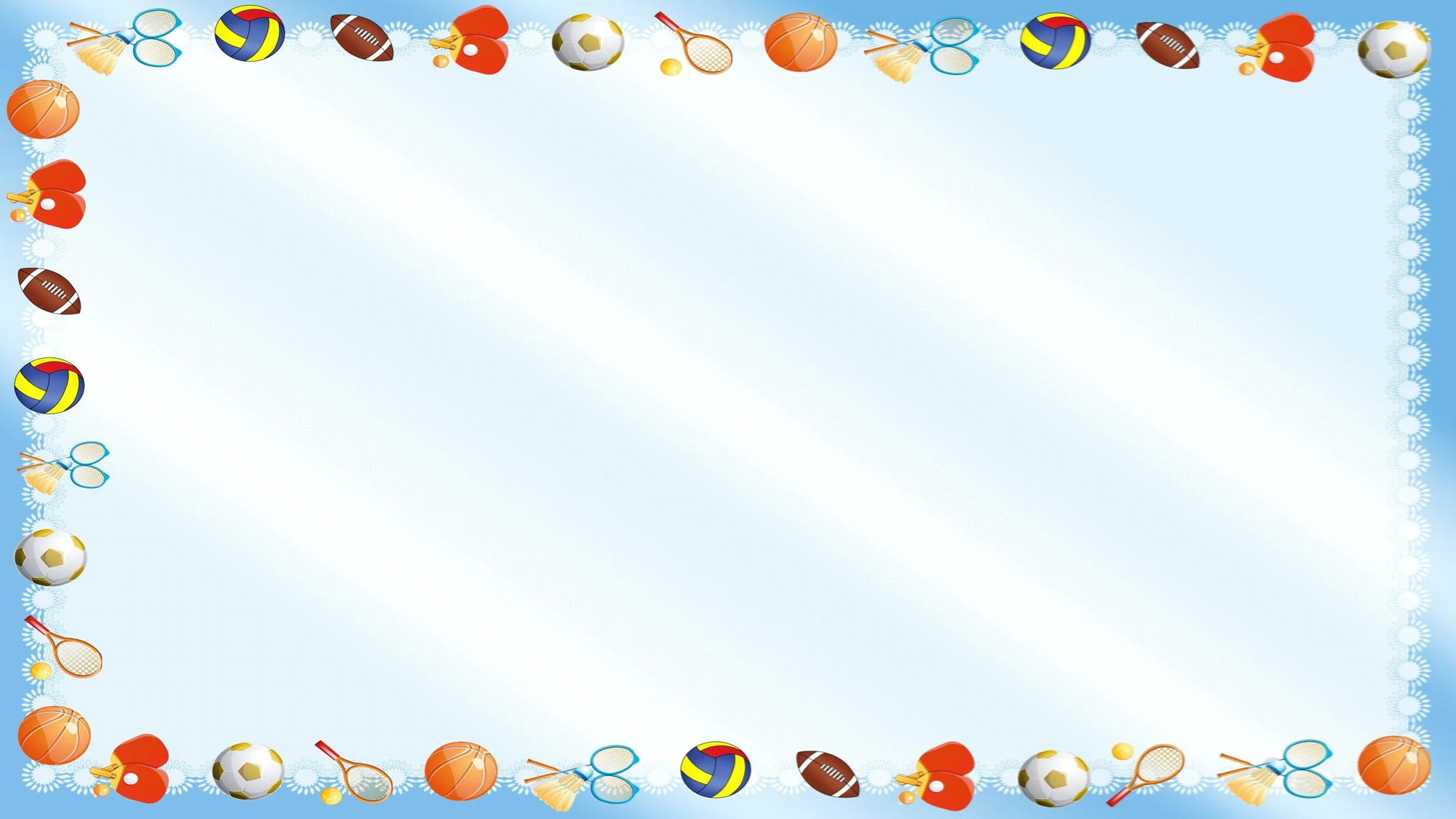 Республиканский уровень
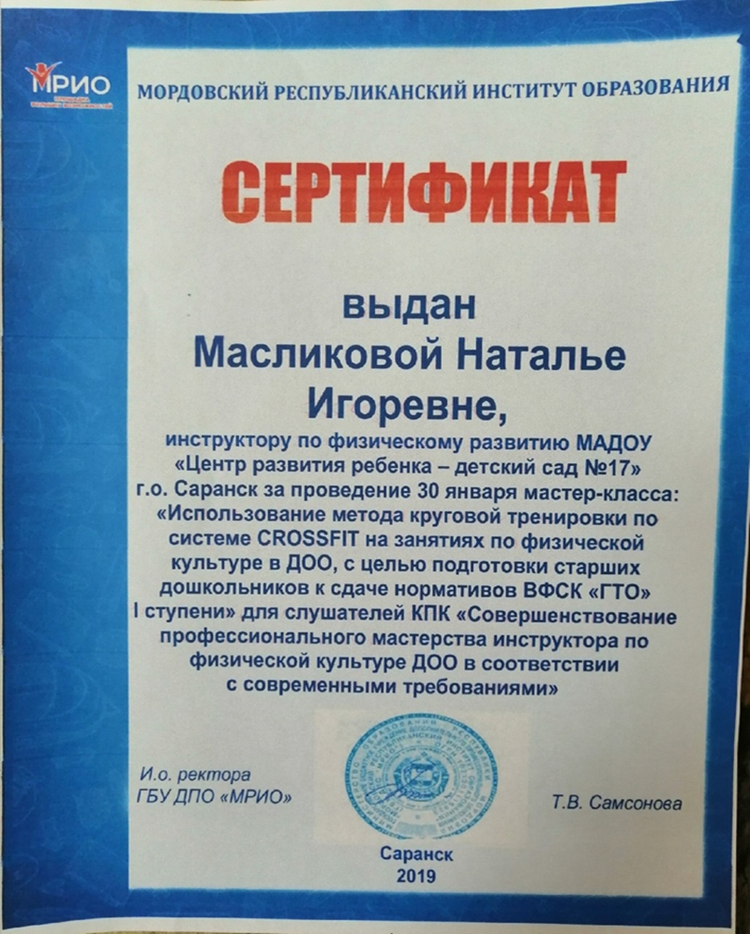 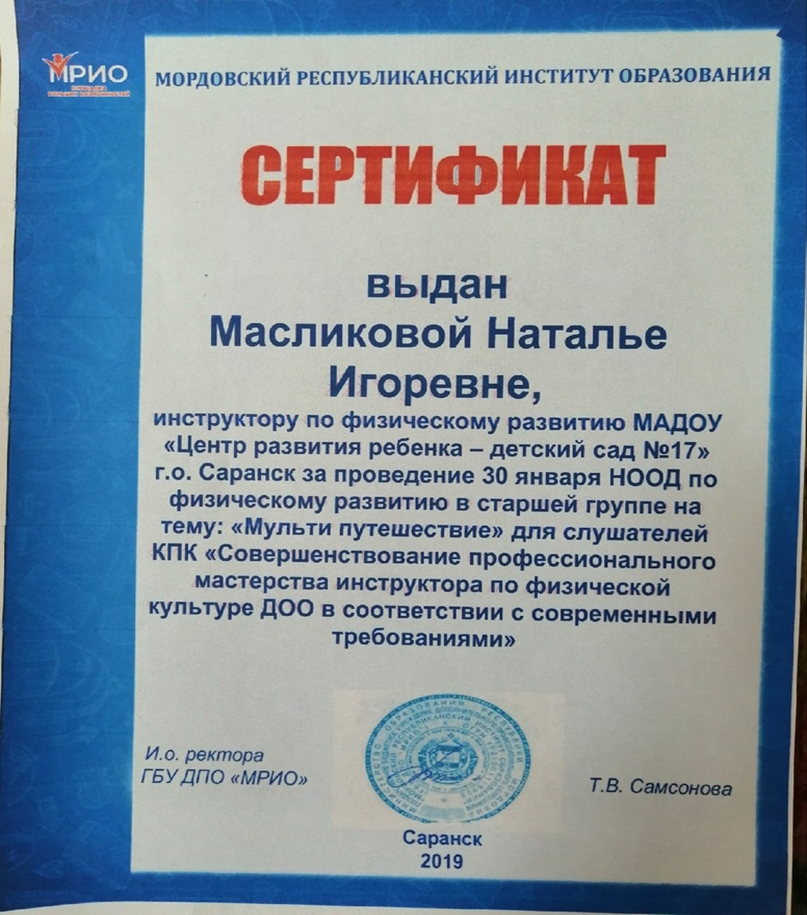 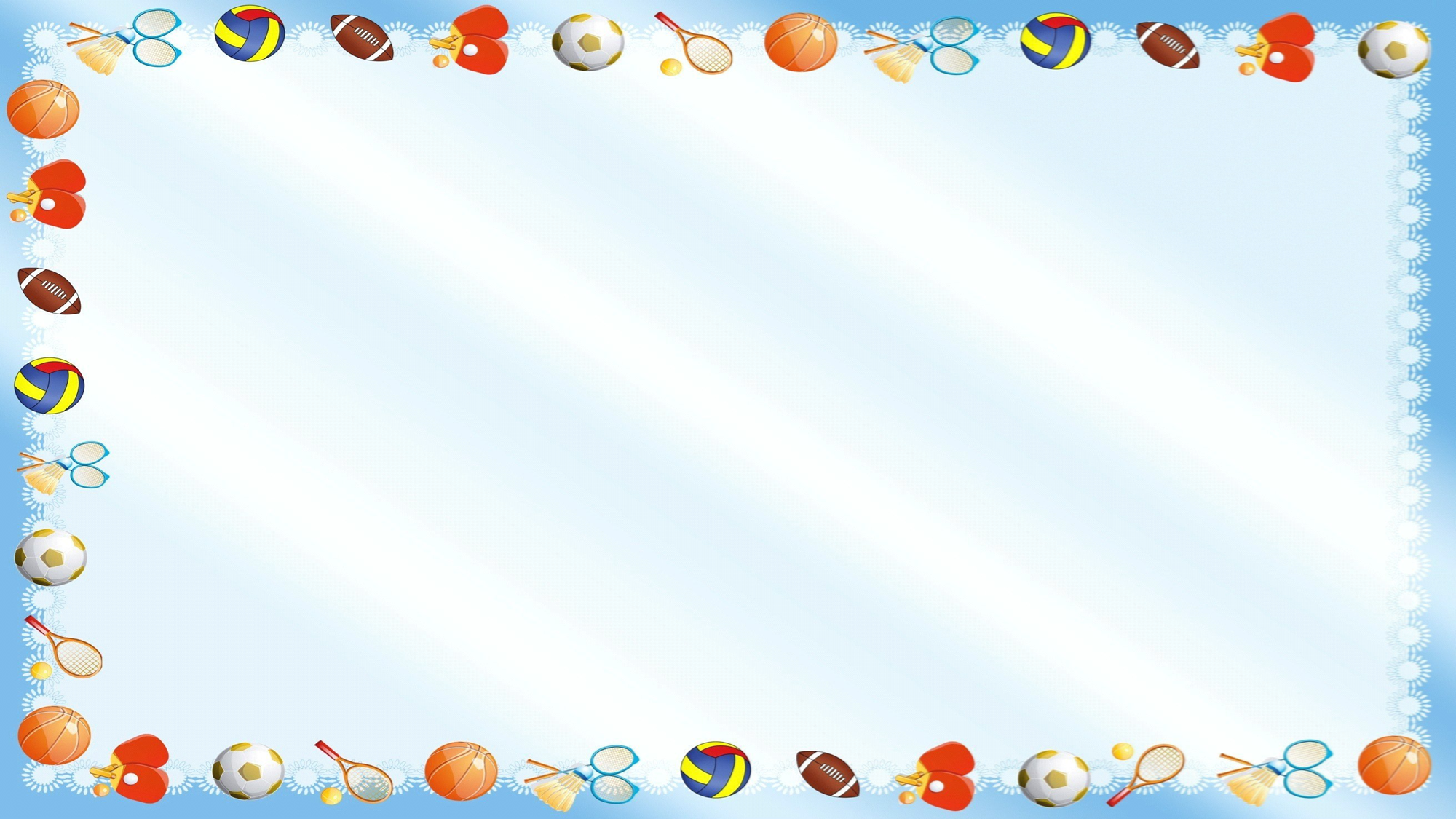 Общественно-педагогическая  активность педагога: участие в комиссиях, педагогических сообществах, в жюри конкурсов.
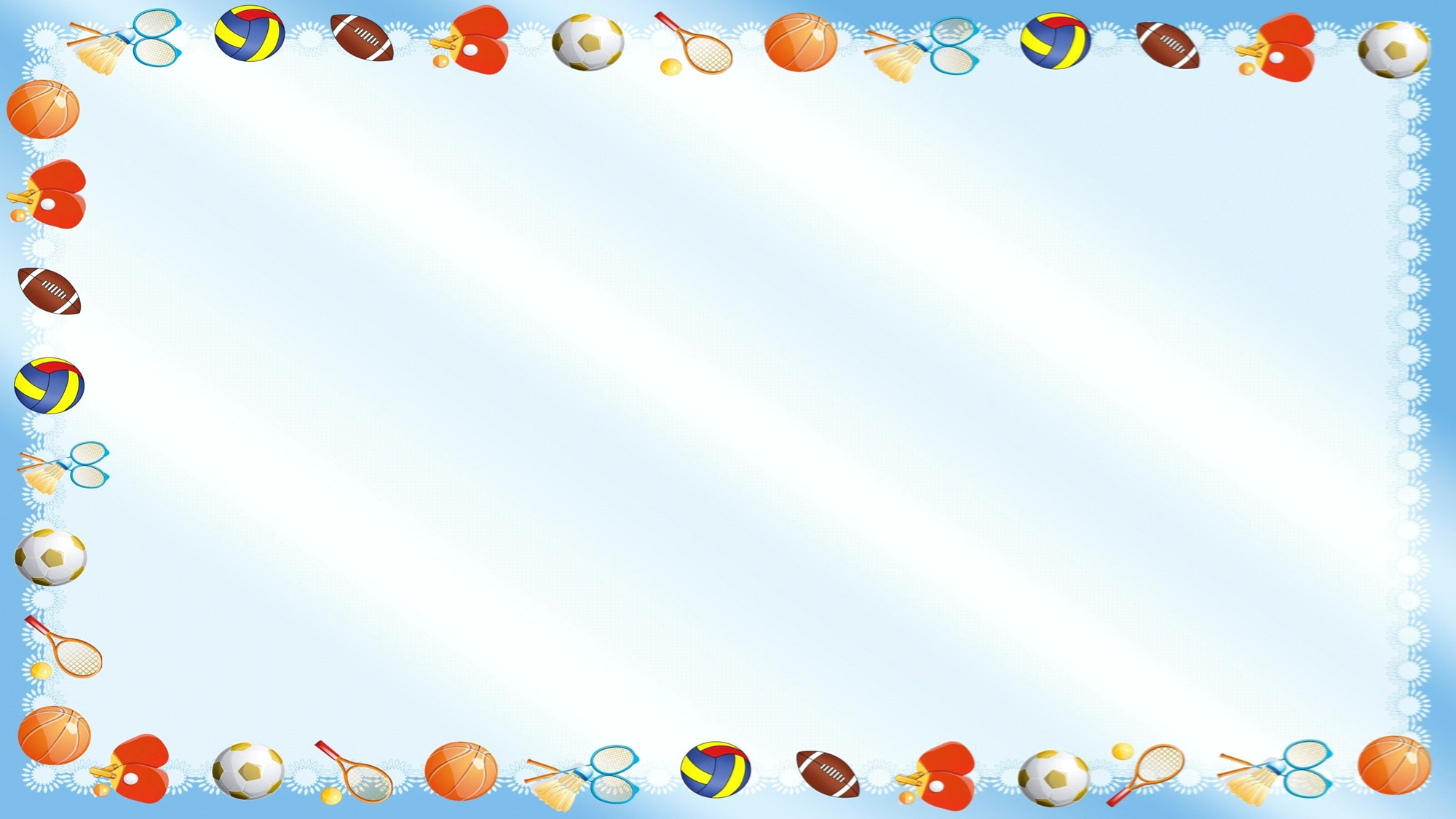 Жюри в сети «Интернет»
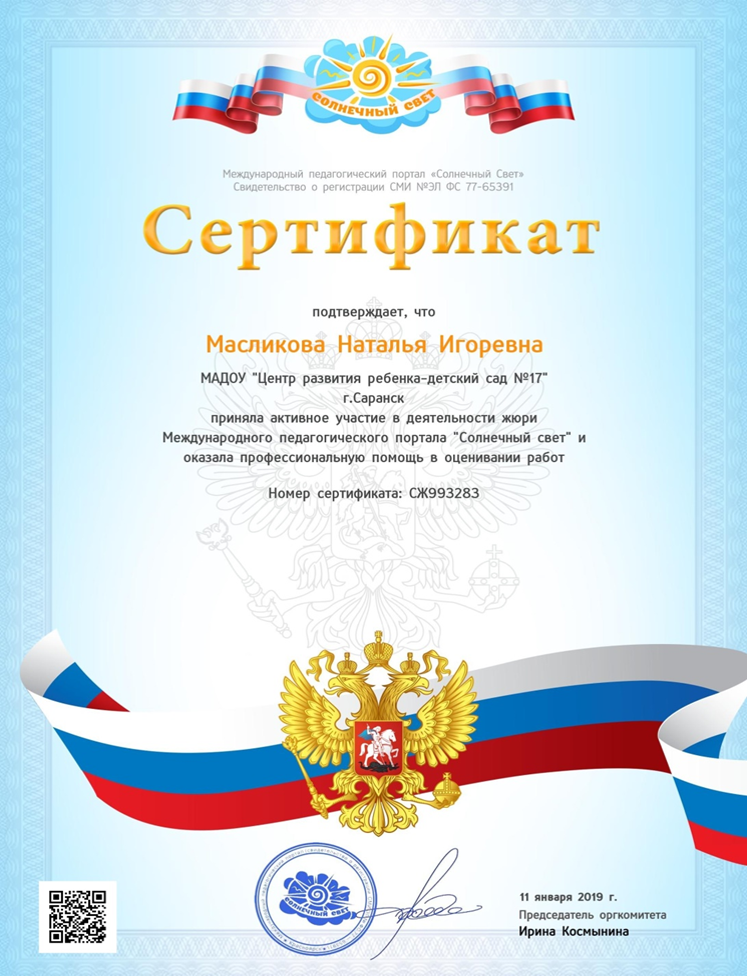 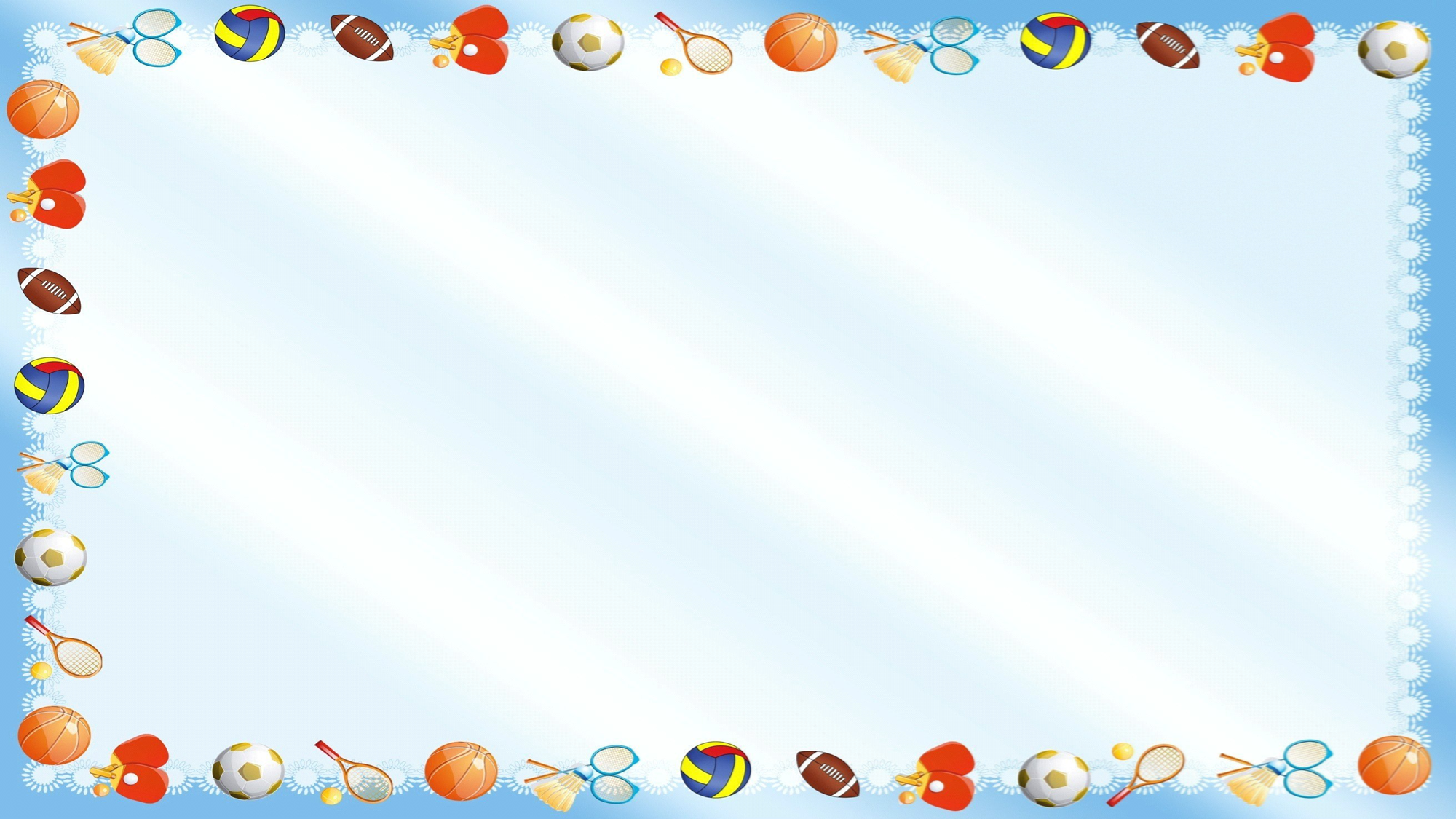 Муниципальный уровень
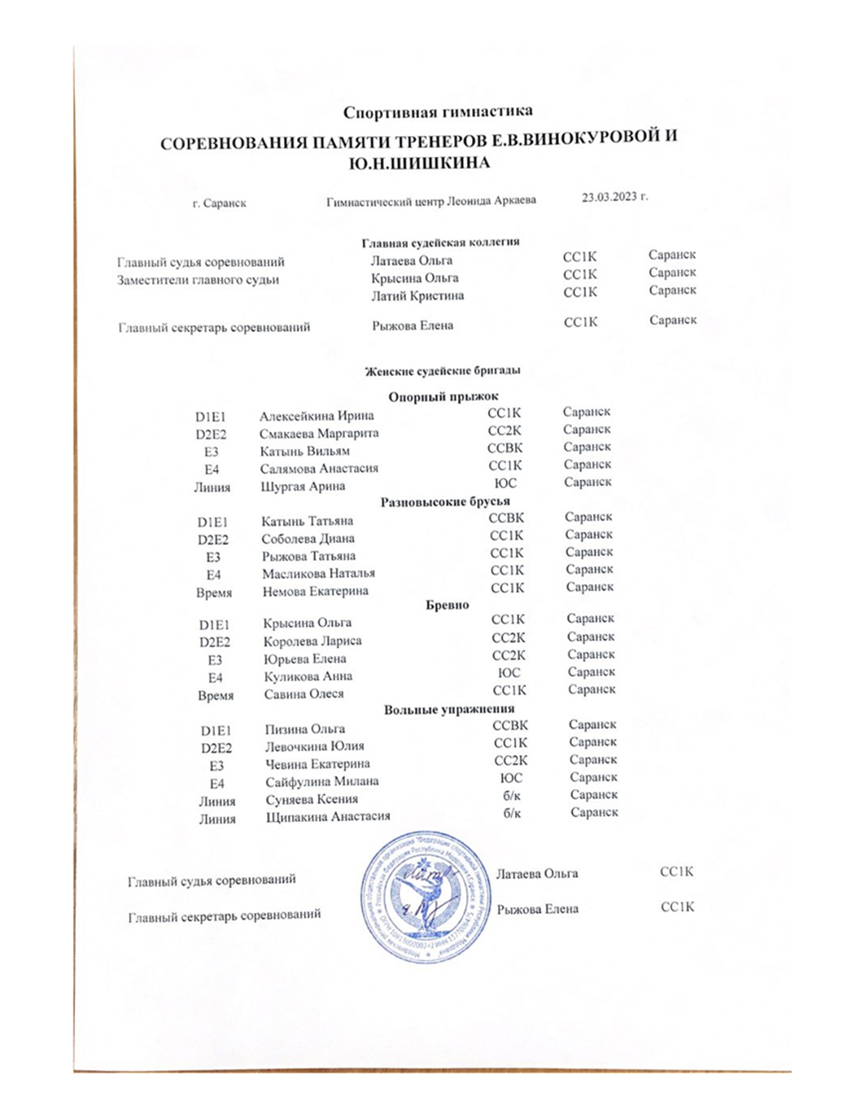 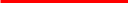 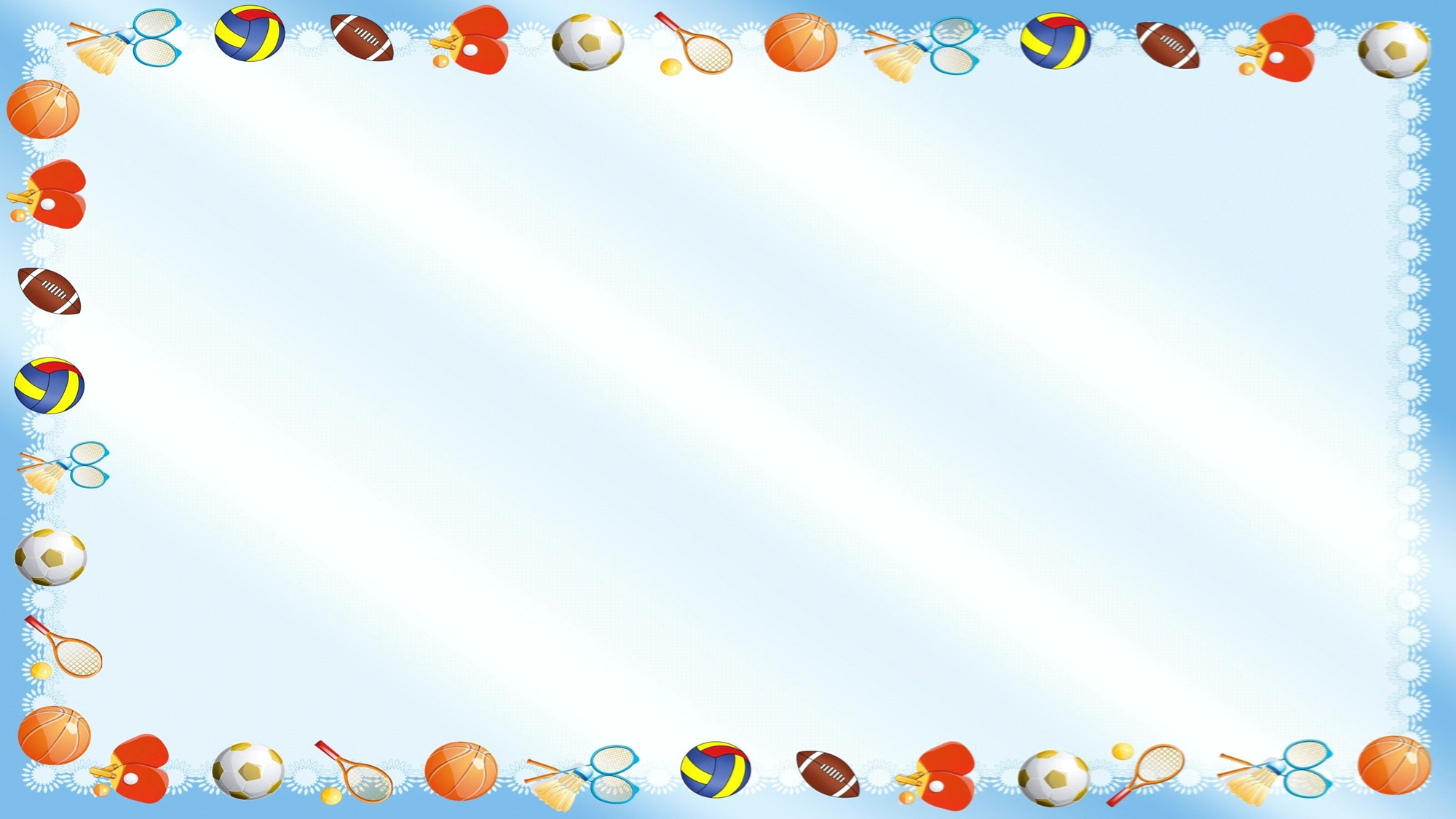 Республиканский уровень
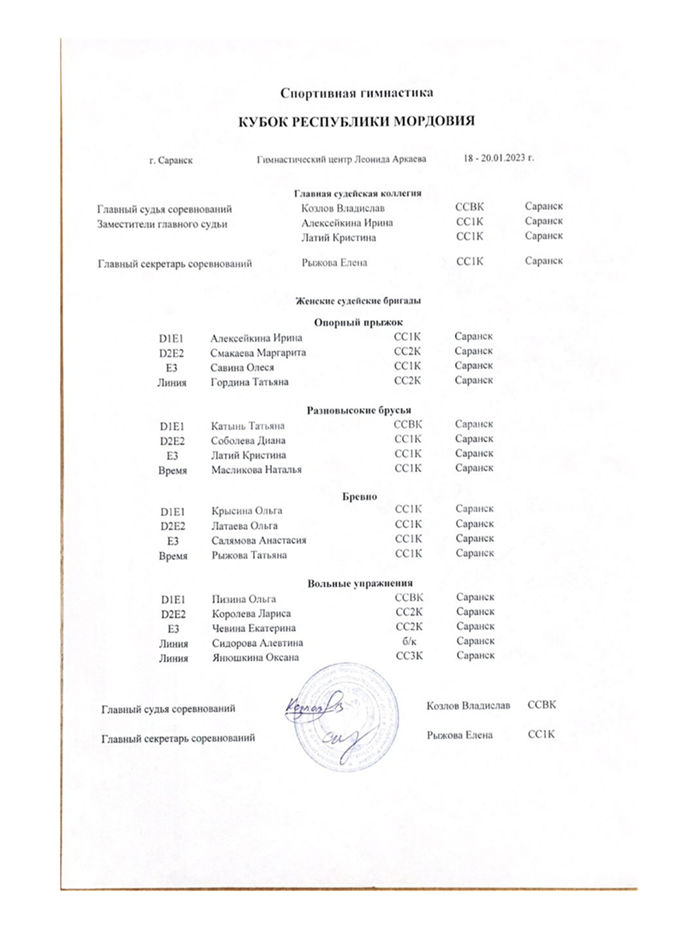 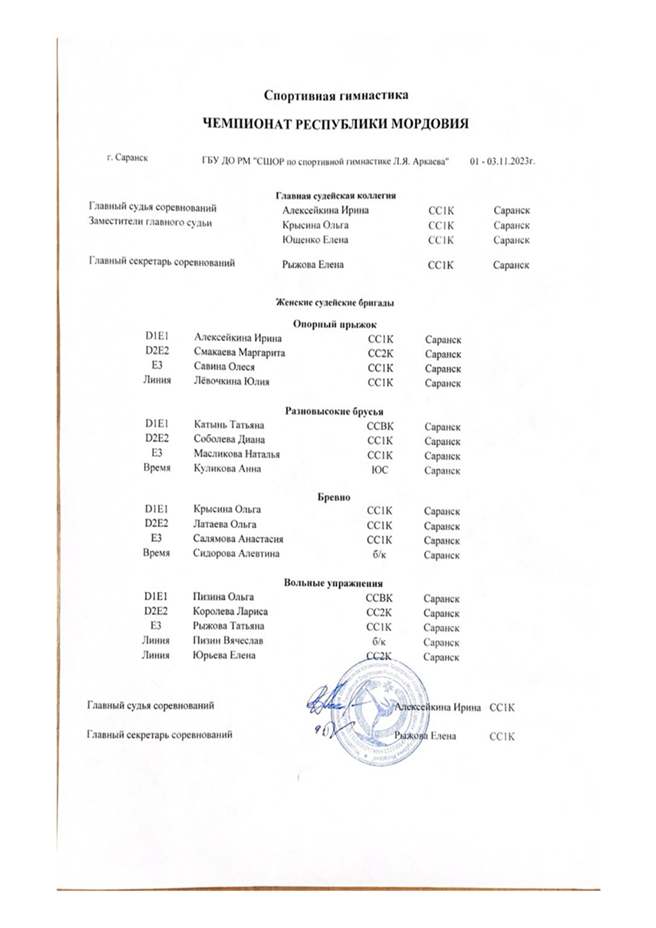 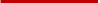 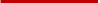 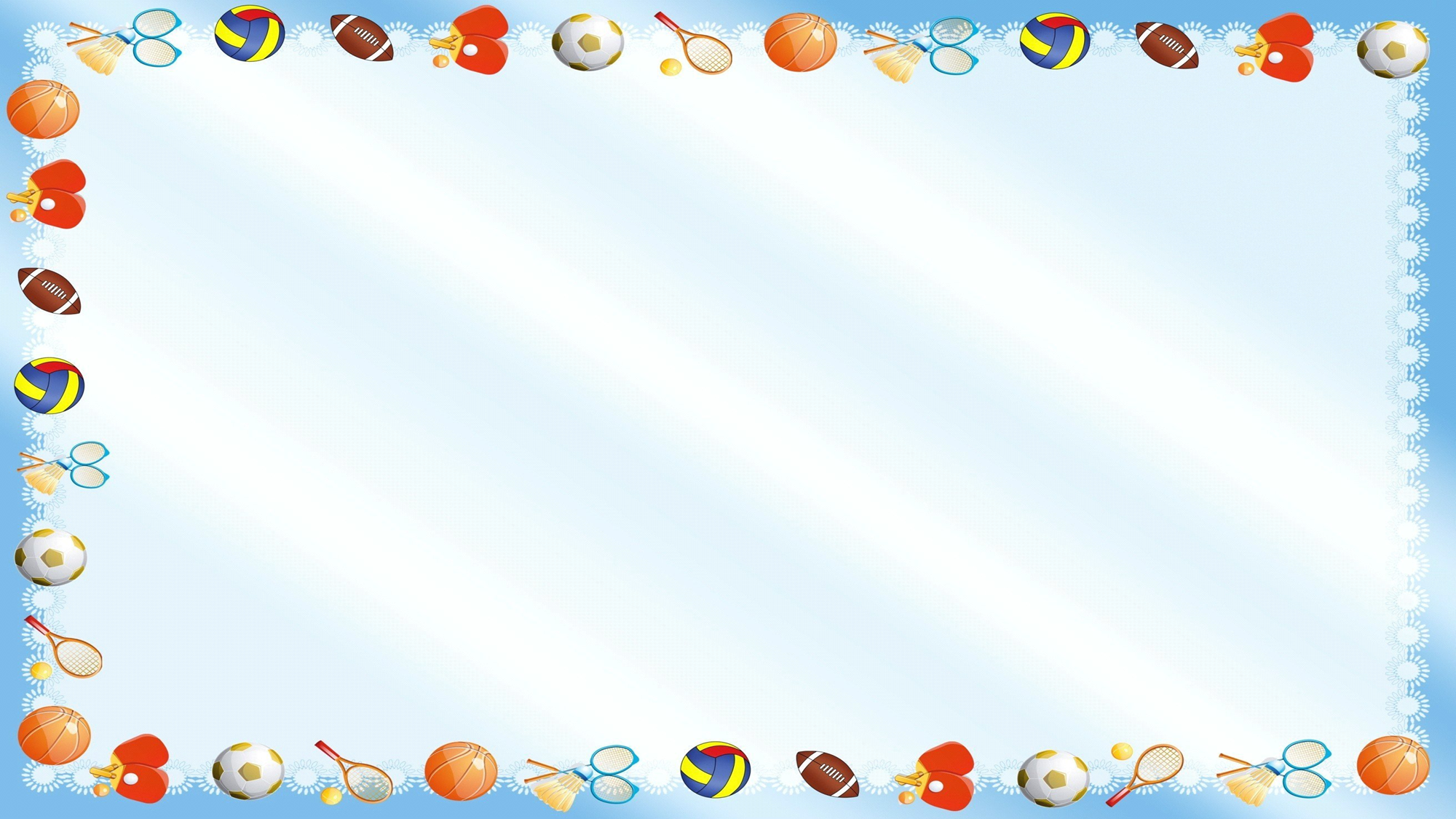 Всероссийский уровень
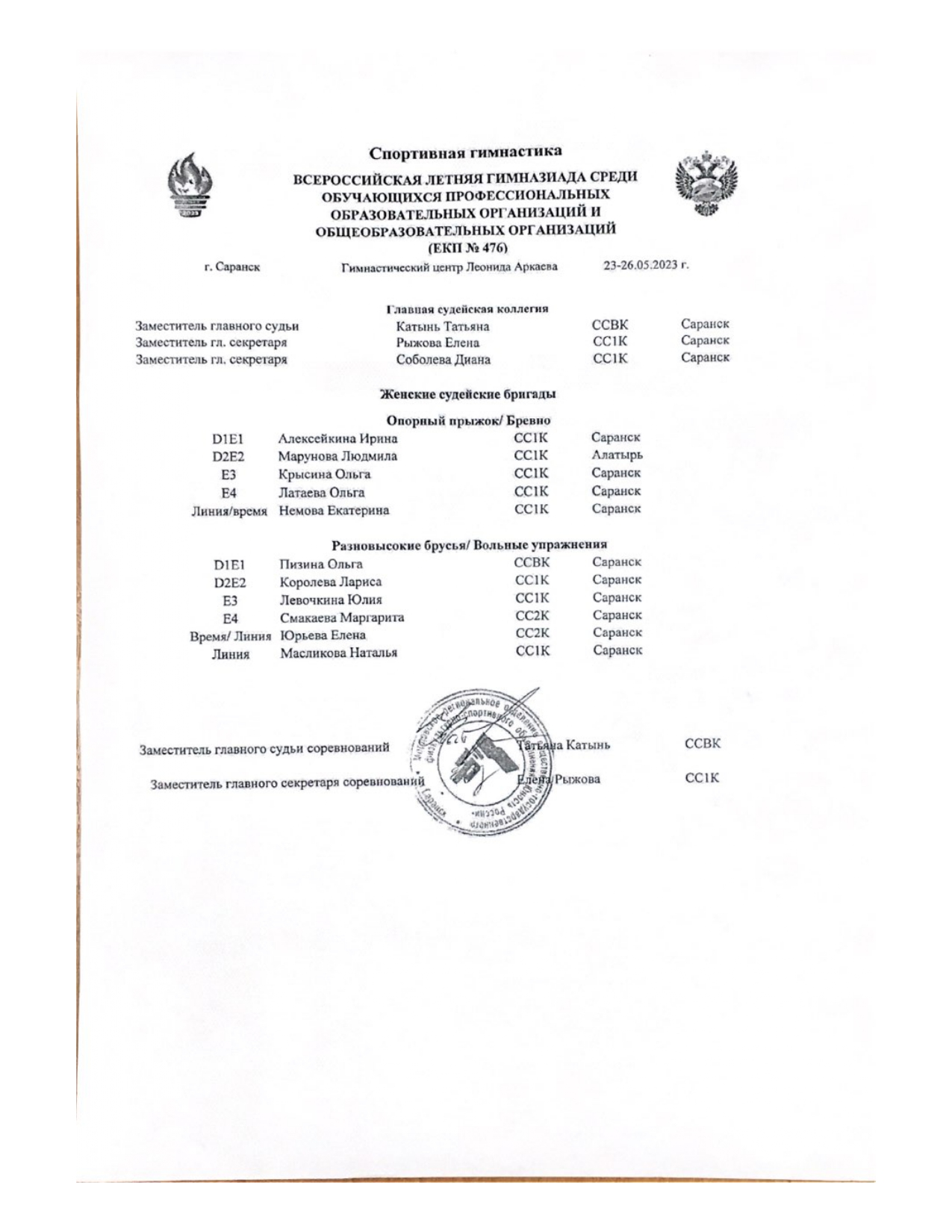 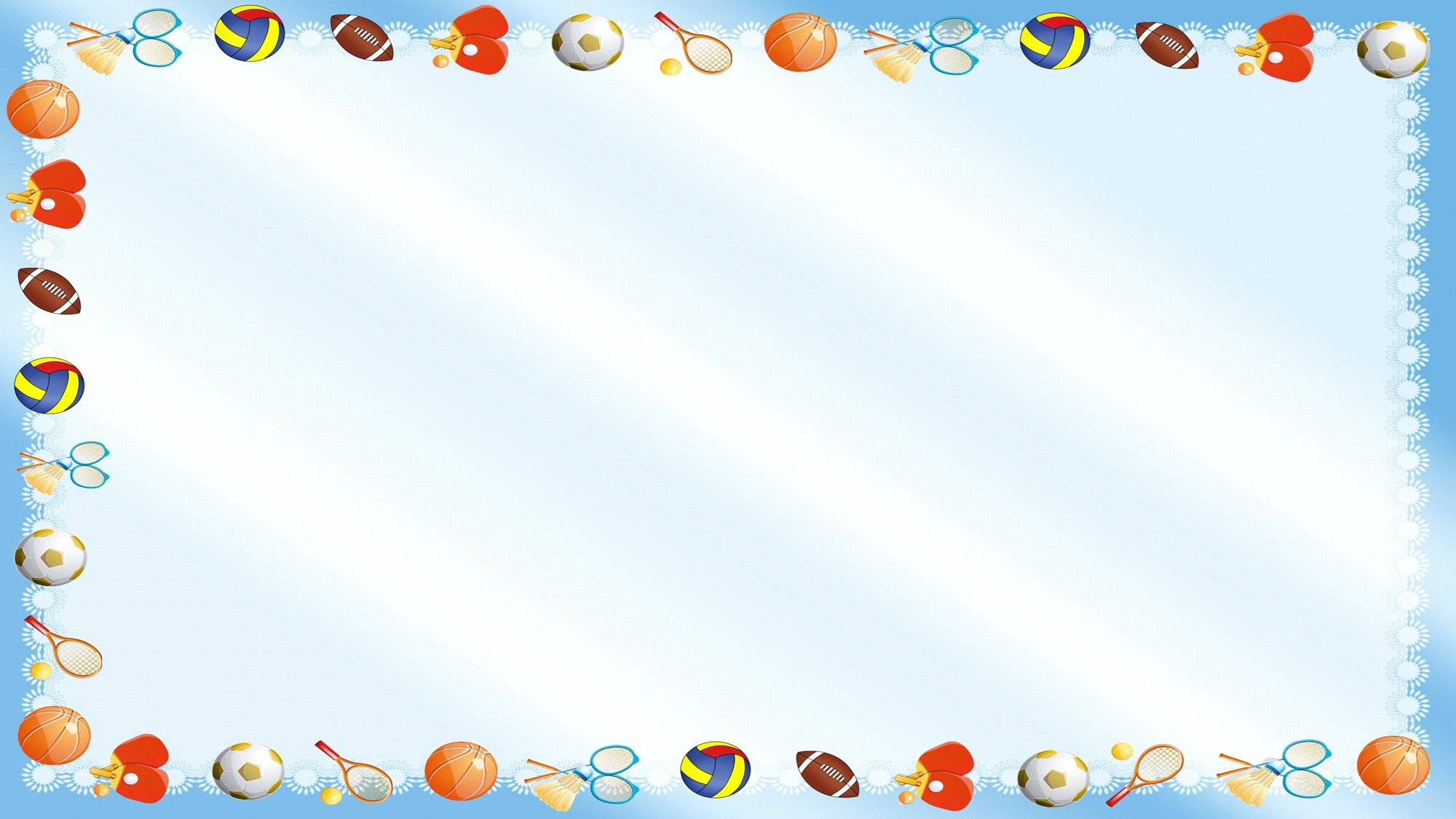 Участие в инновационной (экспериментальной) деятельности
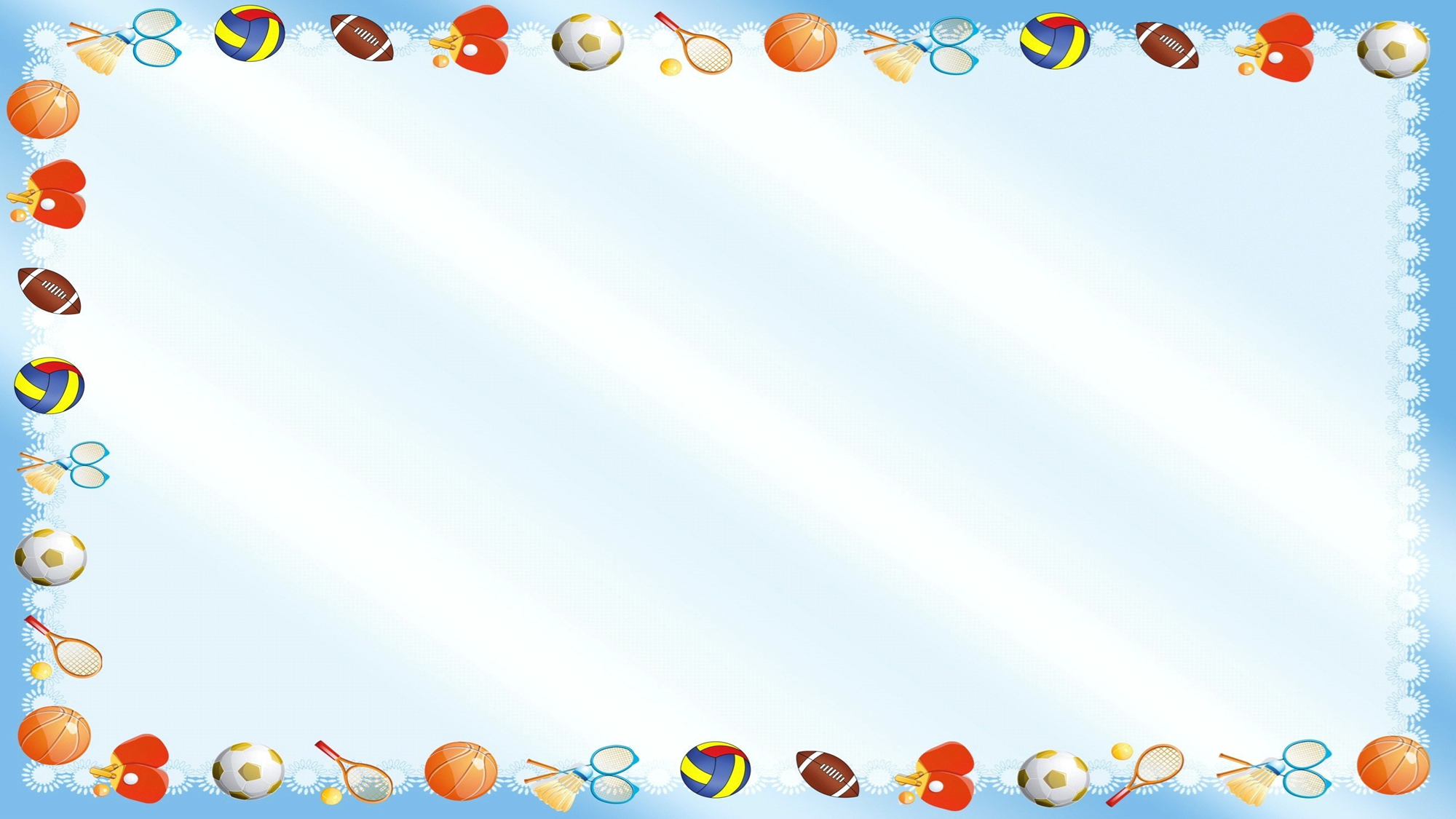 Уровень образовательной организации
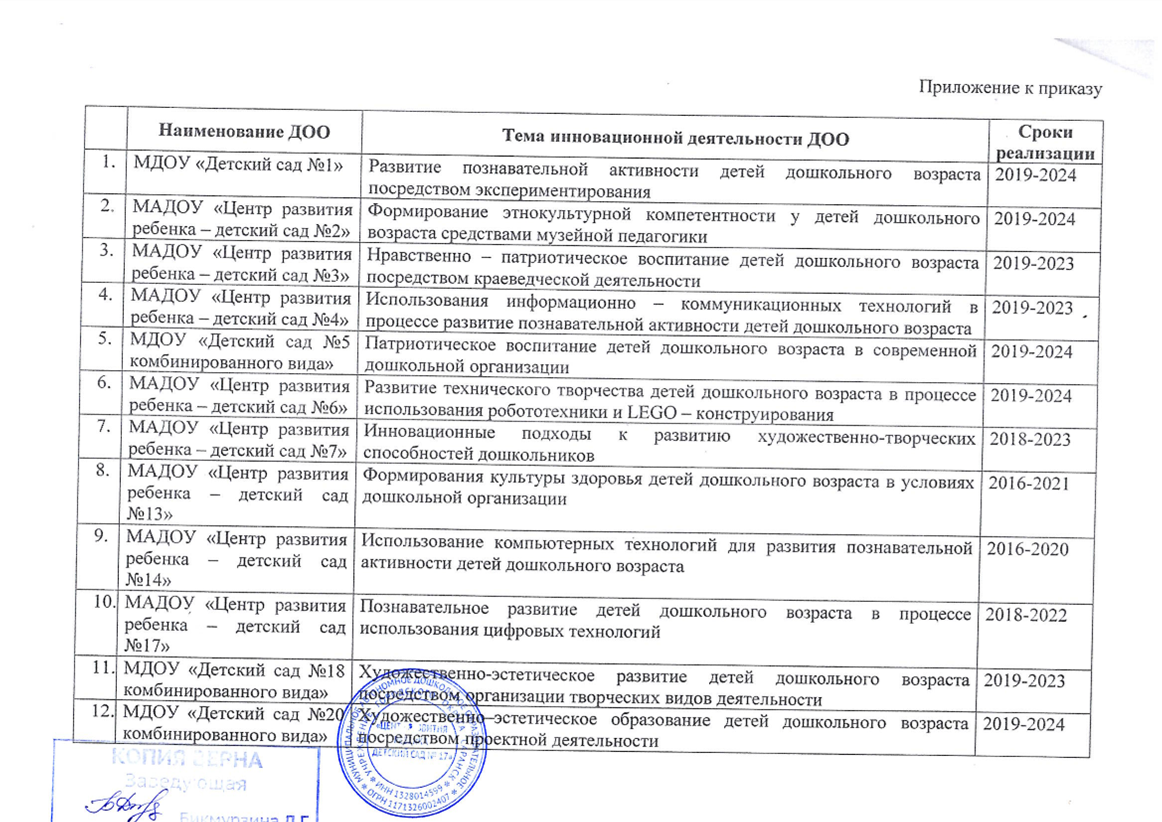 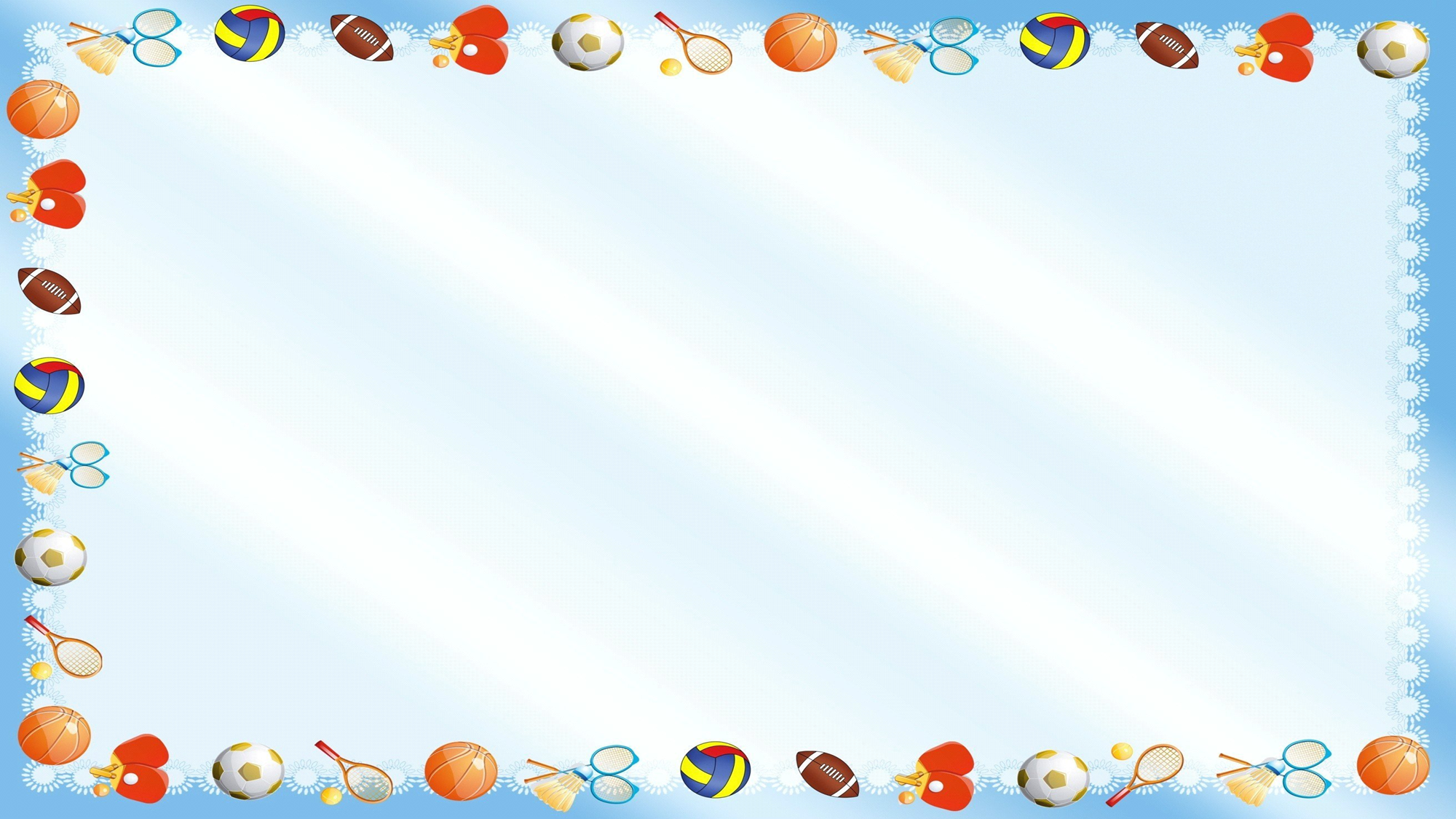 Уровень образовательной организации
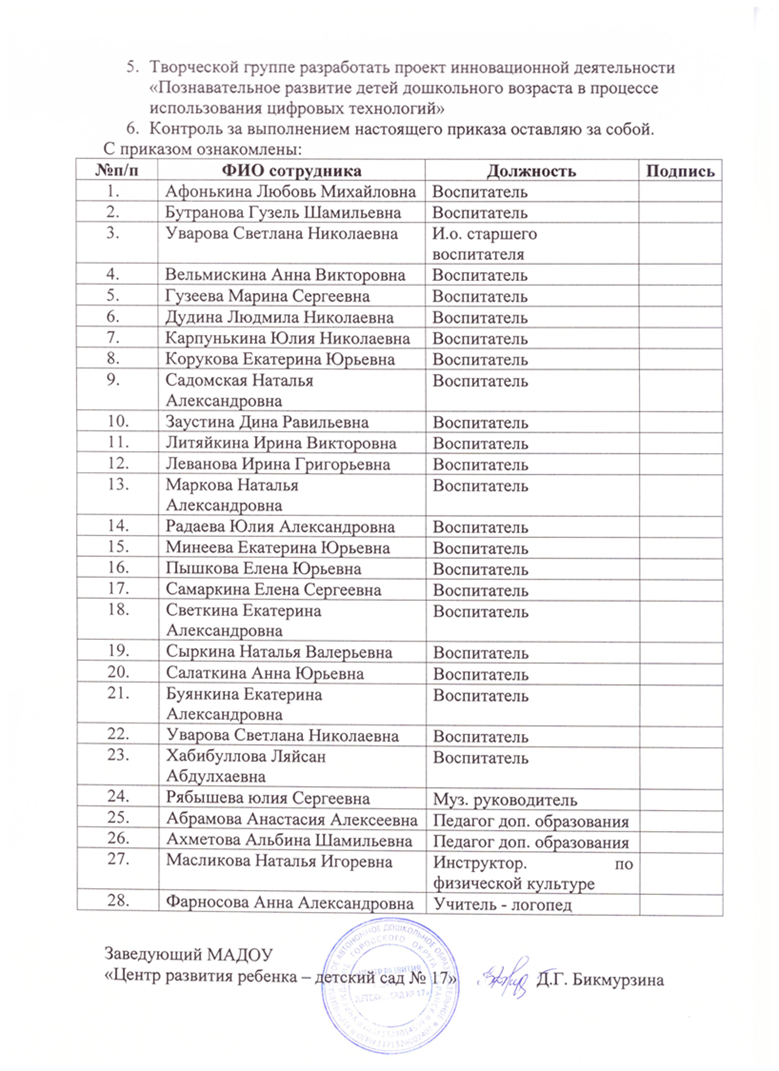 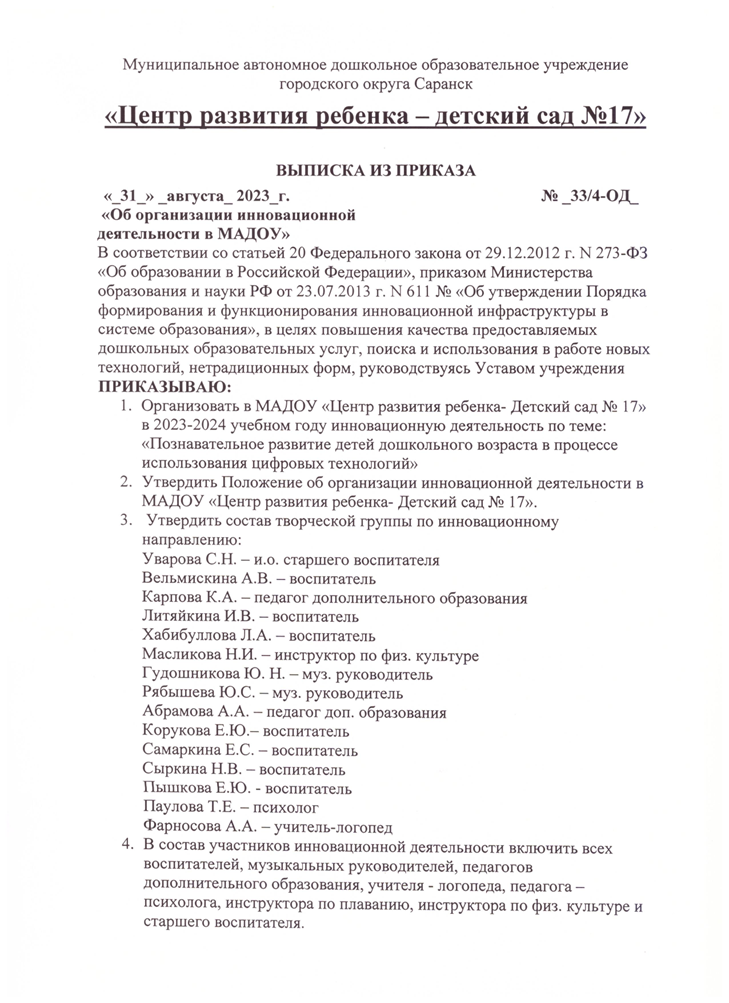 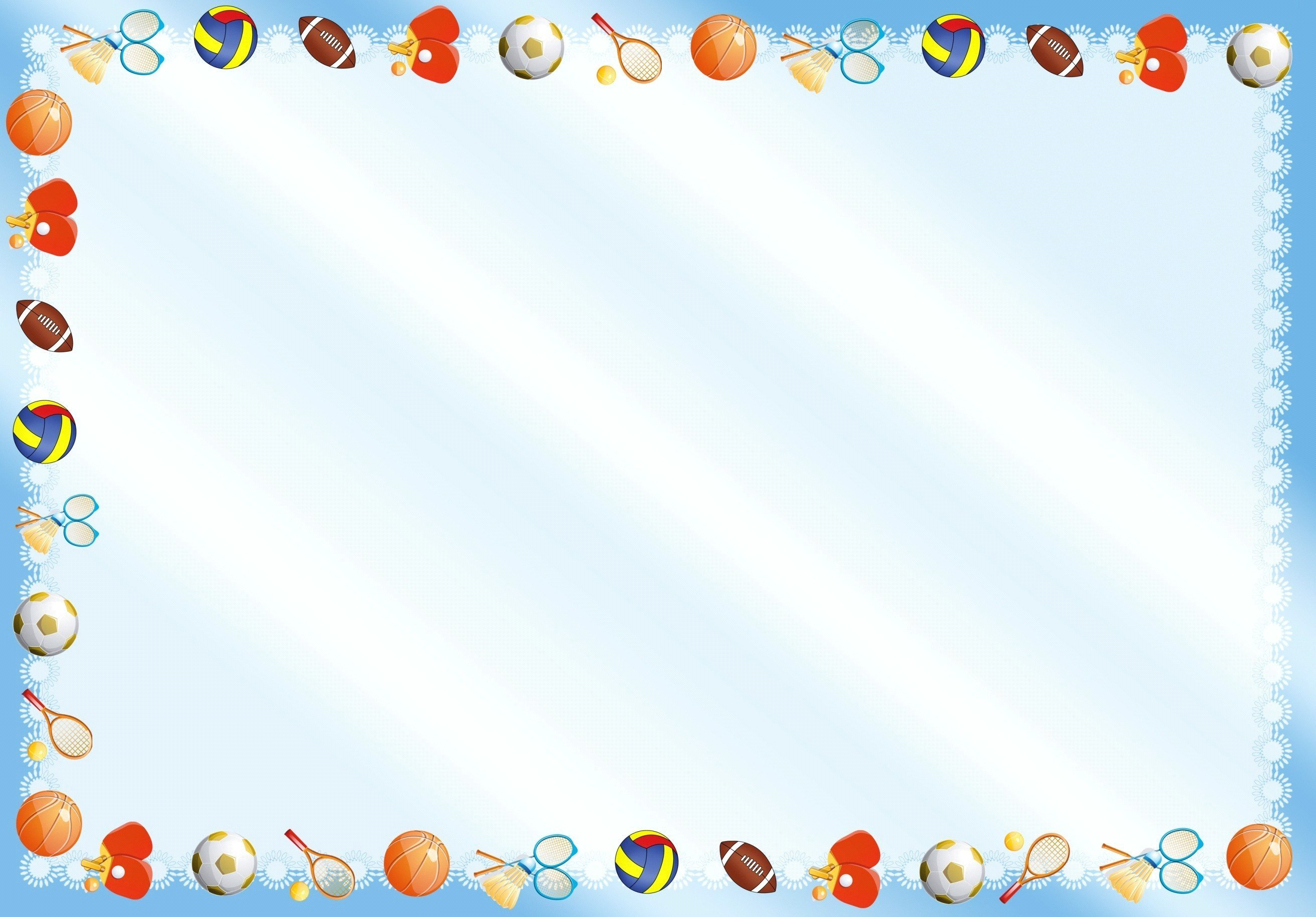 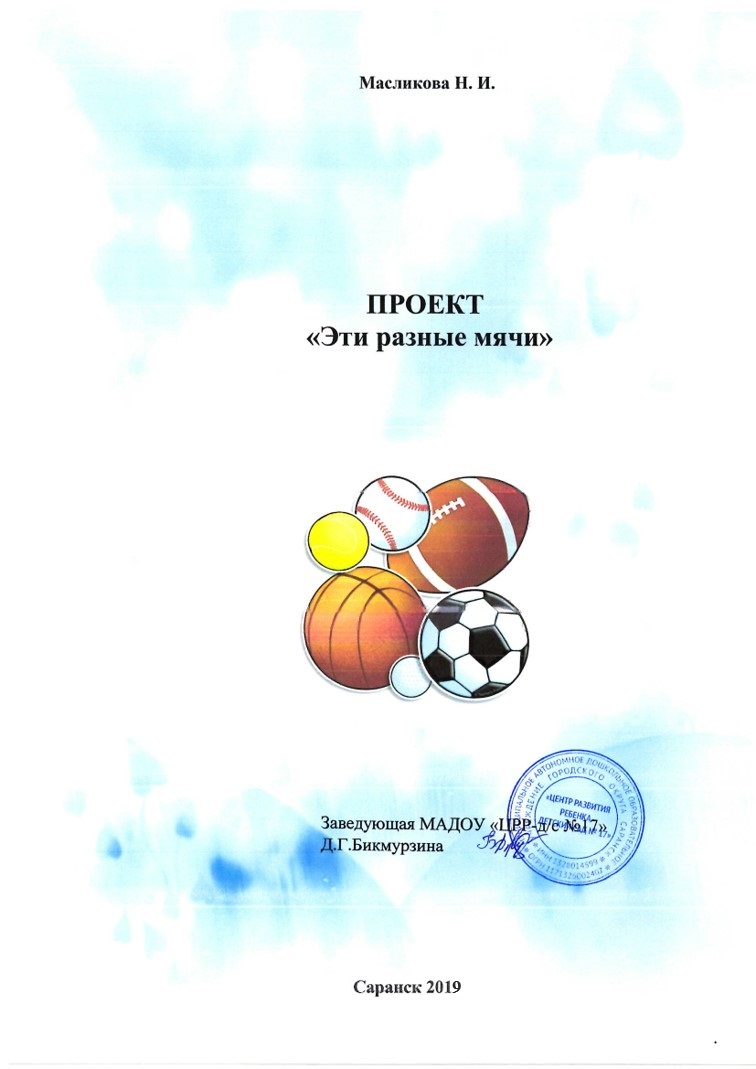 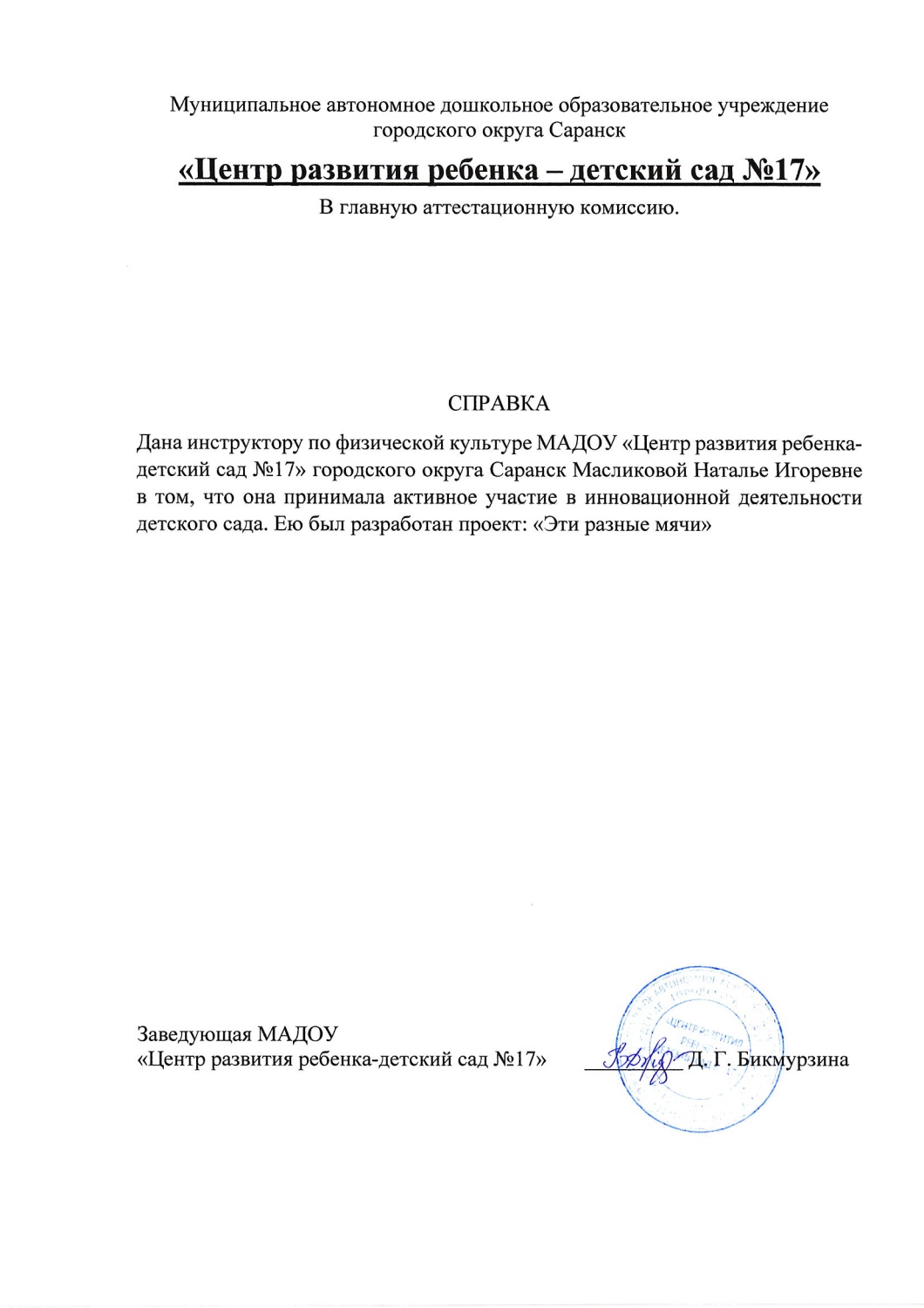 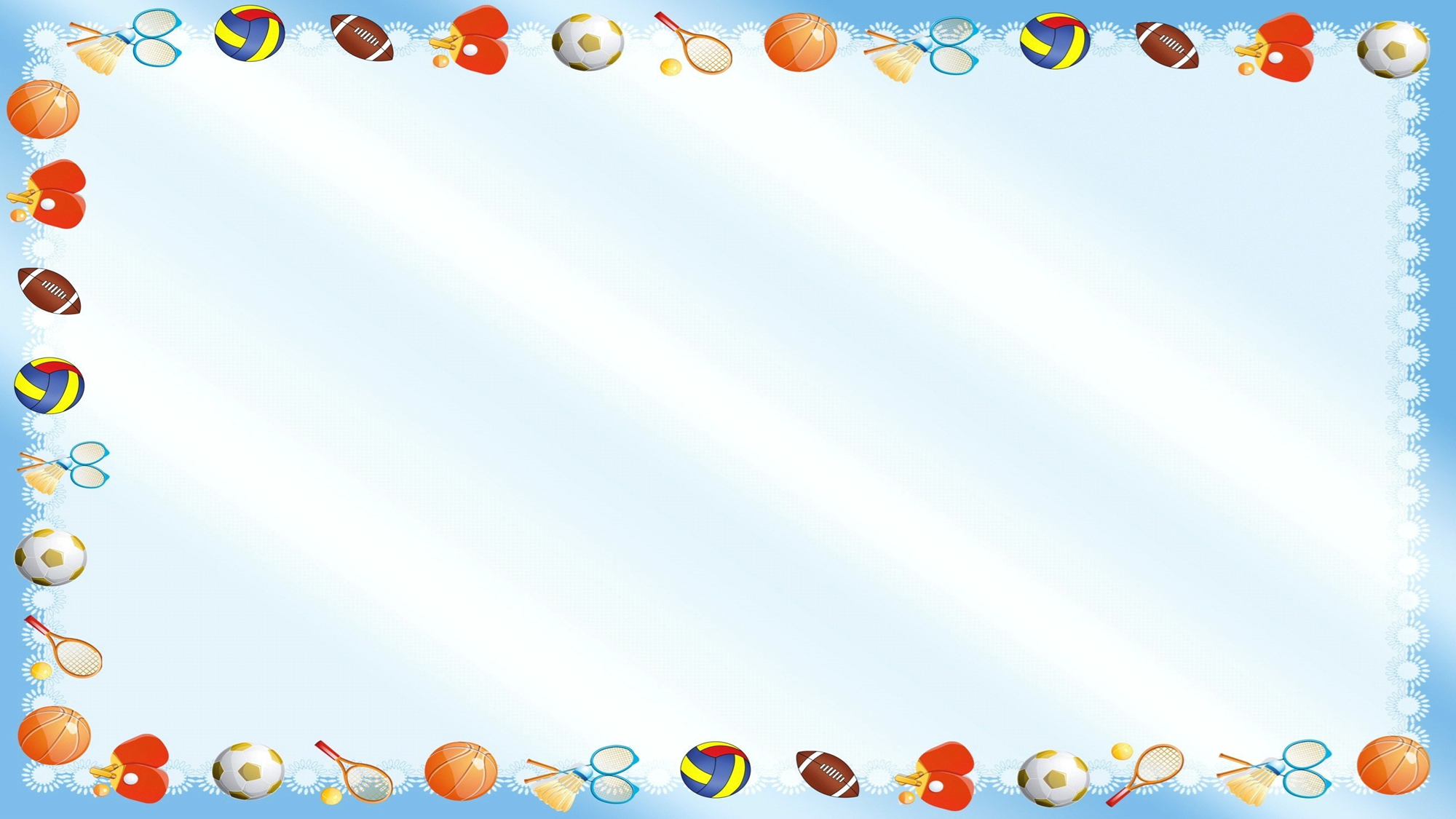 Степень осуществления просветительской функции
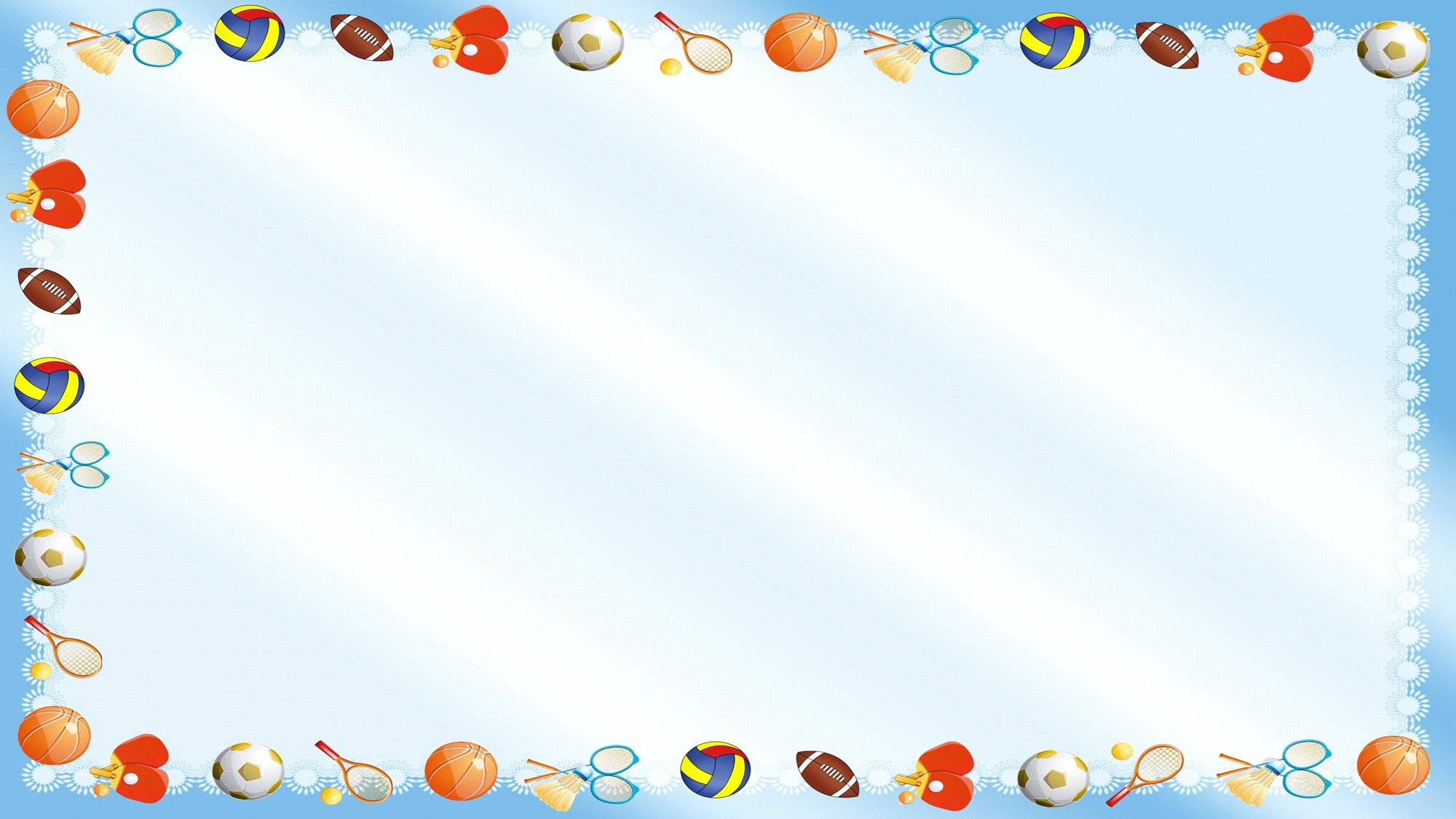 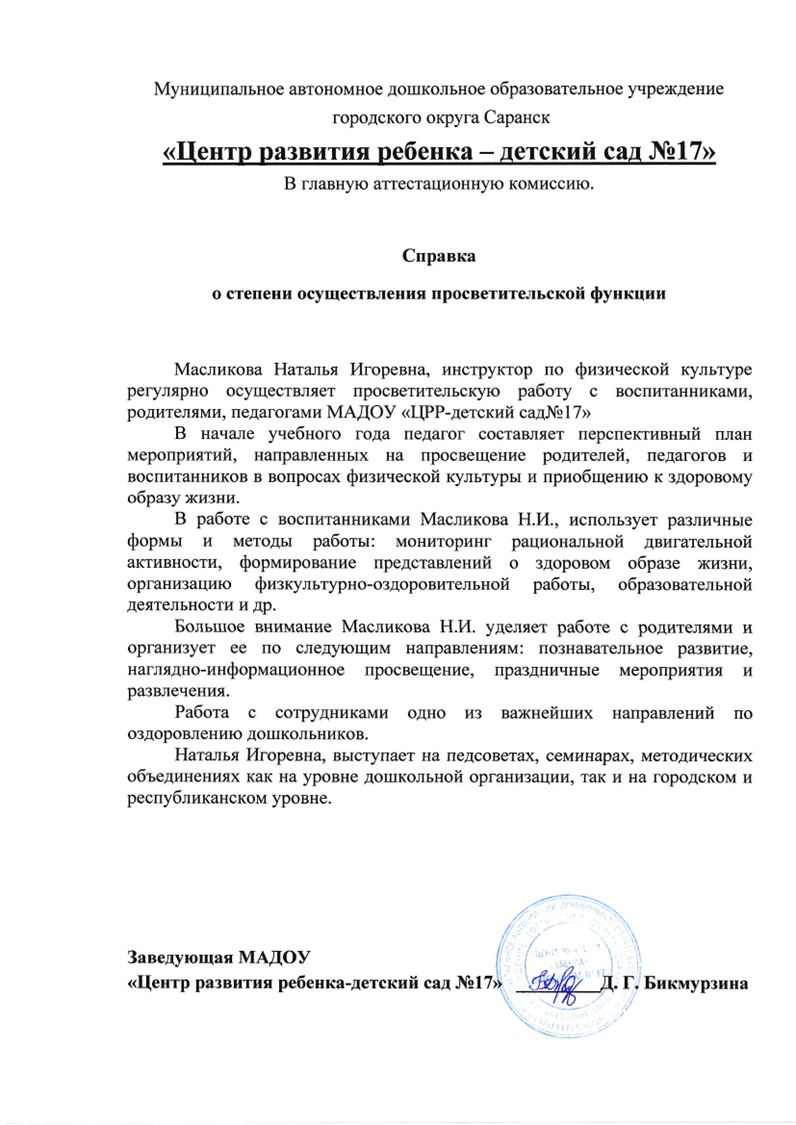 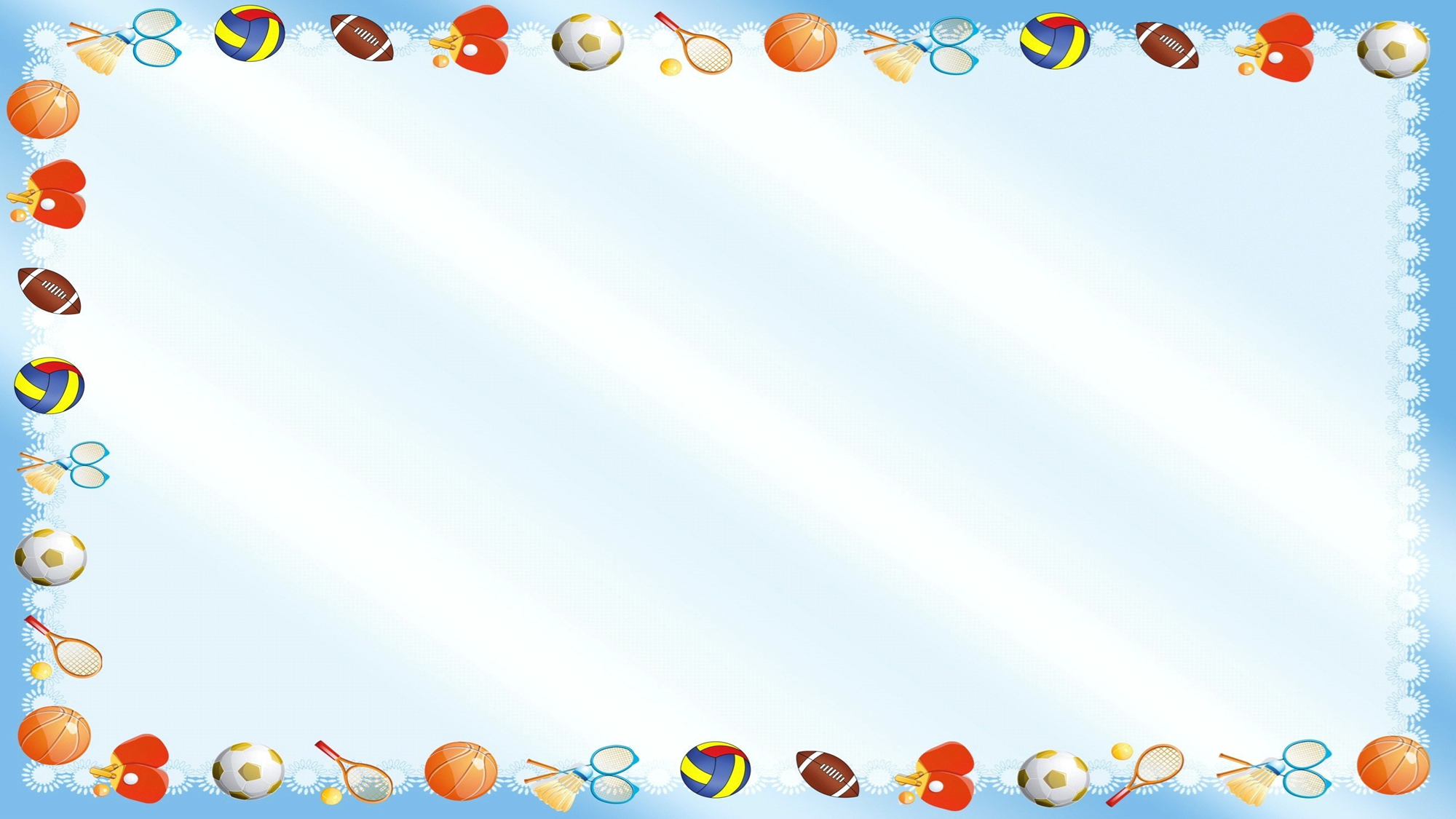 Участие педагога в профессиональных конкурсах
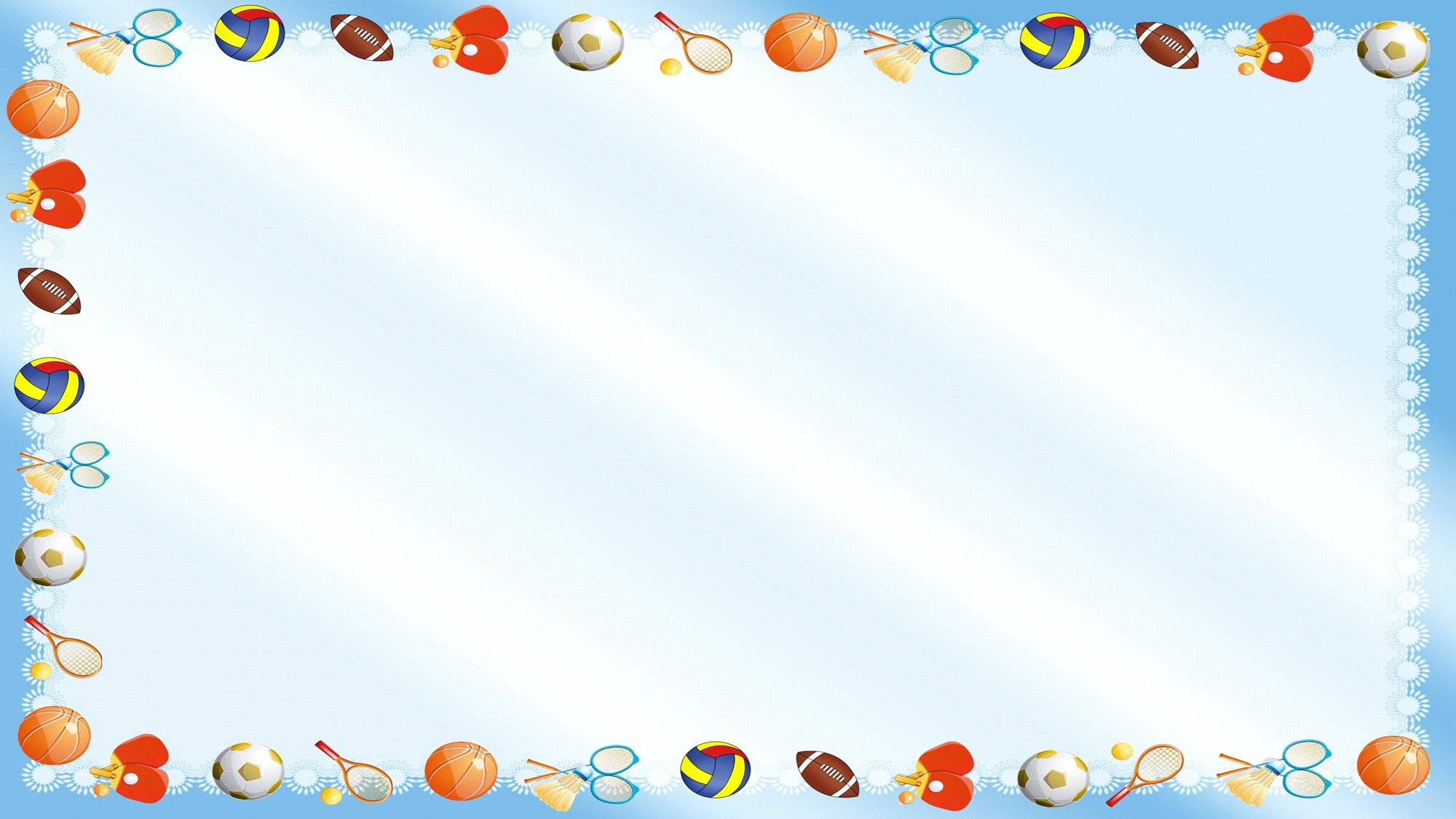 Победитель в сети «Интернет»
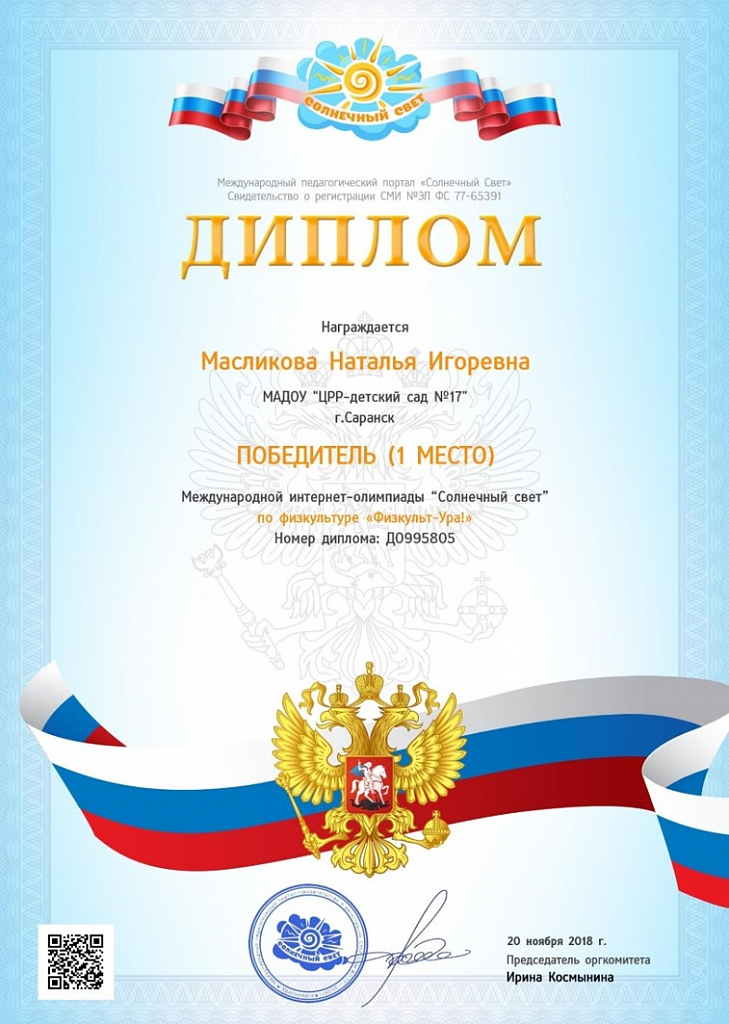 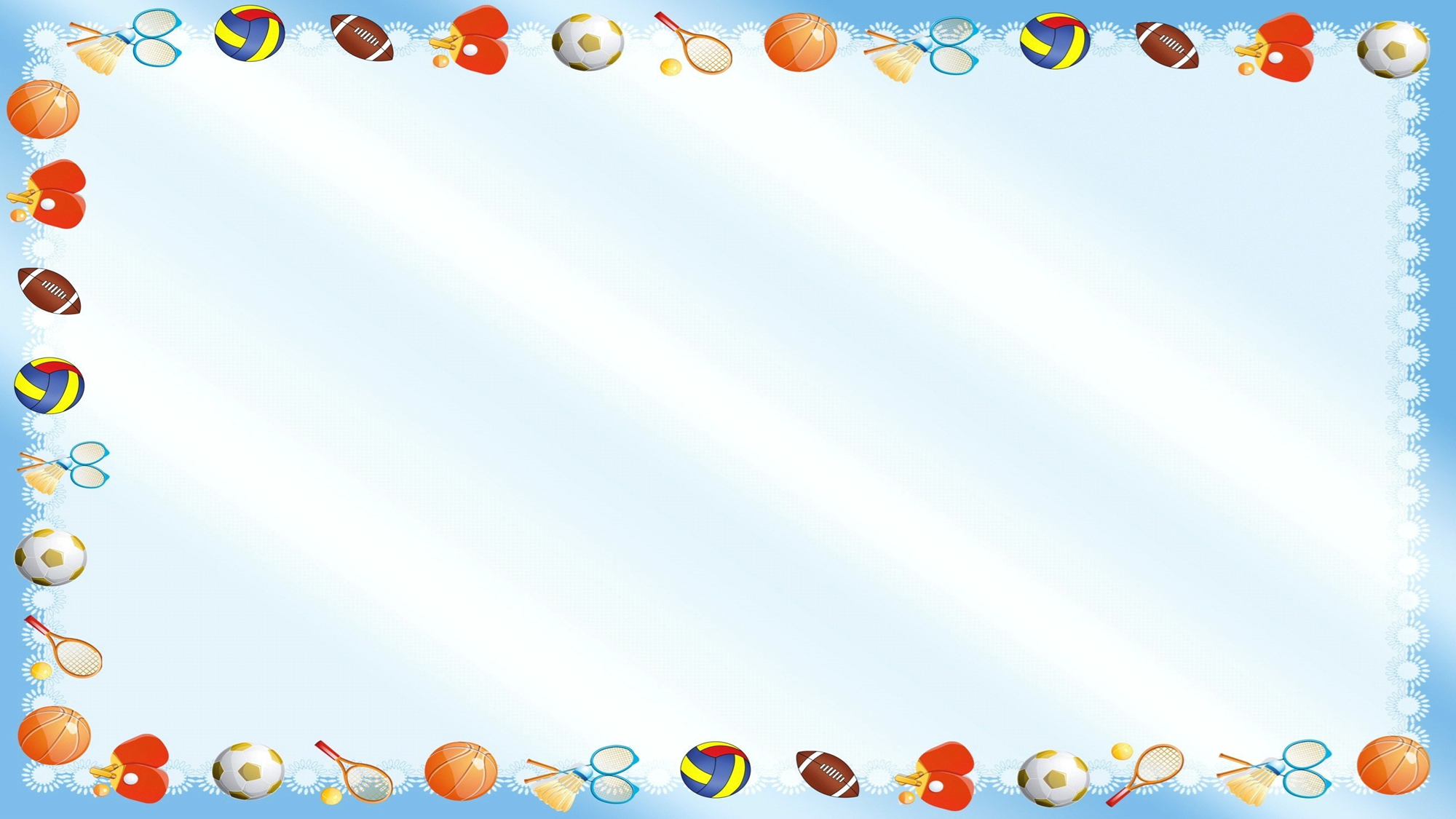 Муниципальный уровень
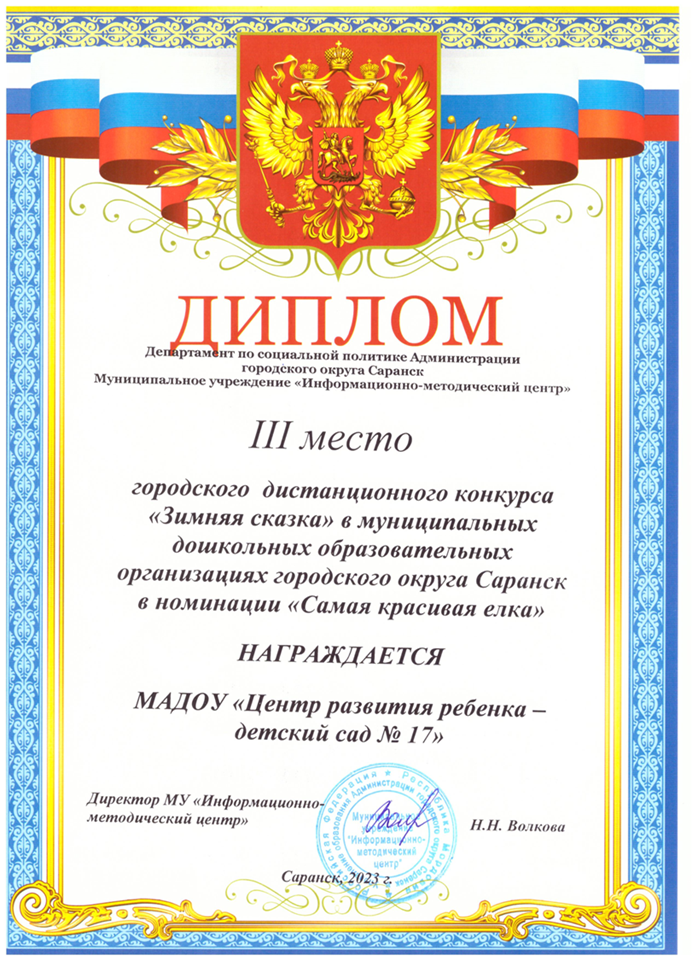 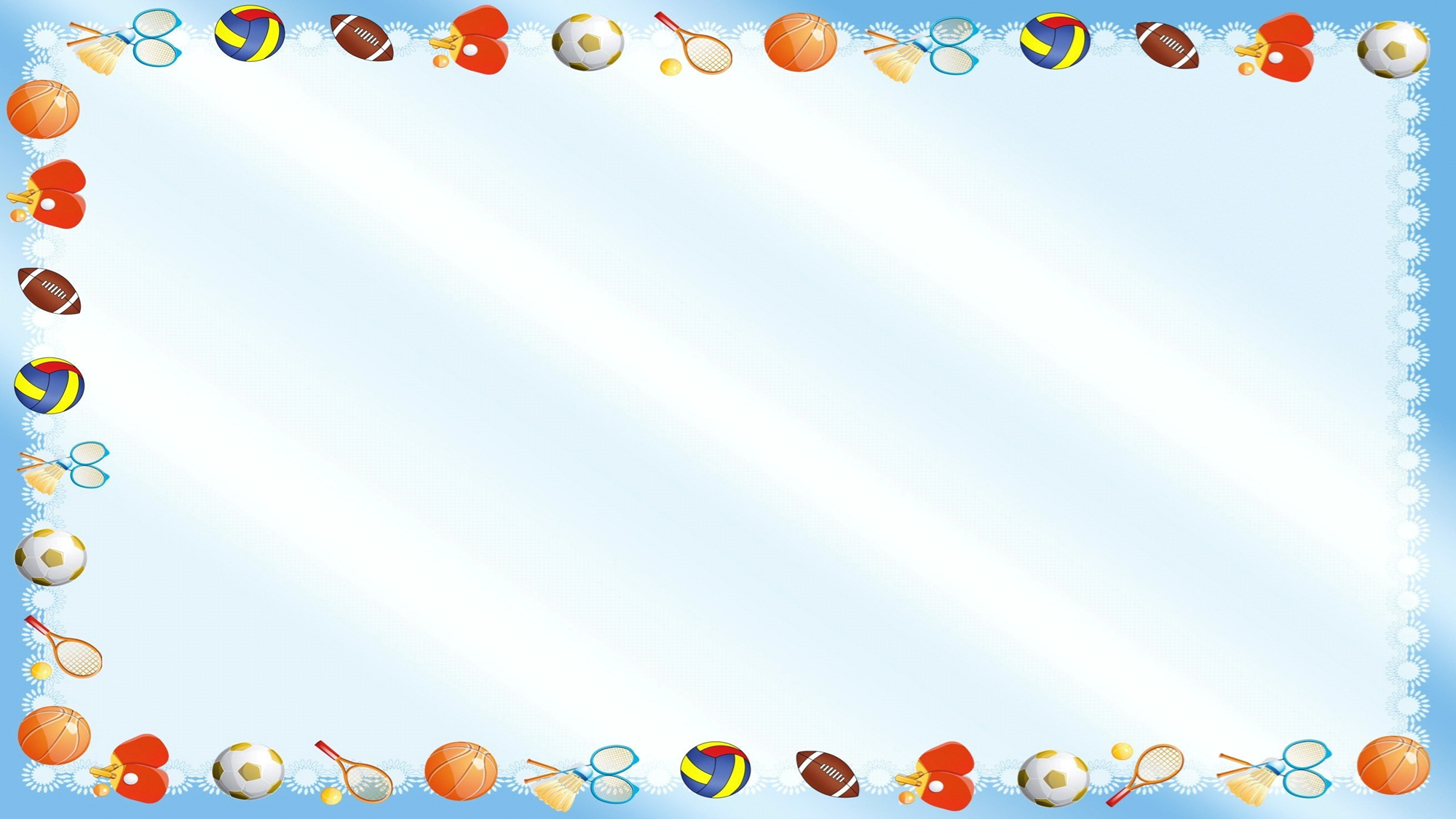 Награды и поощрения
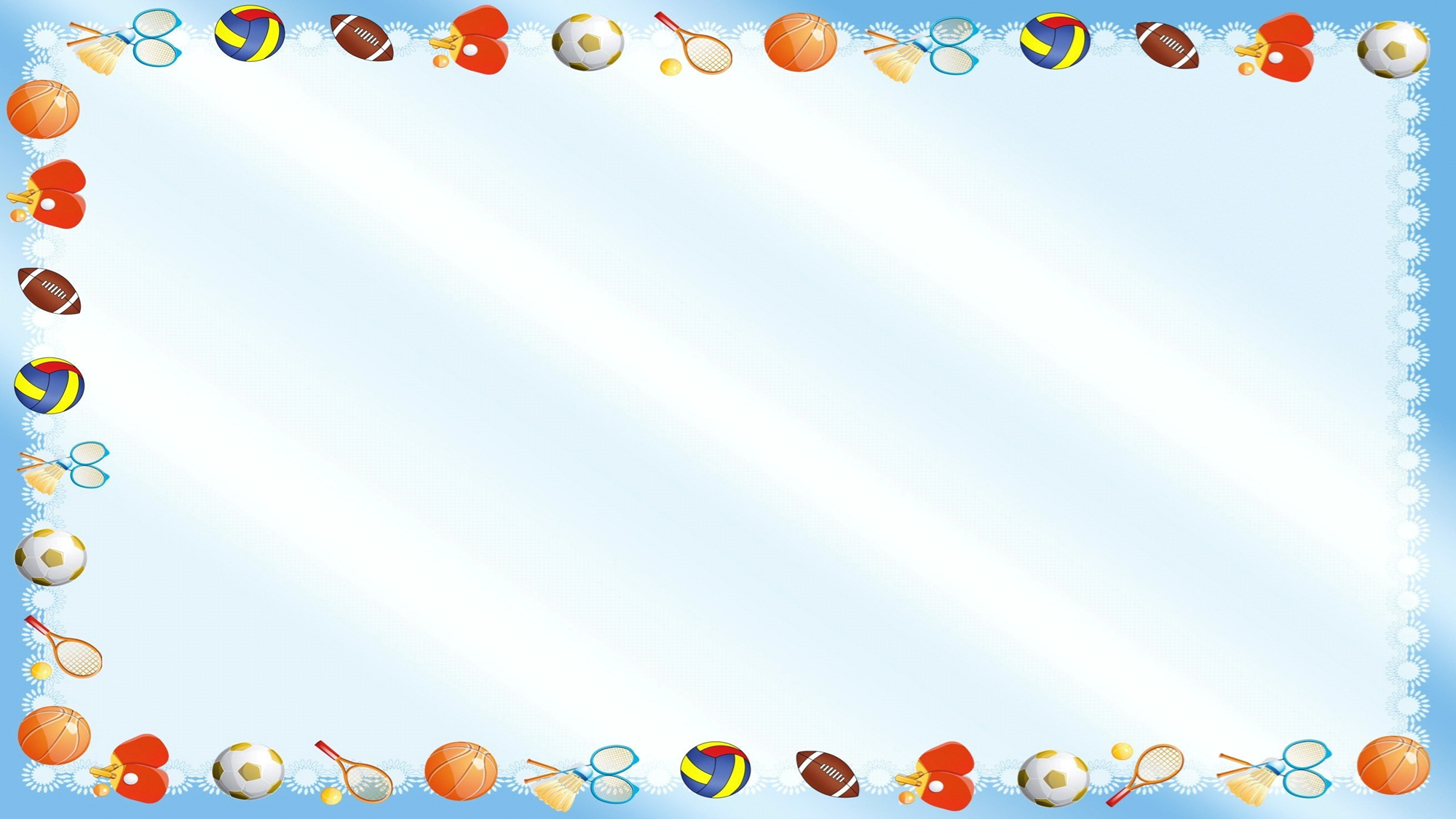 Благодарность в сети «Интернет»
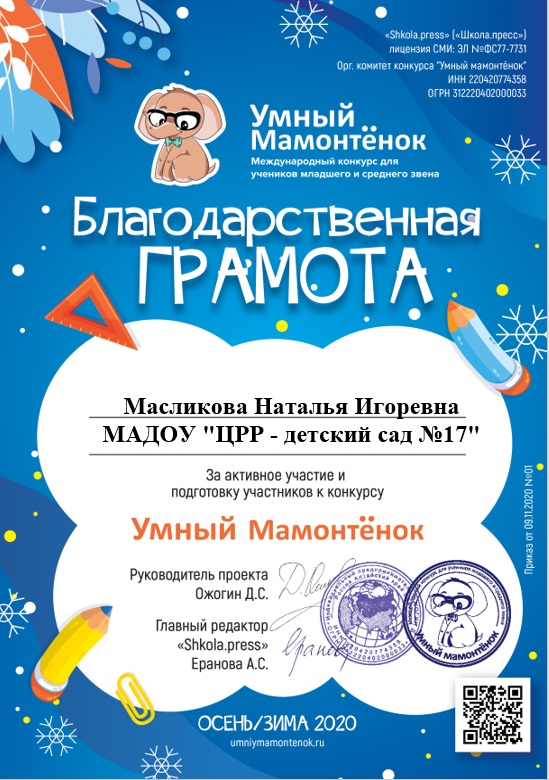 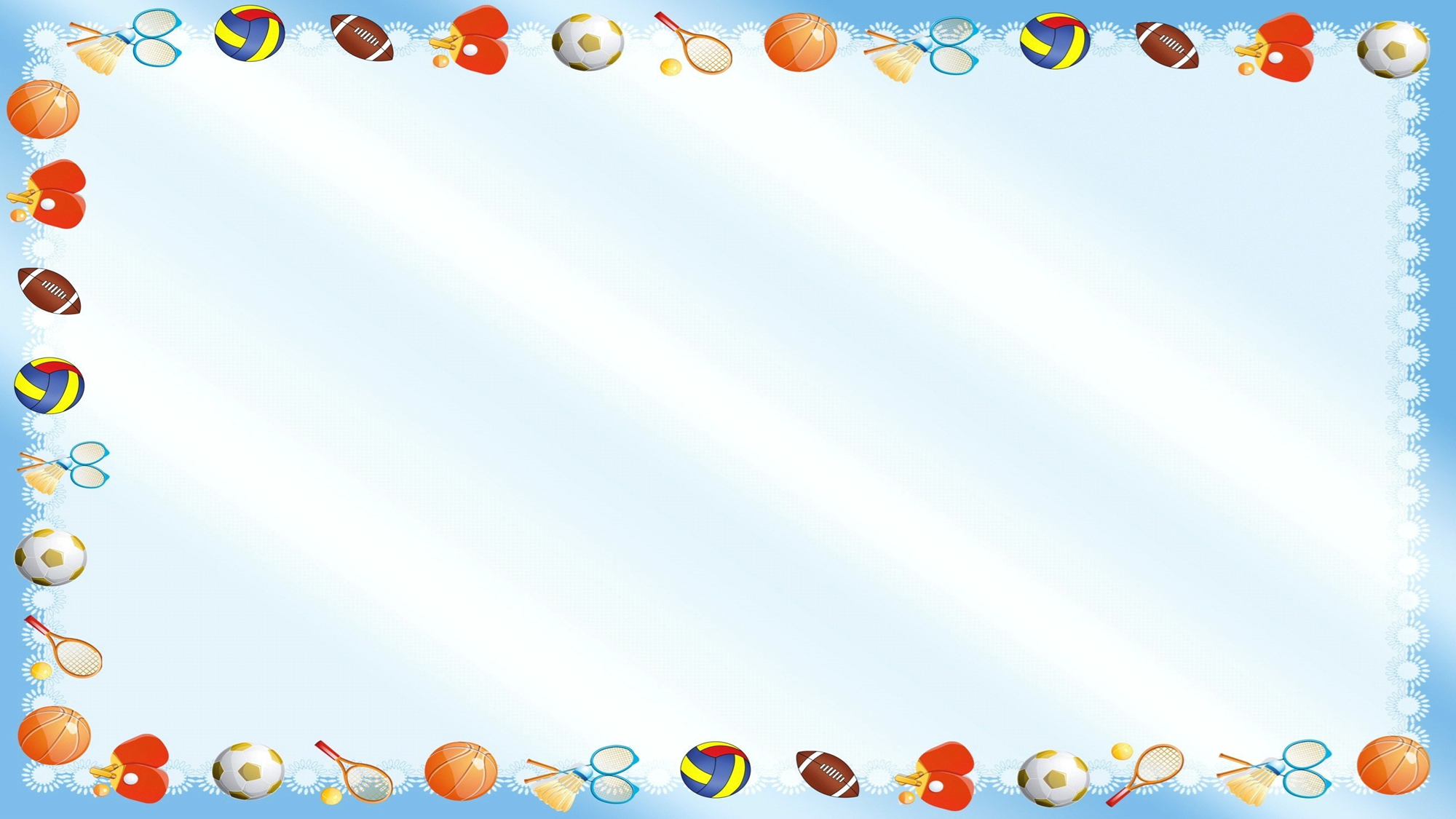 Муниципальный уровень
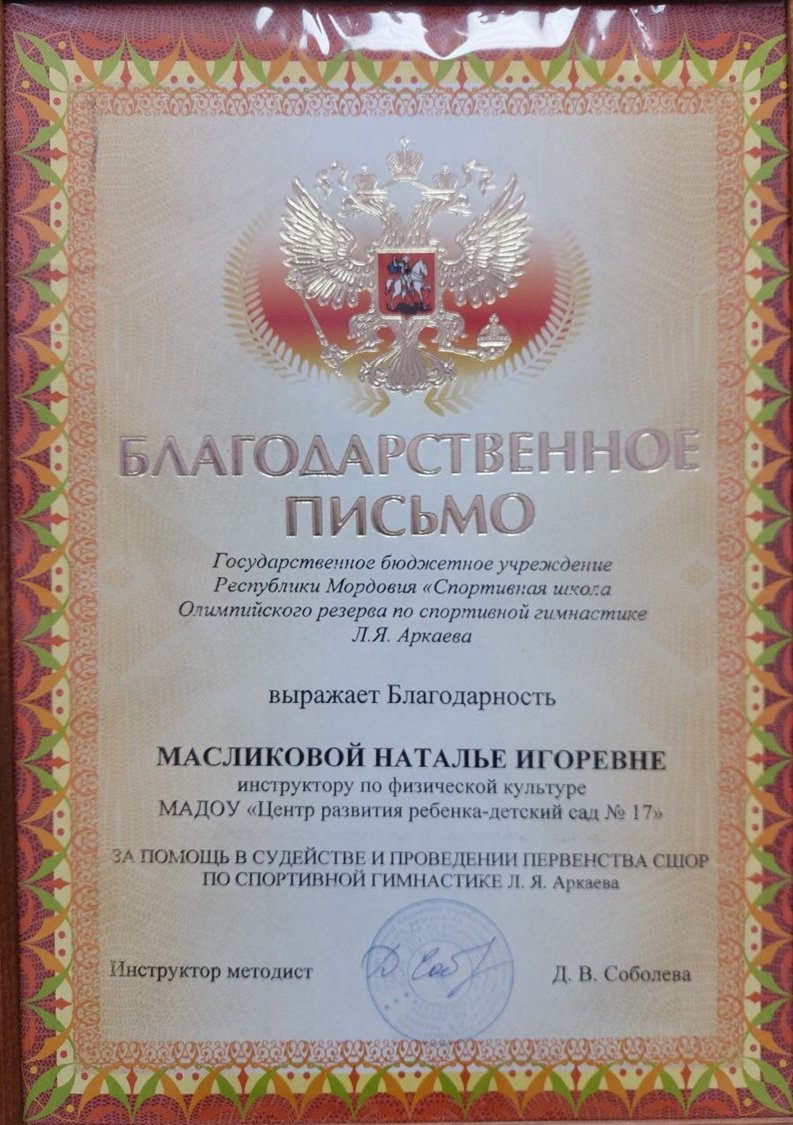 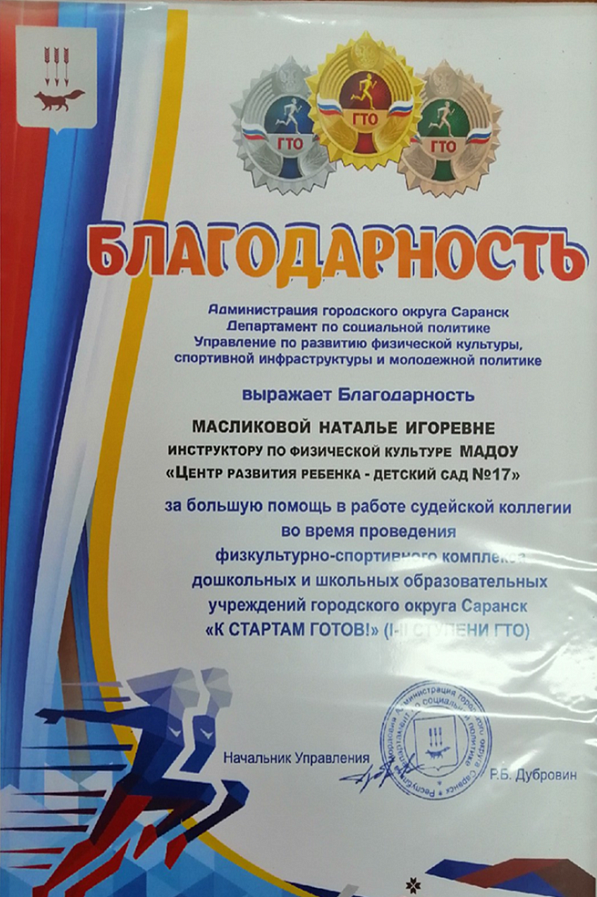 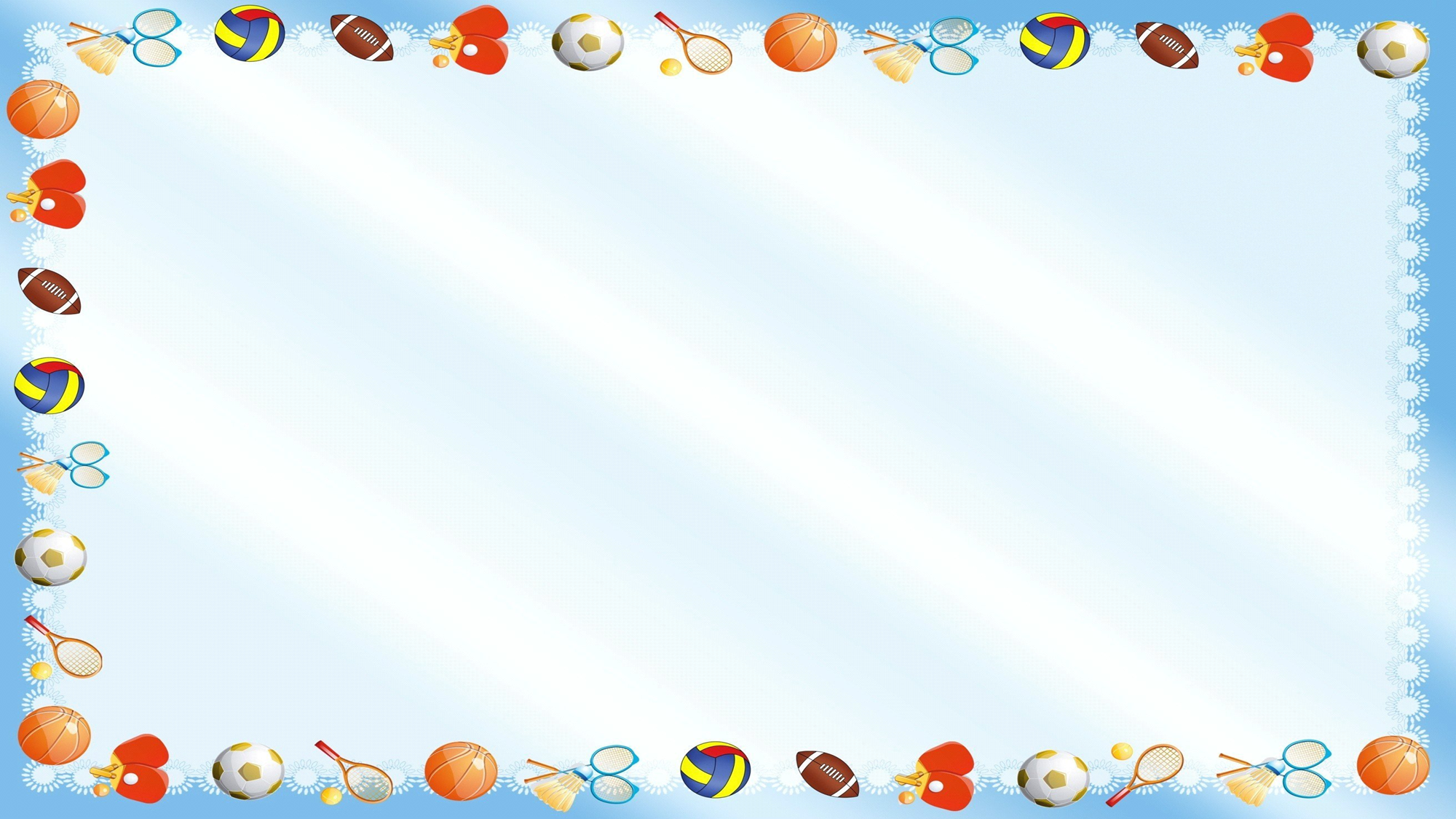 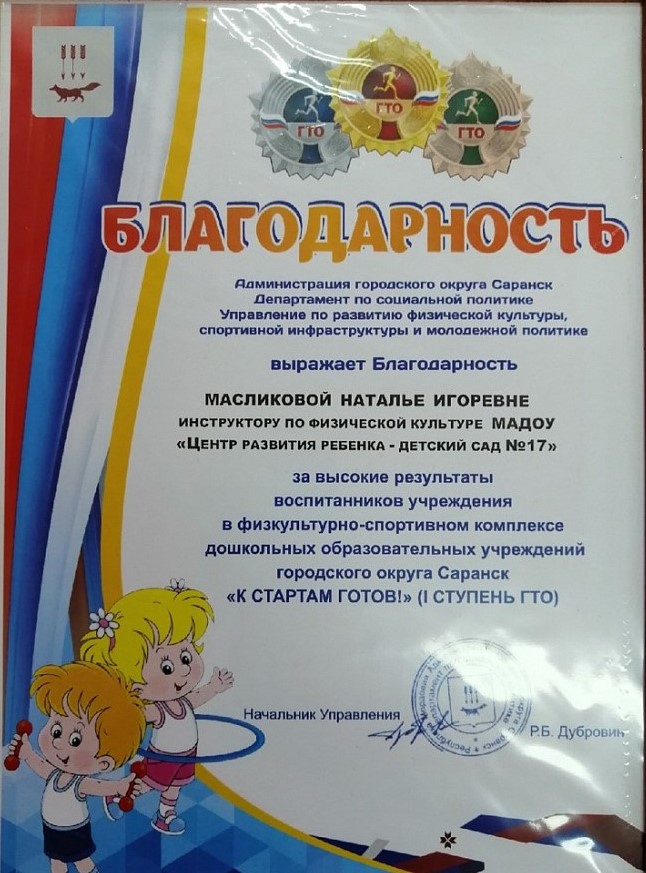 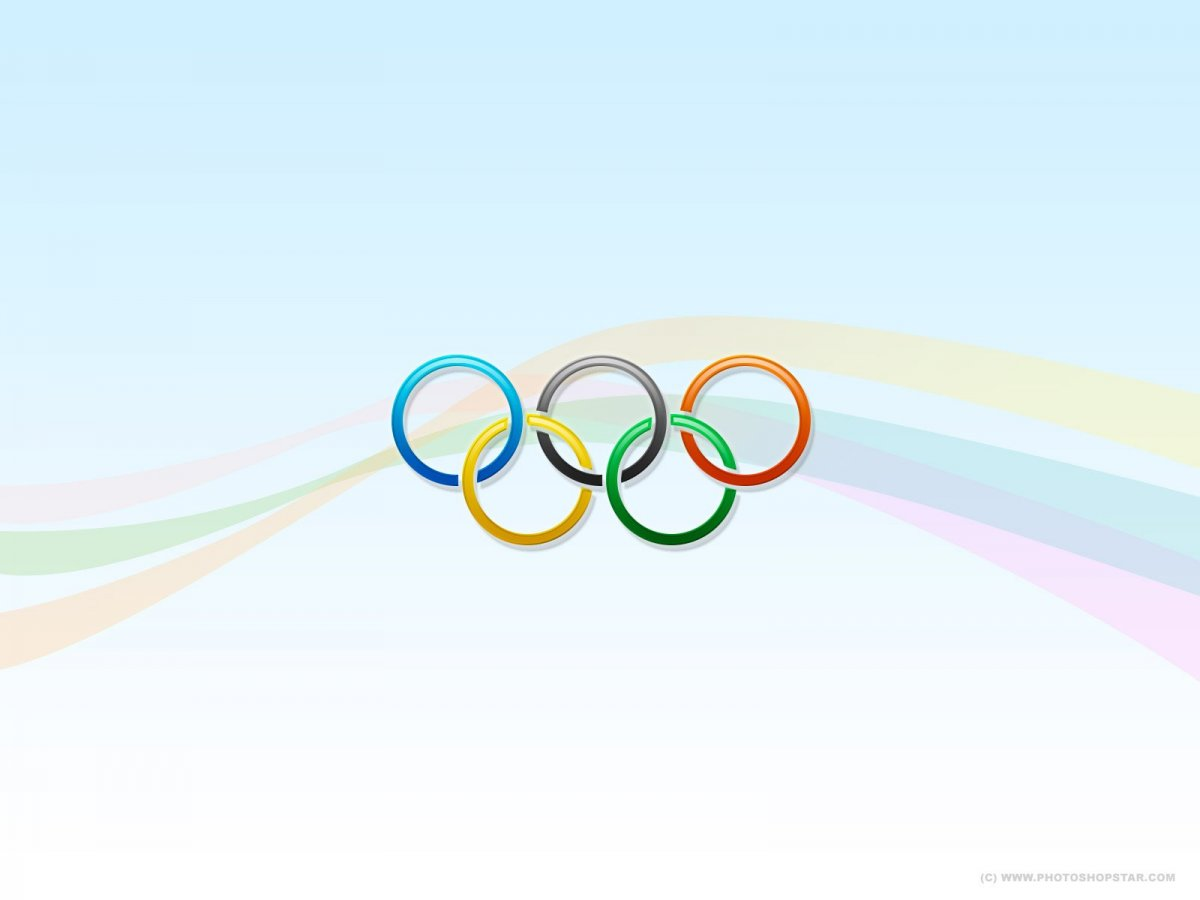 СПАСИБО